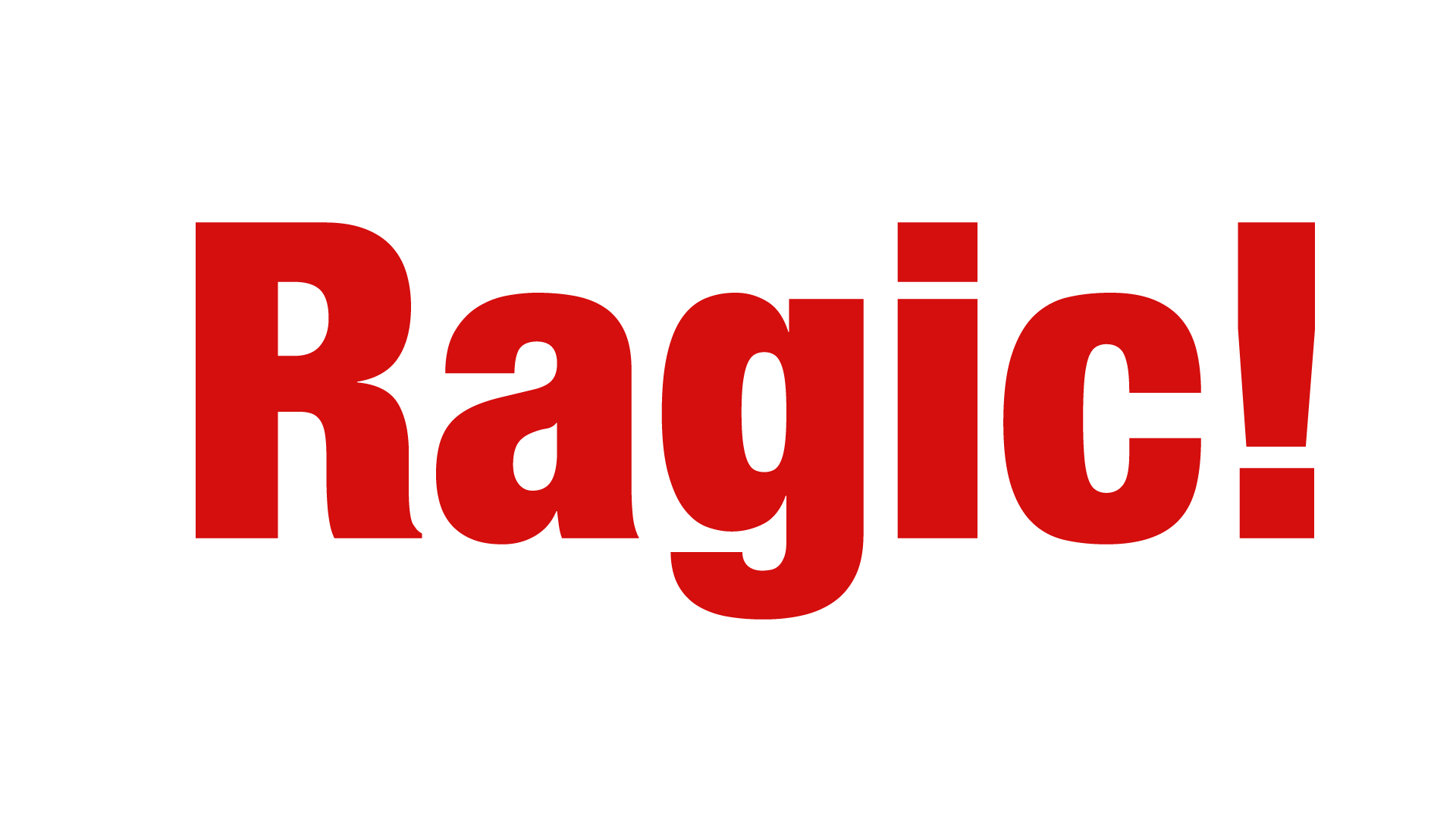 最強の企業デジタル化ノーコードツール
最も使われているデータ管理ツール
手っ取り早いが、長い目で見ると 危険 だ
Excel
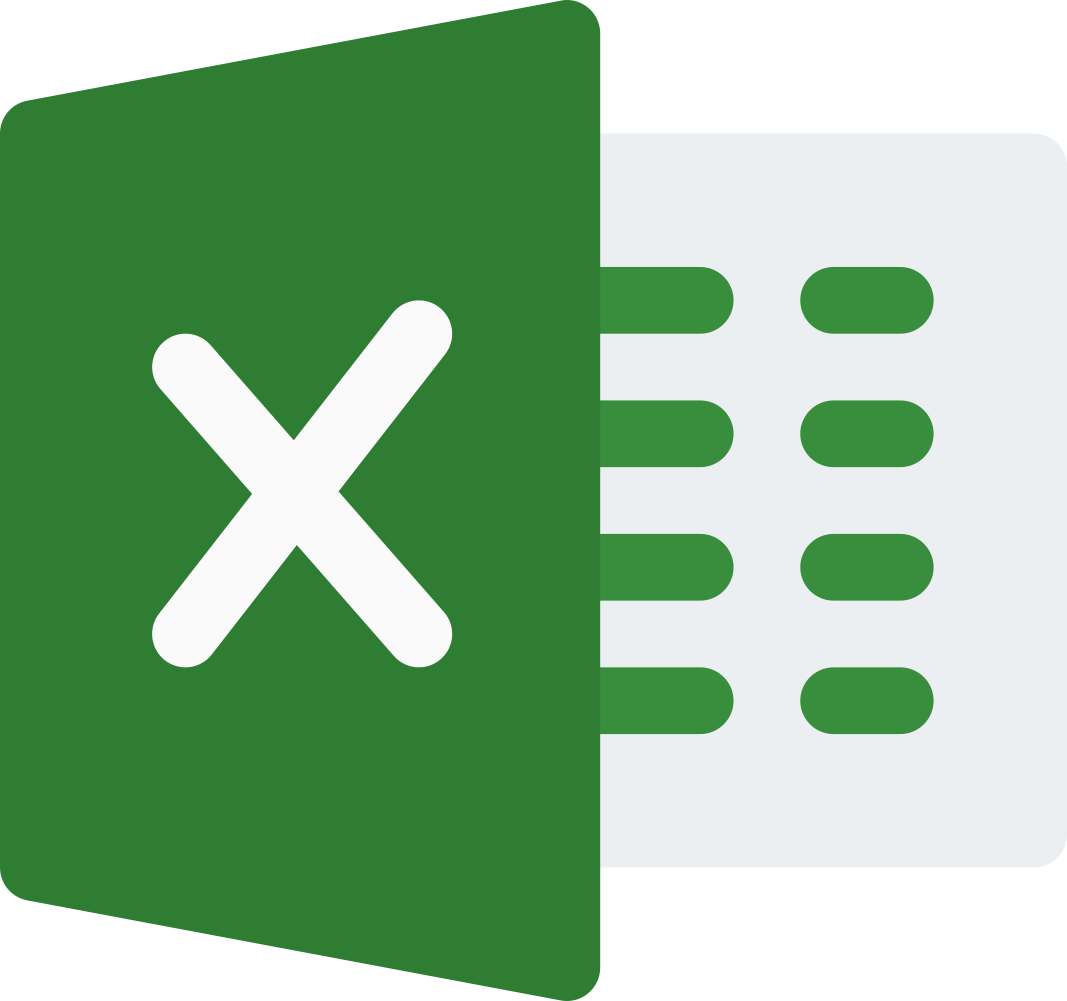 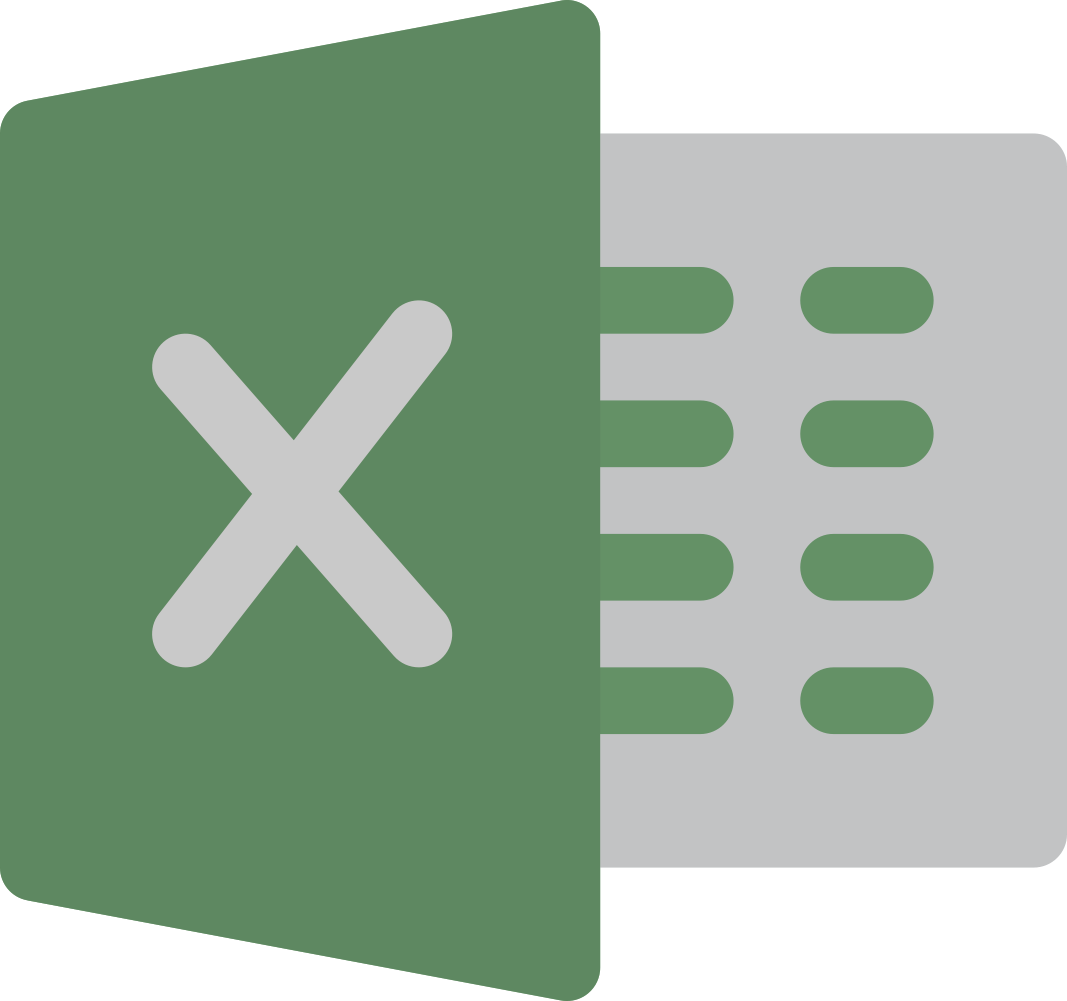 このシートは、
このシートとリンクする
ここでの数字は「0」が1つ欠けている
この数式は何かおかしい
時間がかかる
社員は、時間の90％をエクセルに費やす
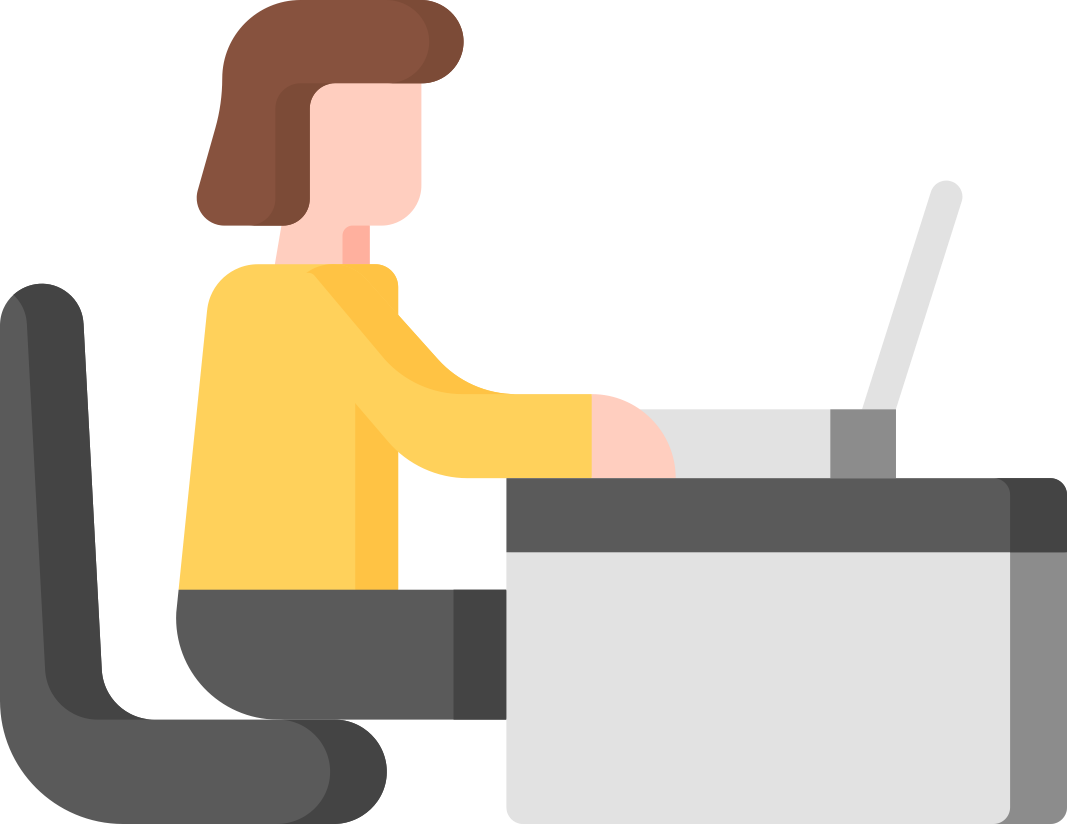 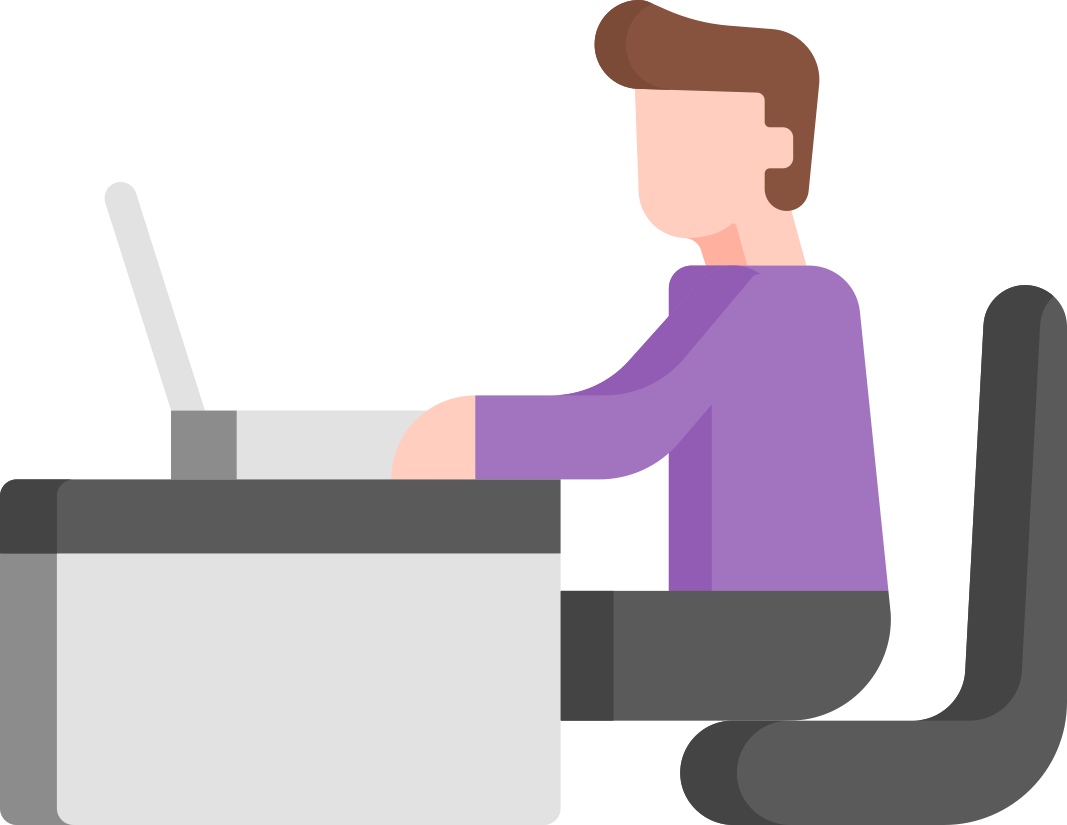 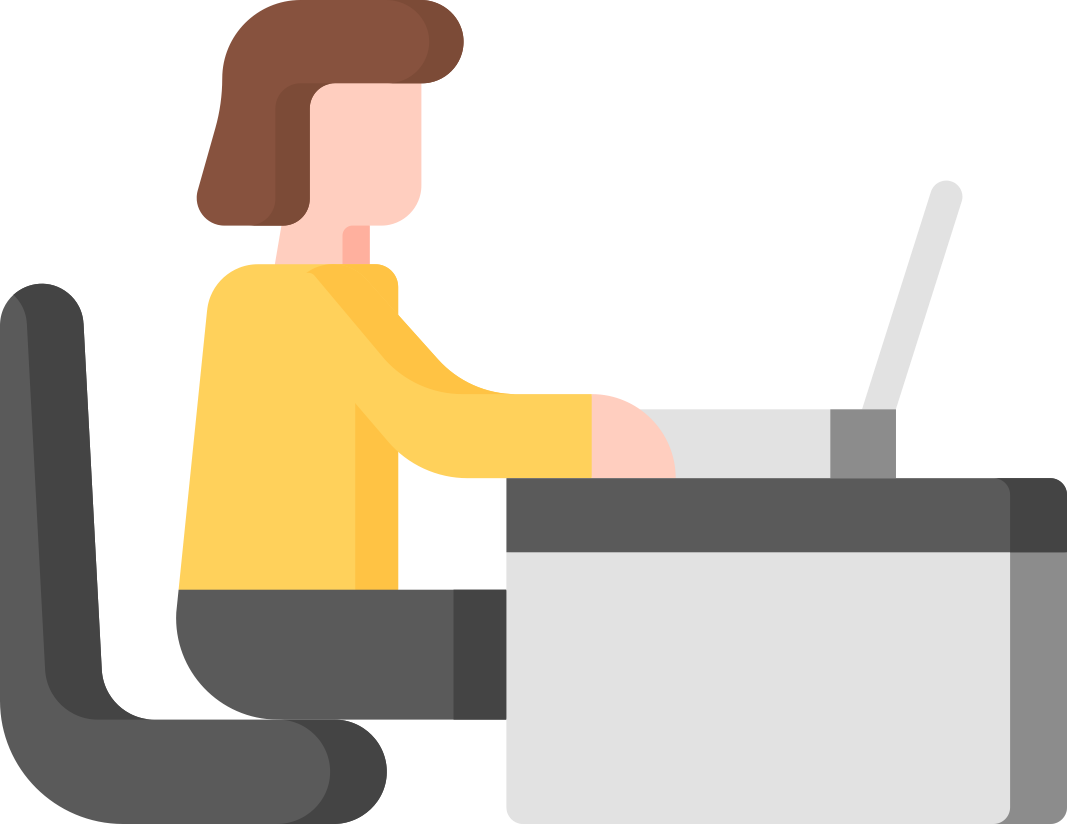 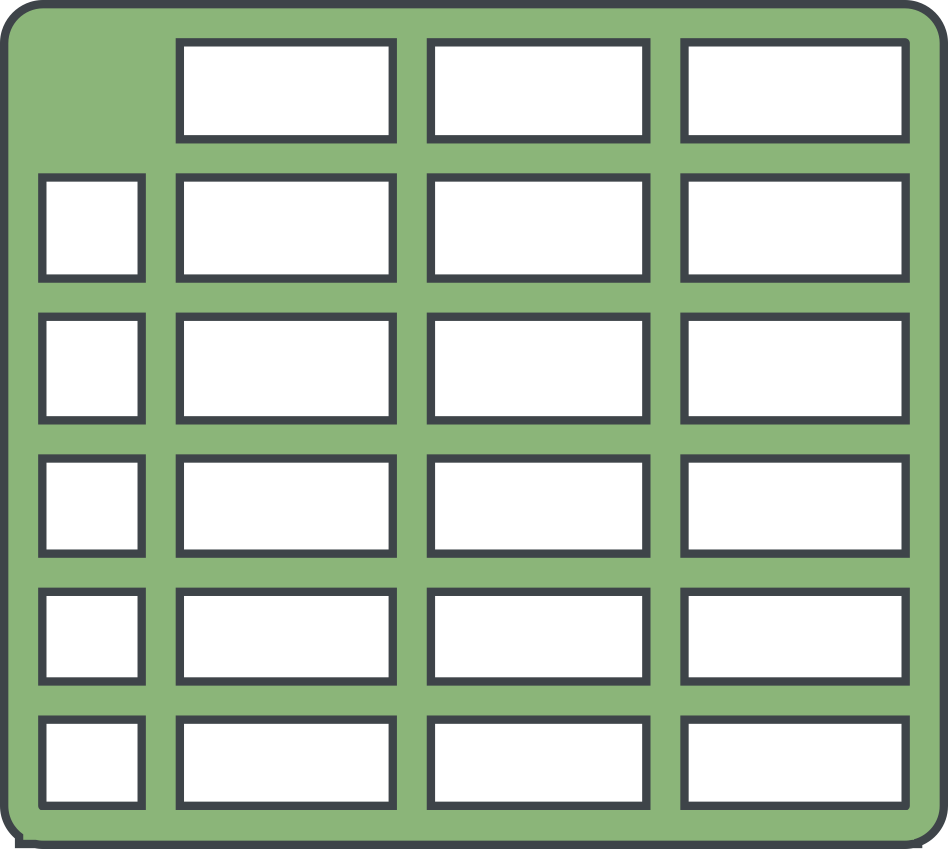 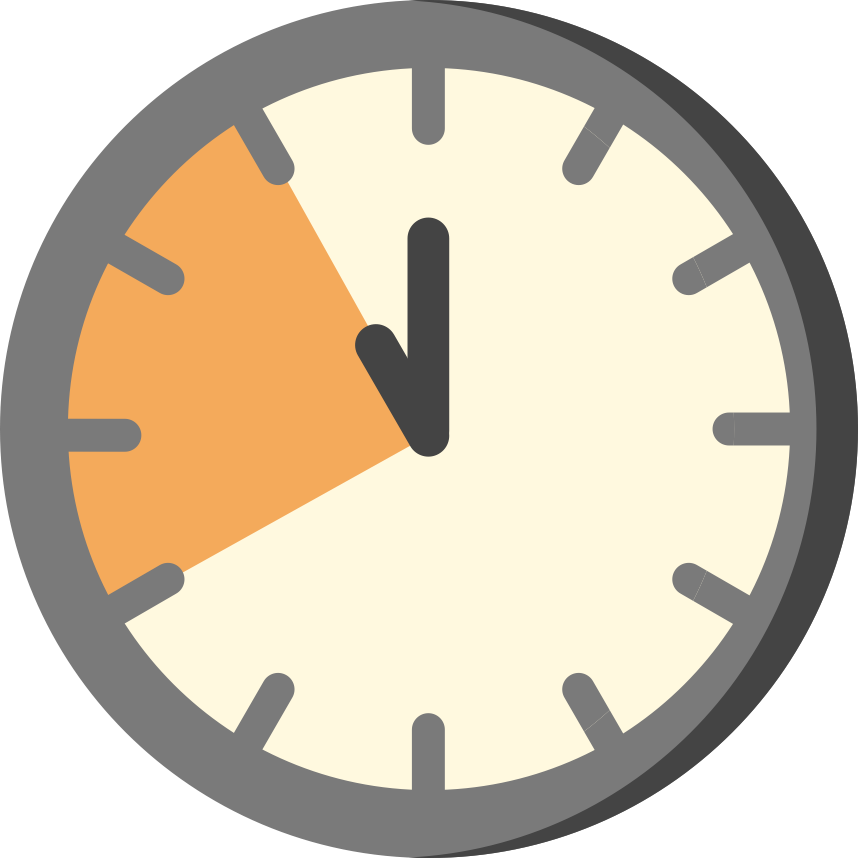 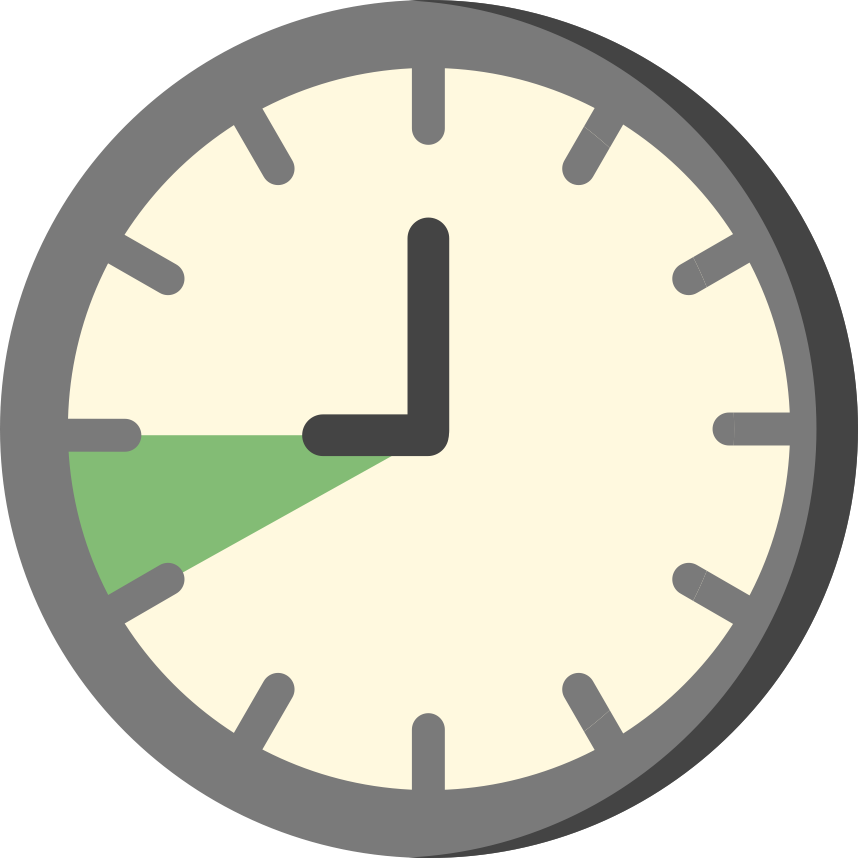 スプレッドシートを作成
同僚バージョンと統合
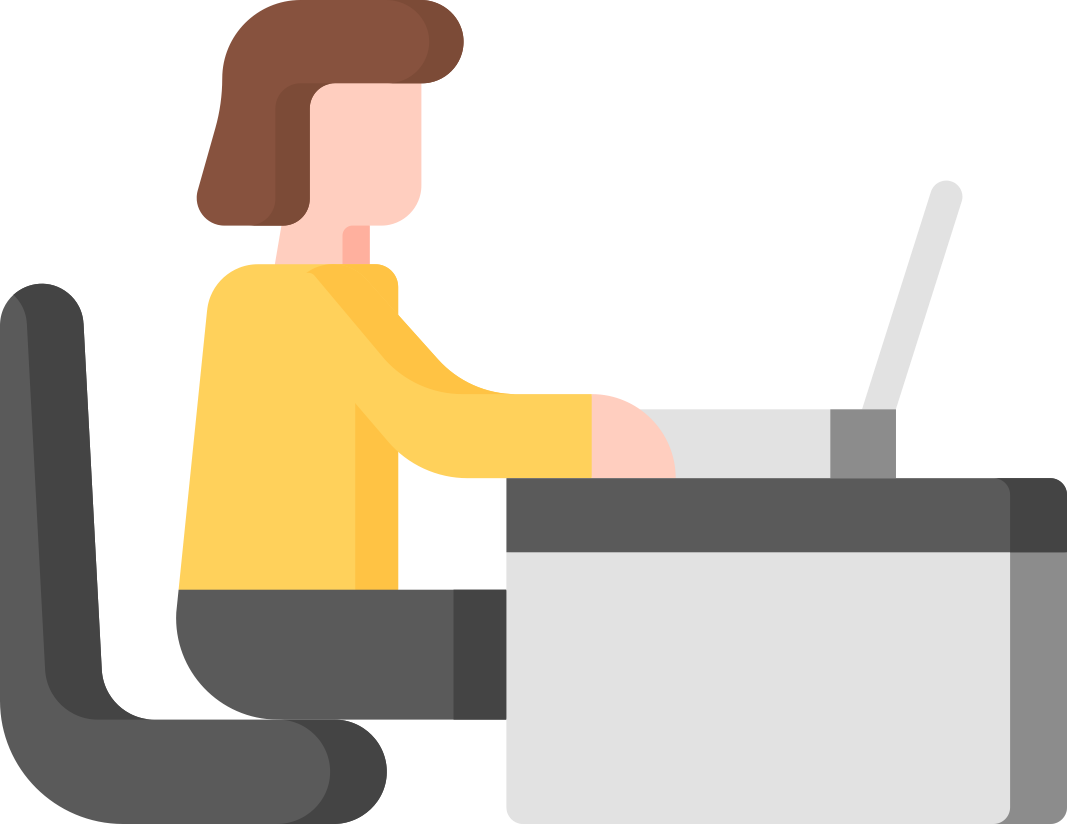 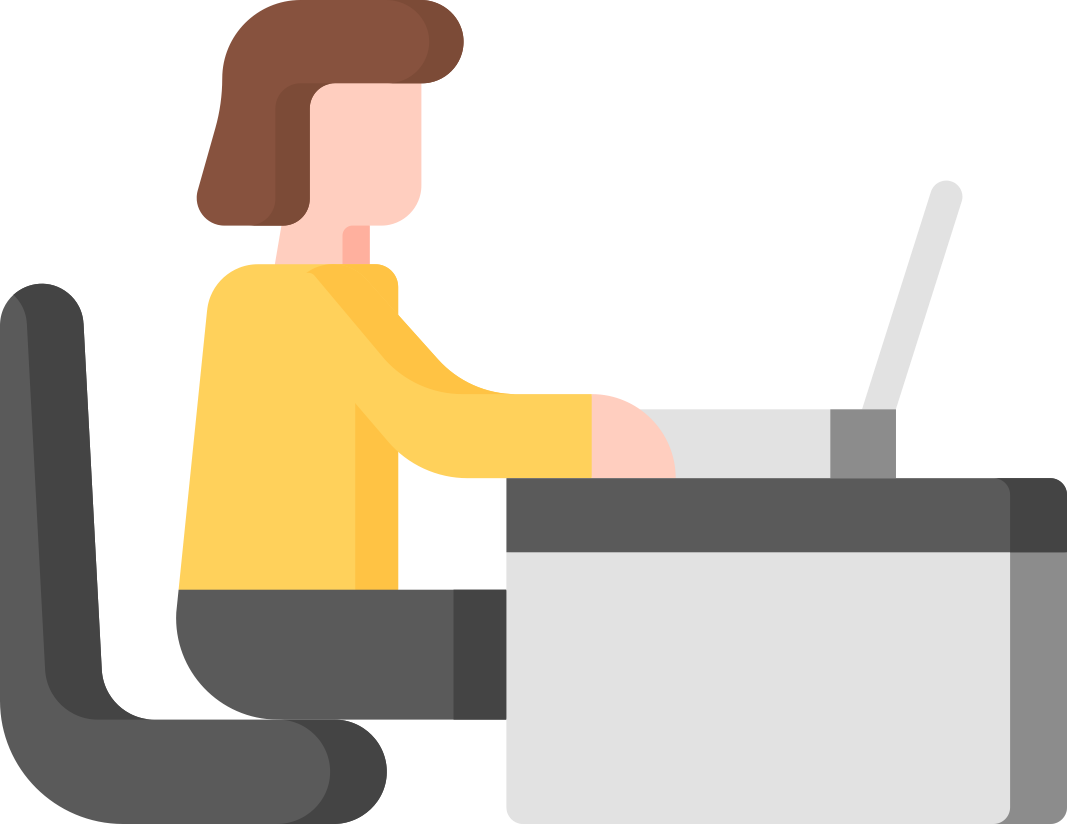 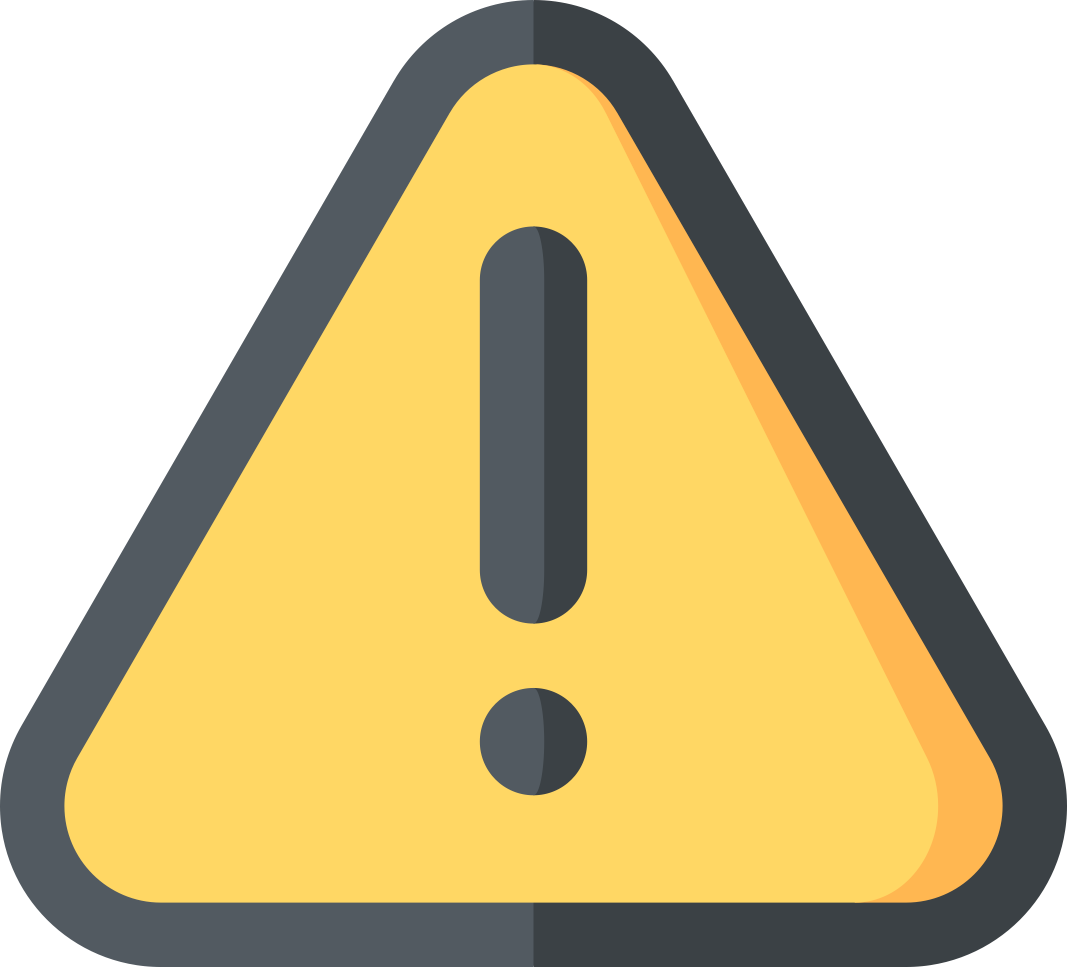 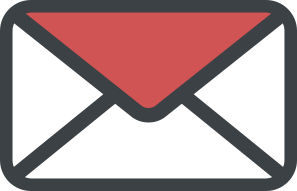 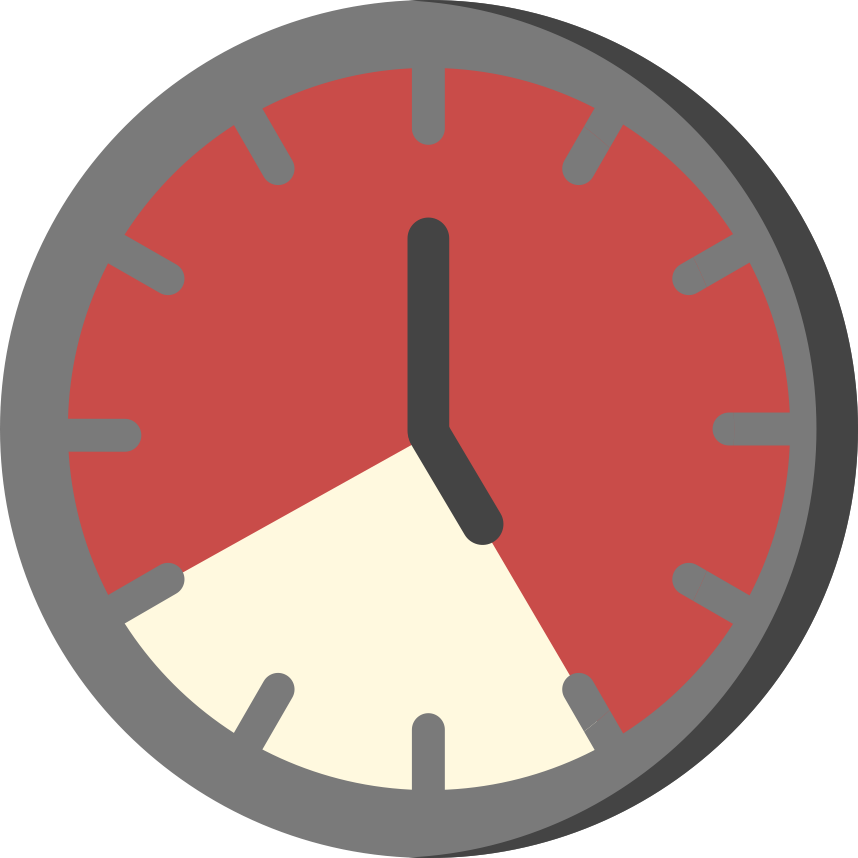 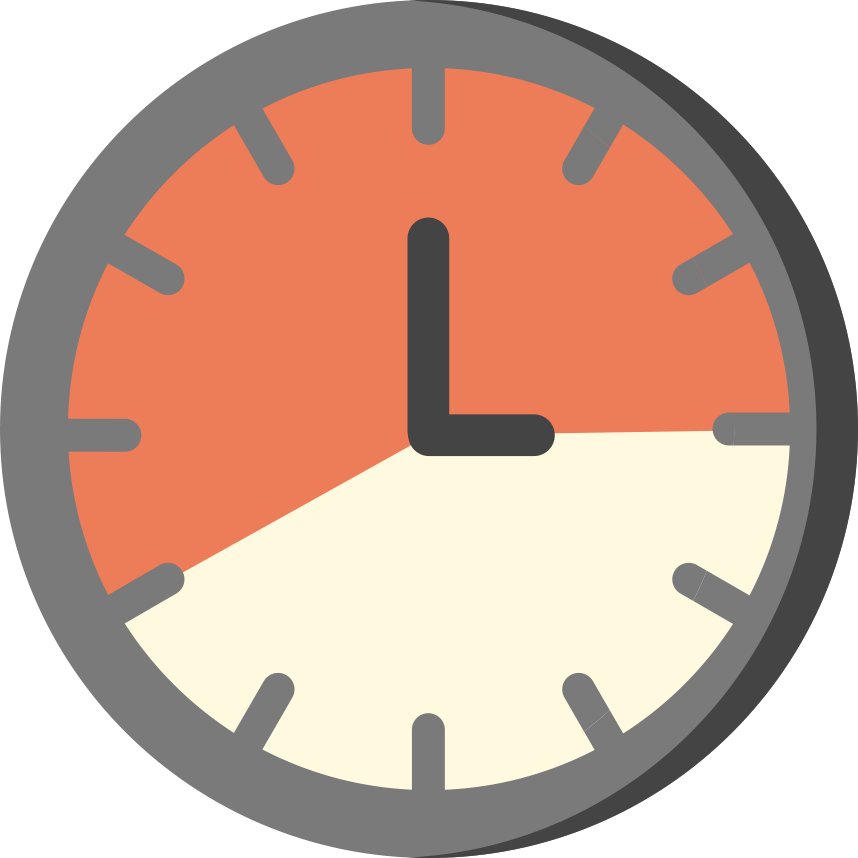 間違った数式を探す
上司に報告
エラー
全スプレッドシートの88％に監査不可能なエラーが含まれている
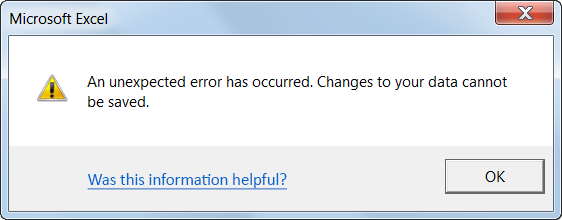 全体像が見えない
全スプレッドシートの88％に監査不可能なエラーが含まれている
成長が難しい
データ数、ユーザー数の増加に伴い、効率が大幅に低下
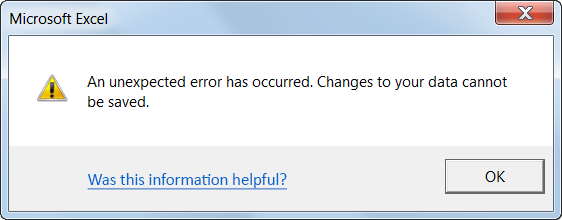 しかし、DBシステムの購入や構築は、更に  苛立たしい
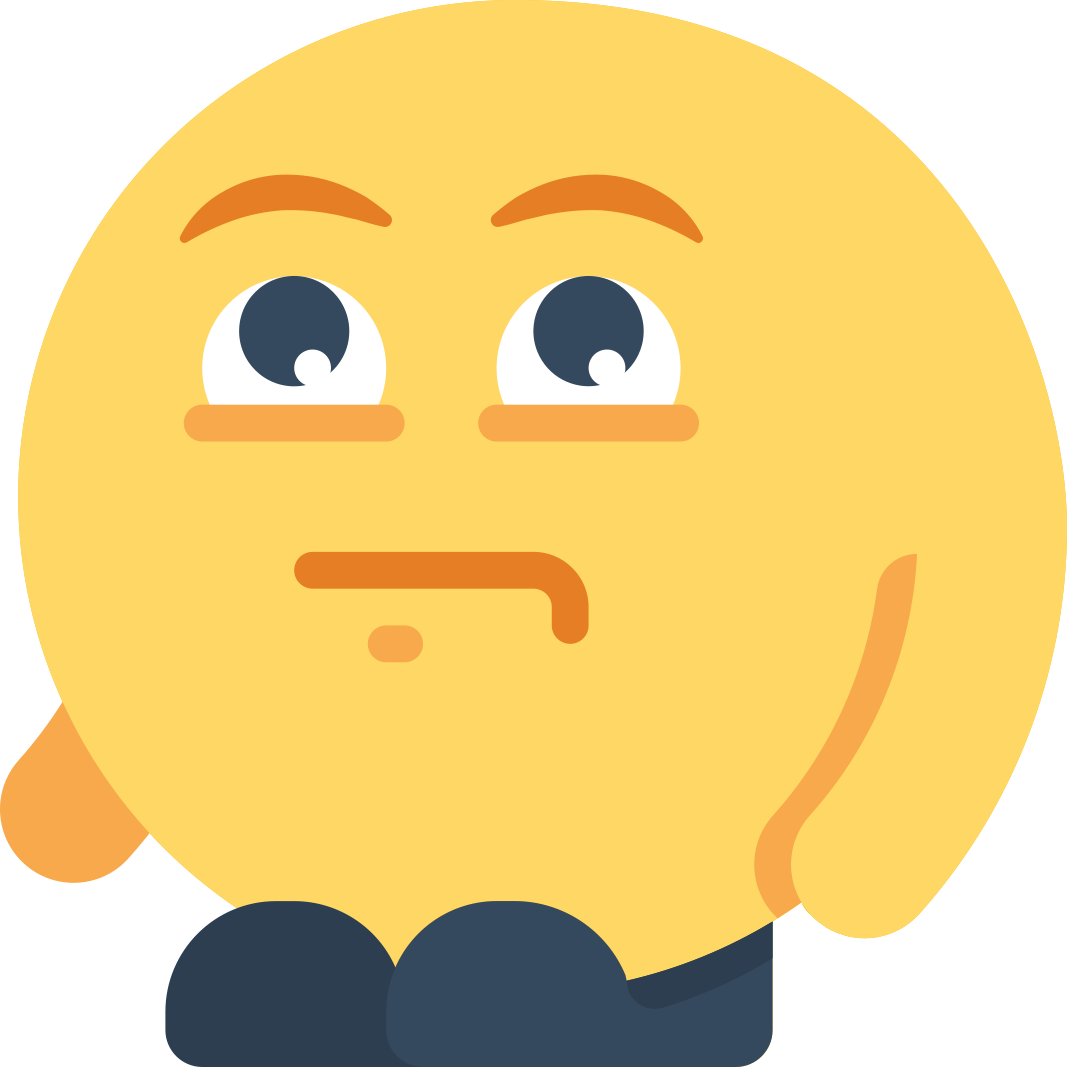 遅延
企業情報化プロジェクトの90％以上が、予定日を超えても検収できない
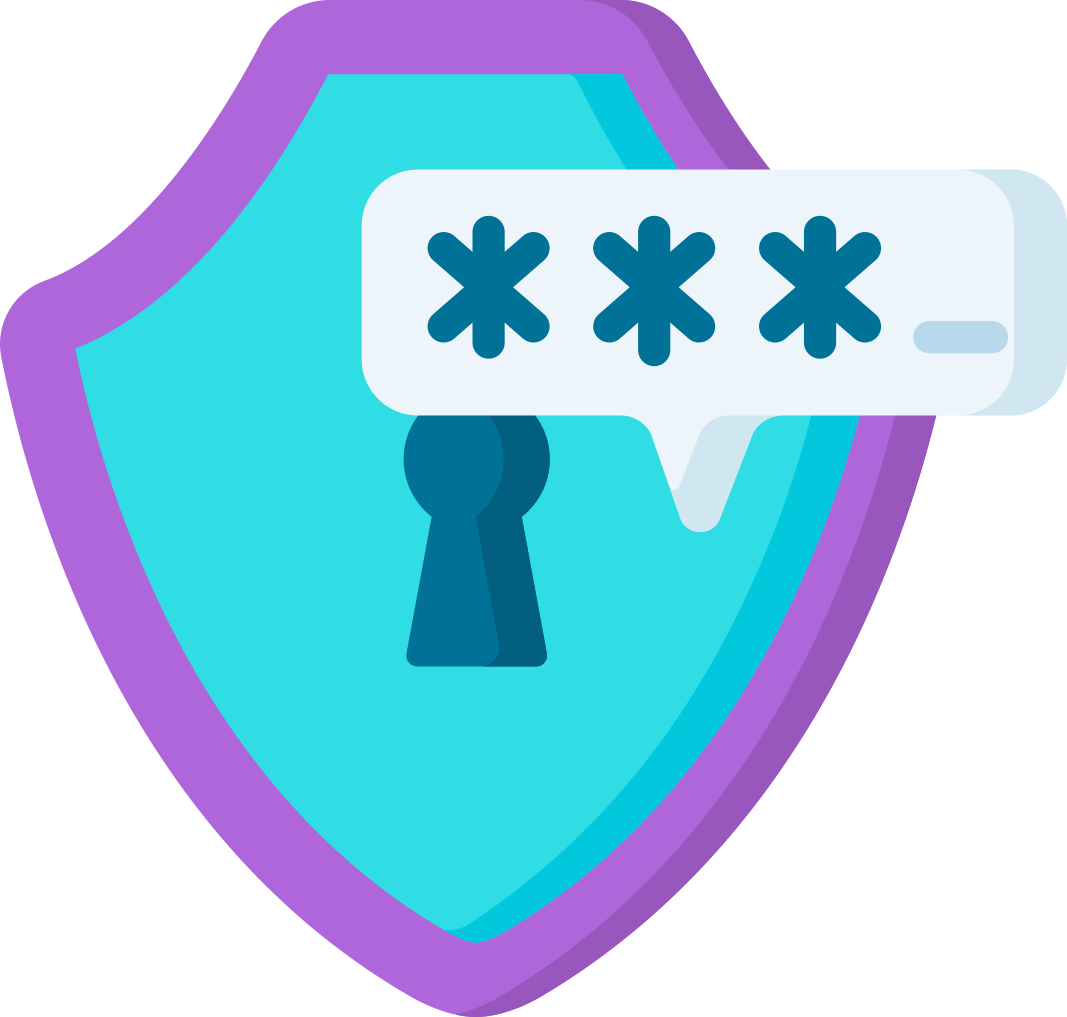 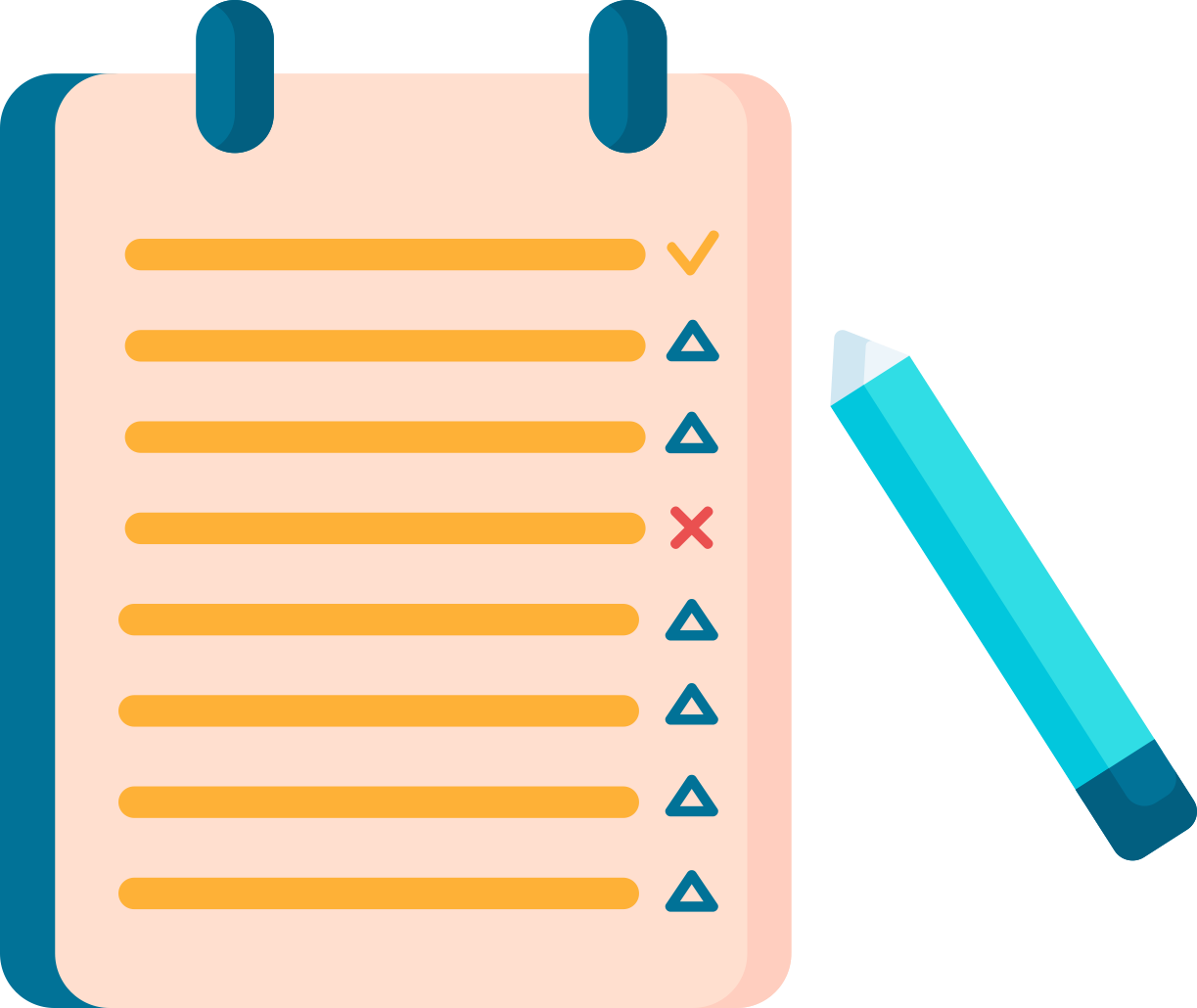 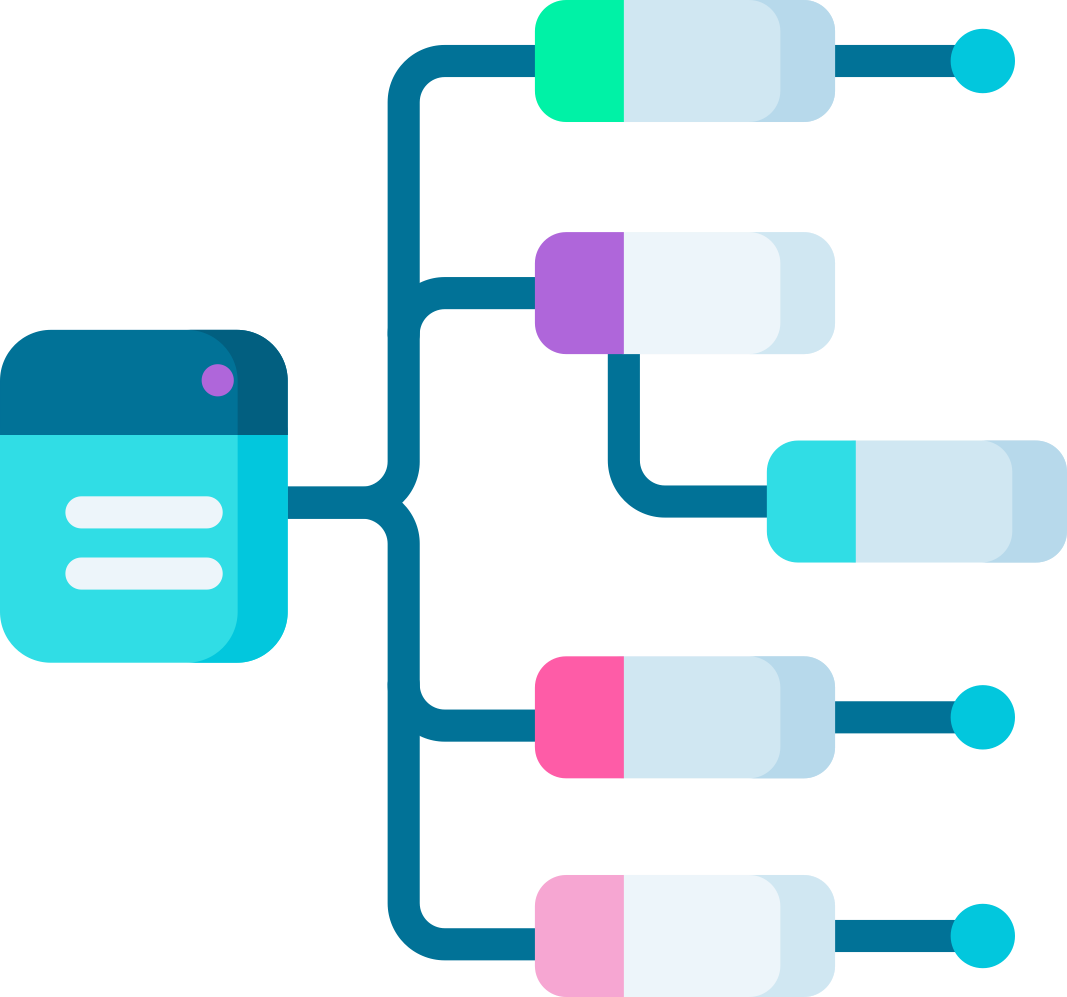 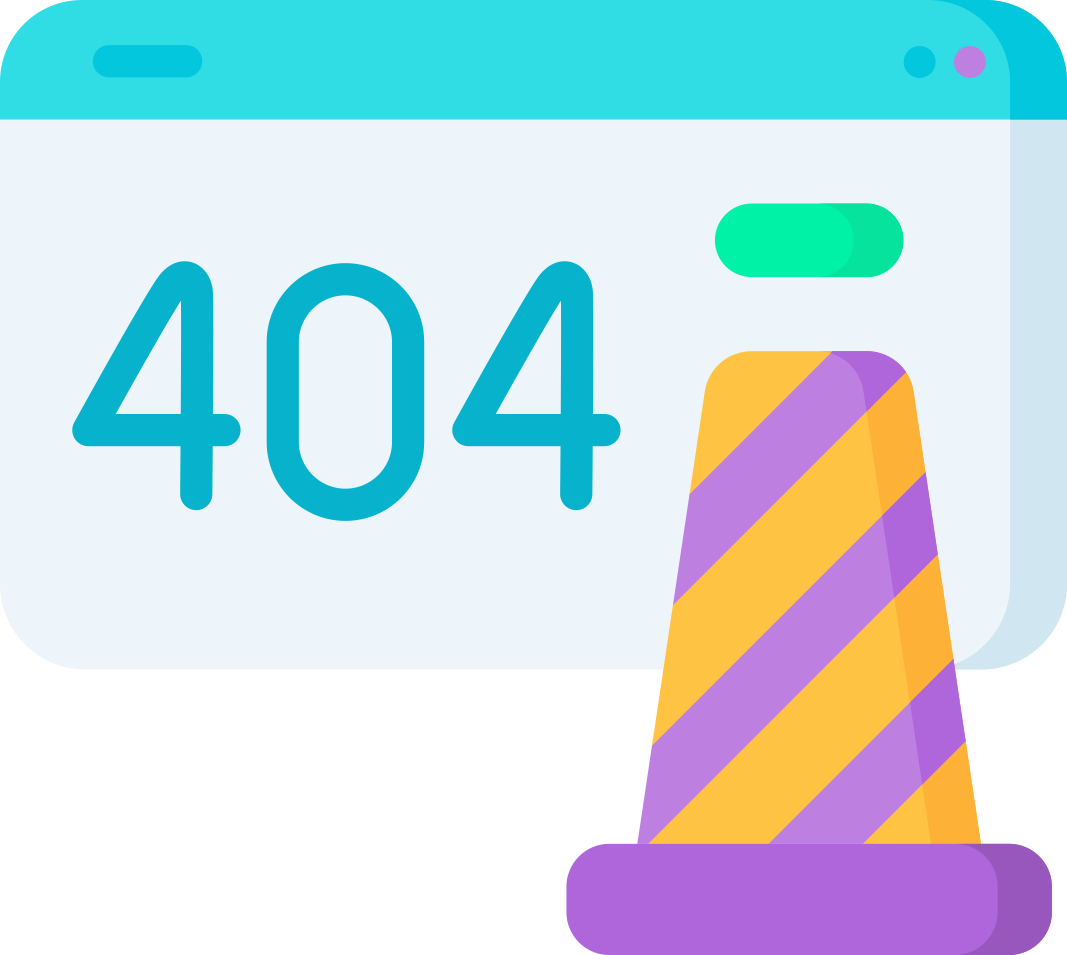 失敗
計画されたITプロジェクトの40％以上が失敗または未使用に終わる
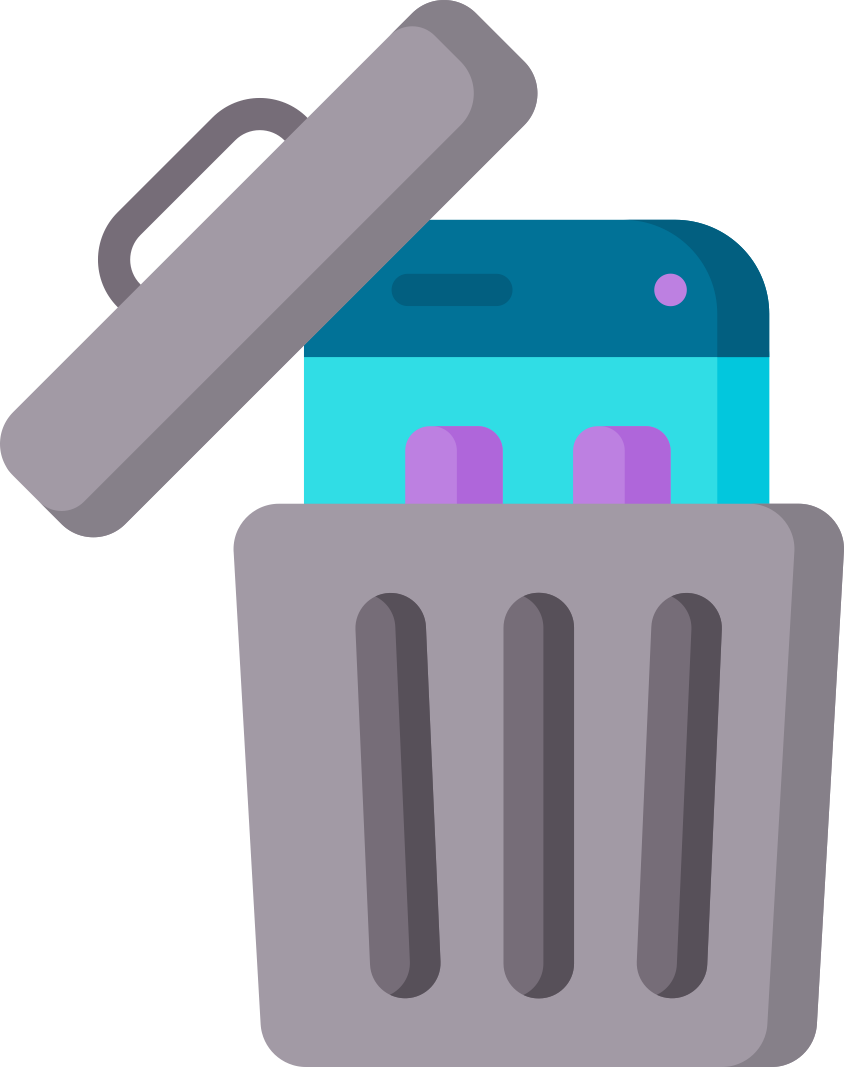 大き過ぎる
ソフトの規模が大きく、複雑である程、保守費用は高くなる
ソフトウェアパッケージ
あなたの実際の要求
Ragic はこれを変えられる
エクセルワークシートを編集するように、データベースを設計する
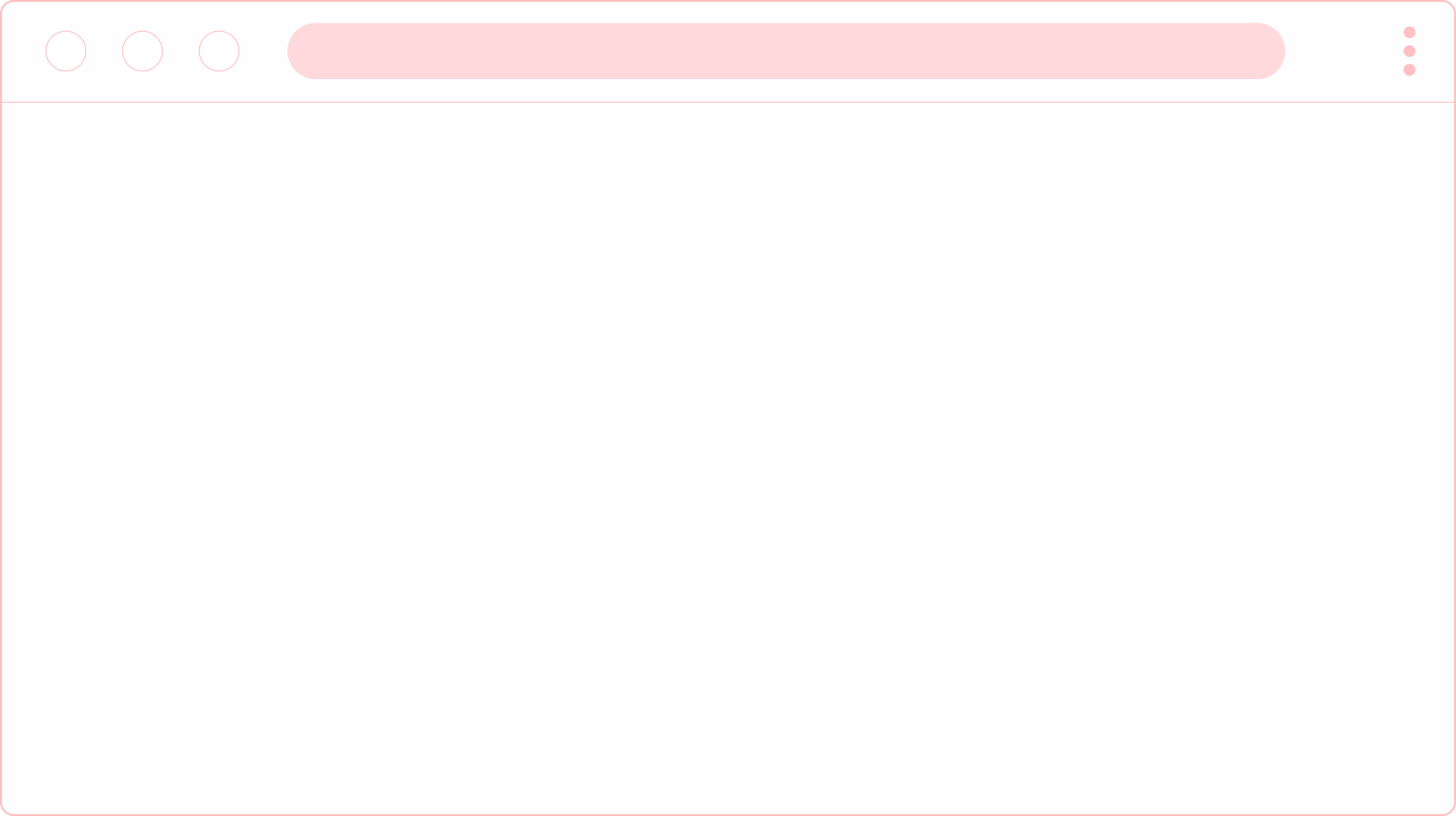 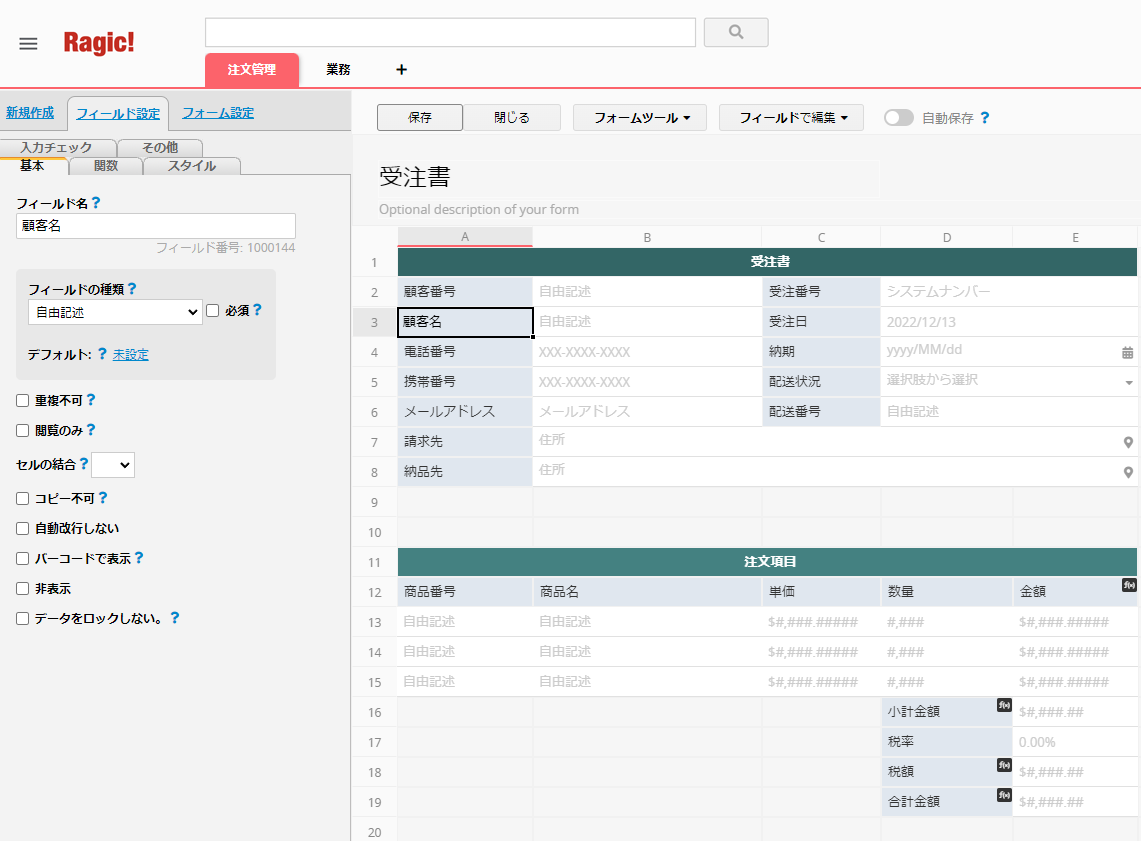 IT
Sales
PM
Developer
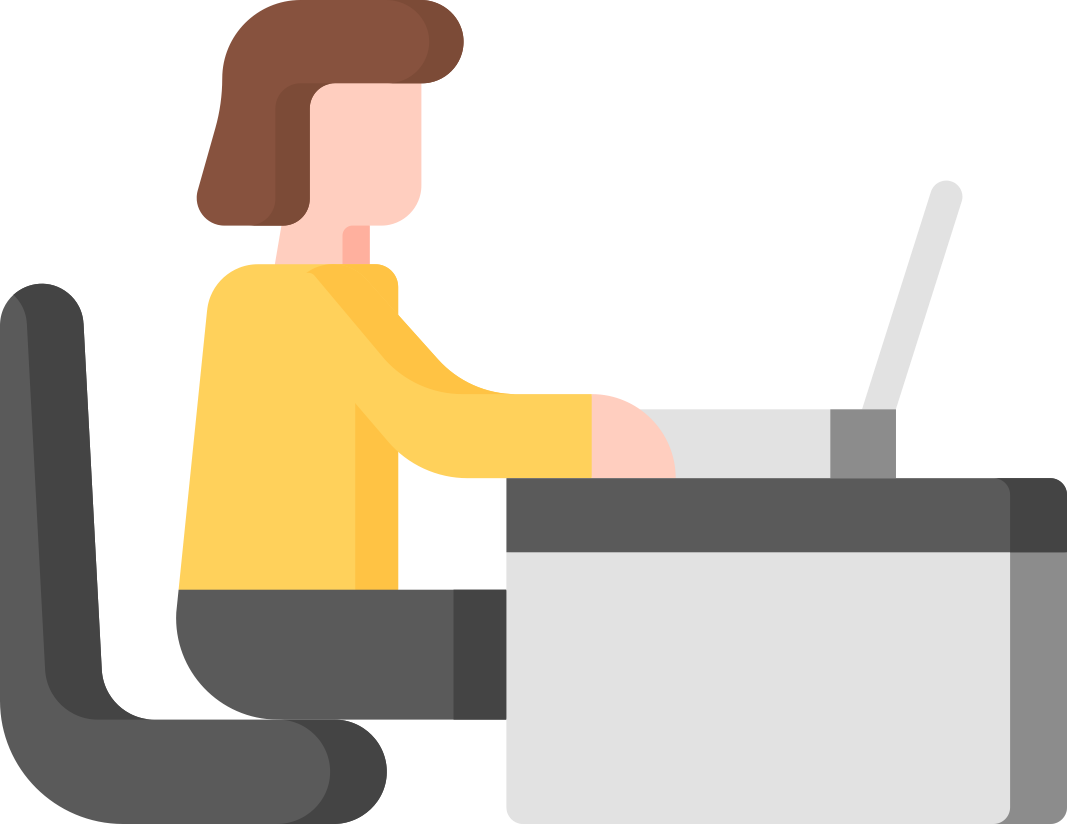 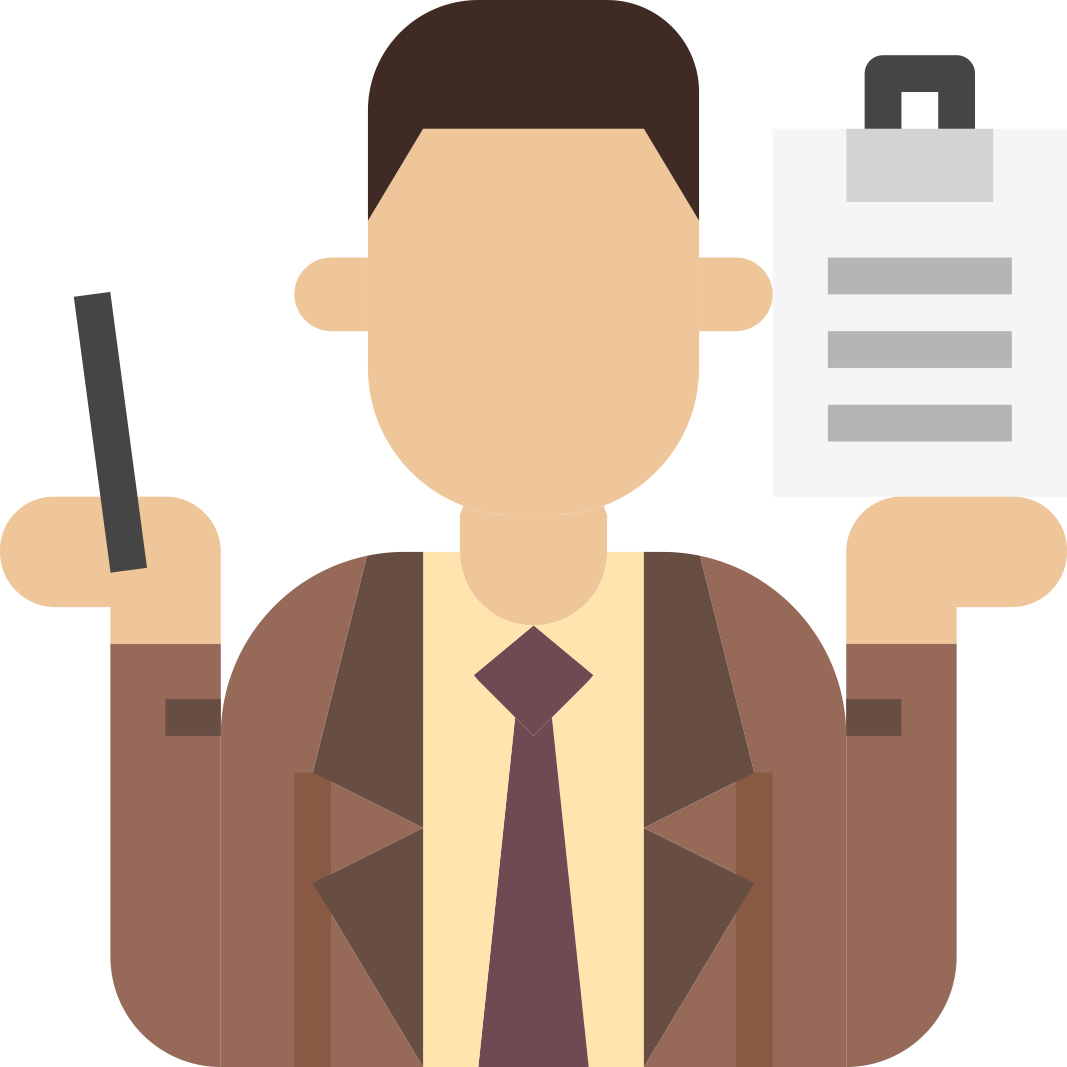 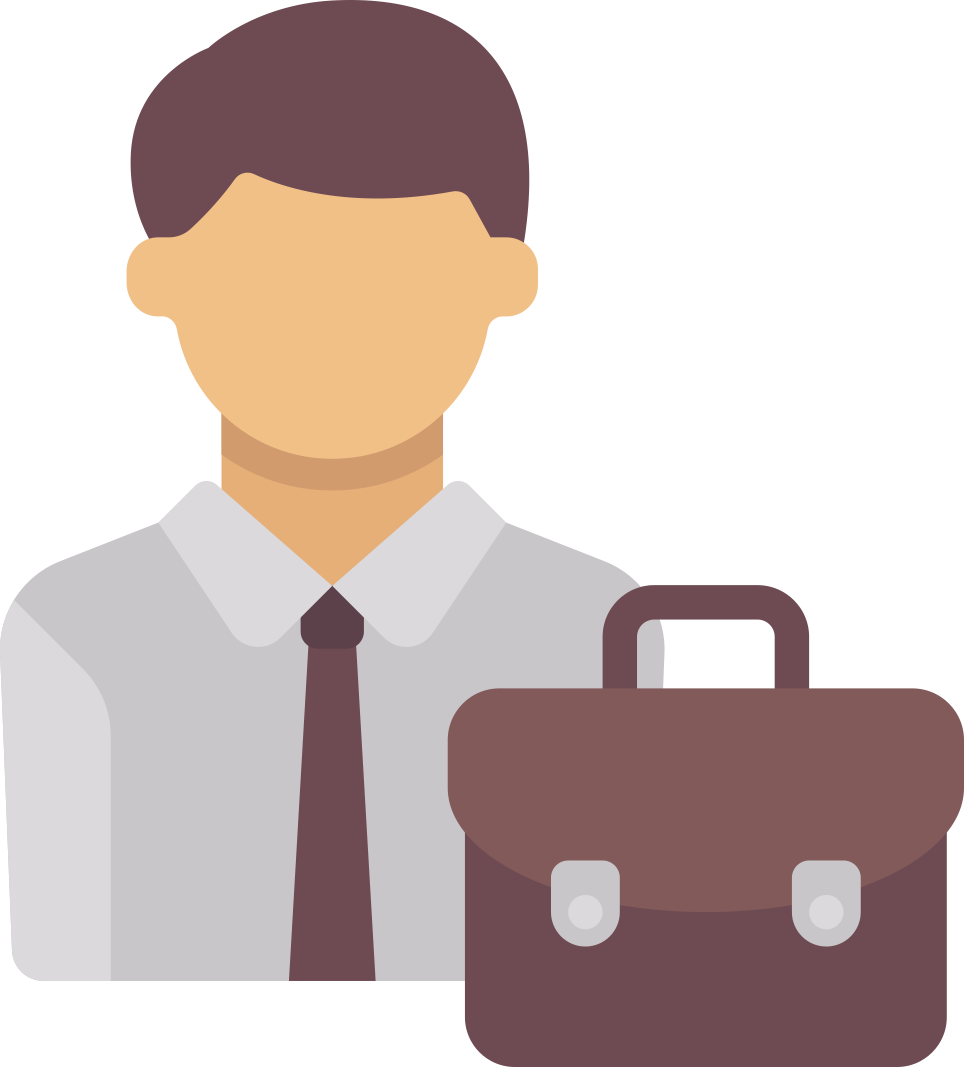 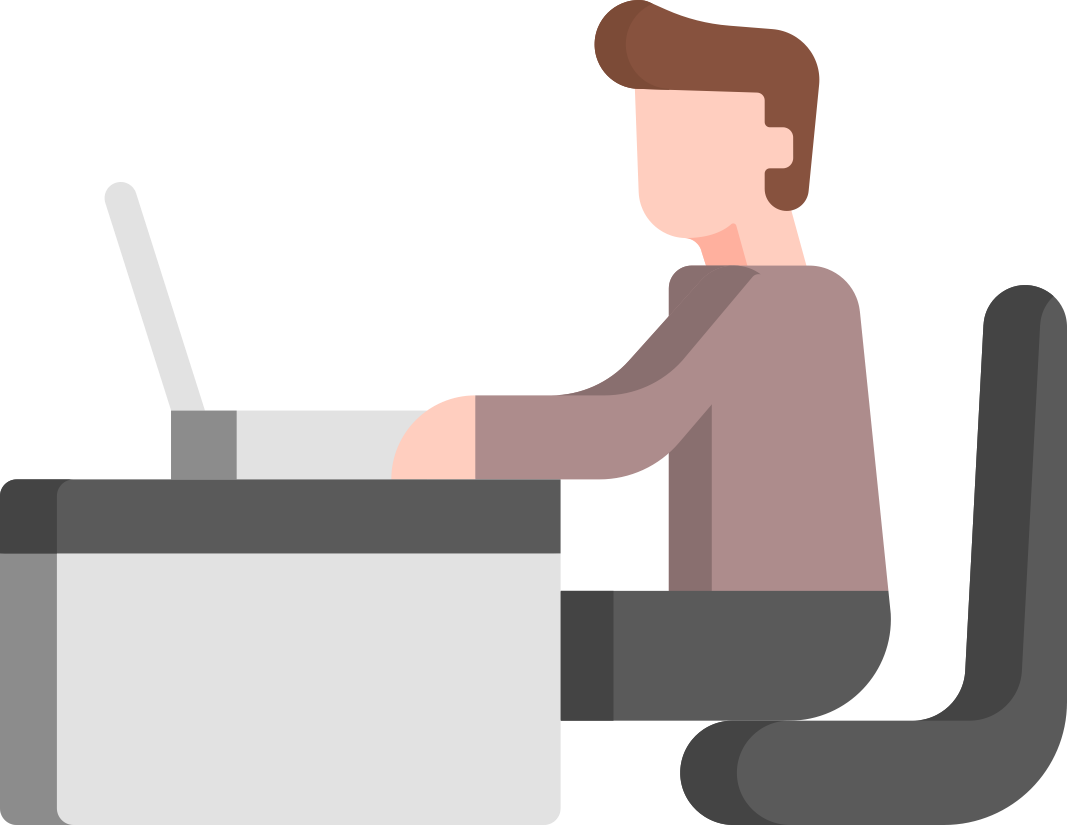 データベースは、日々実際に会社の業務に触れている人たちが設計する
大企業から中小企業まで、企業デジタル化を身近にする
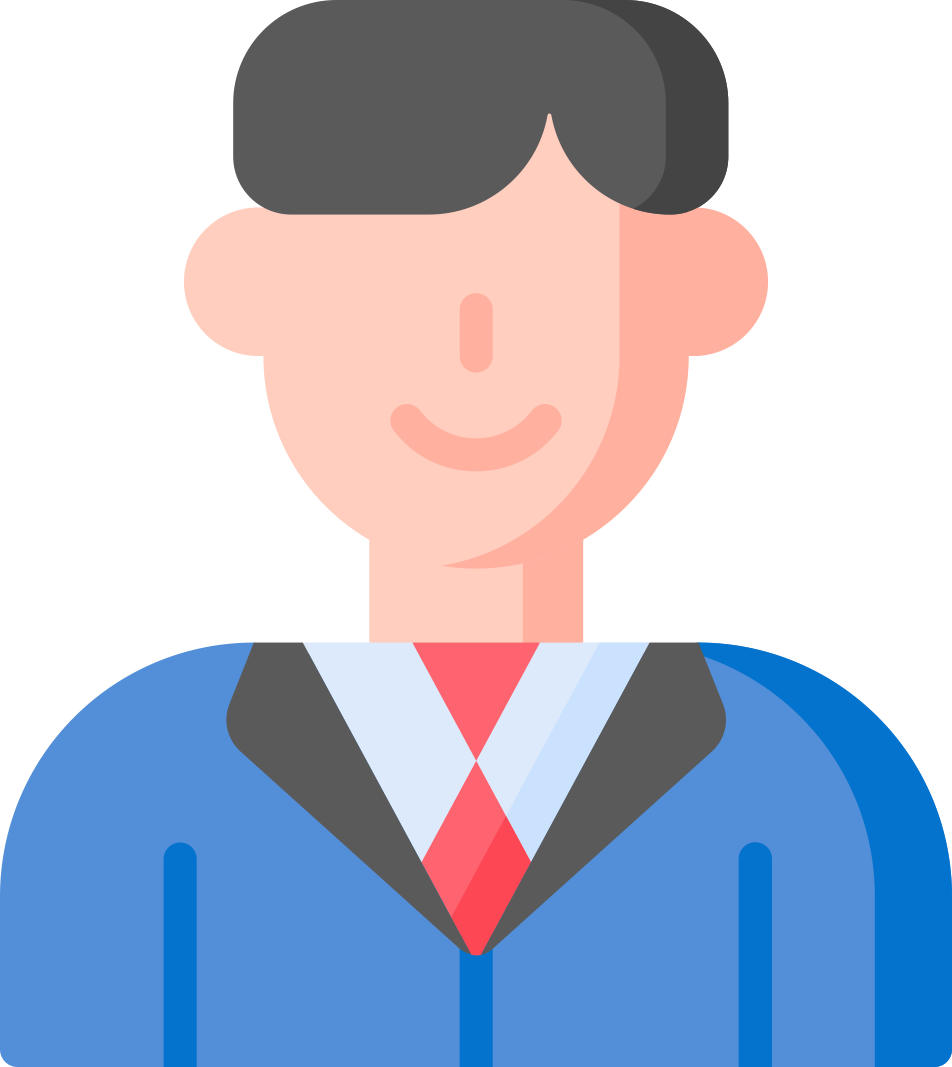 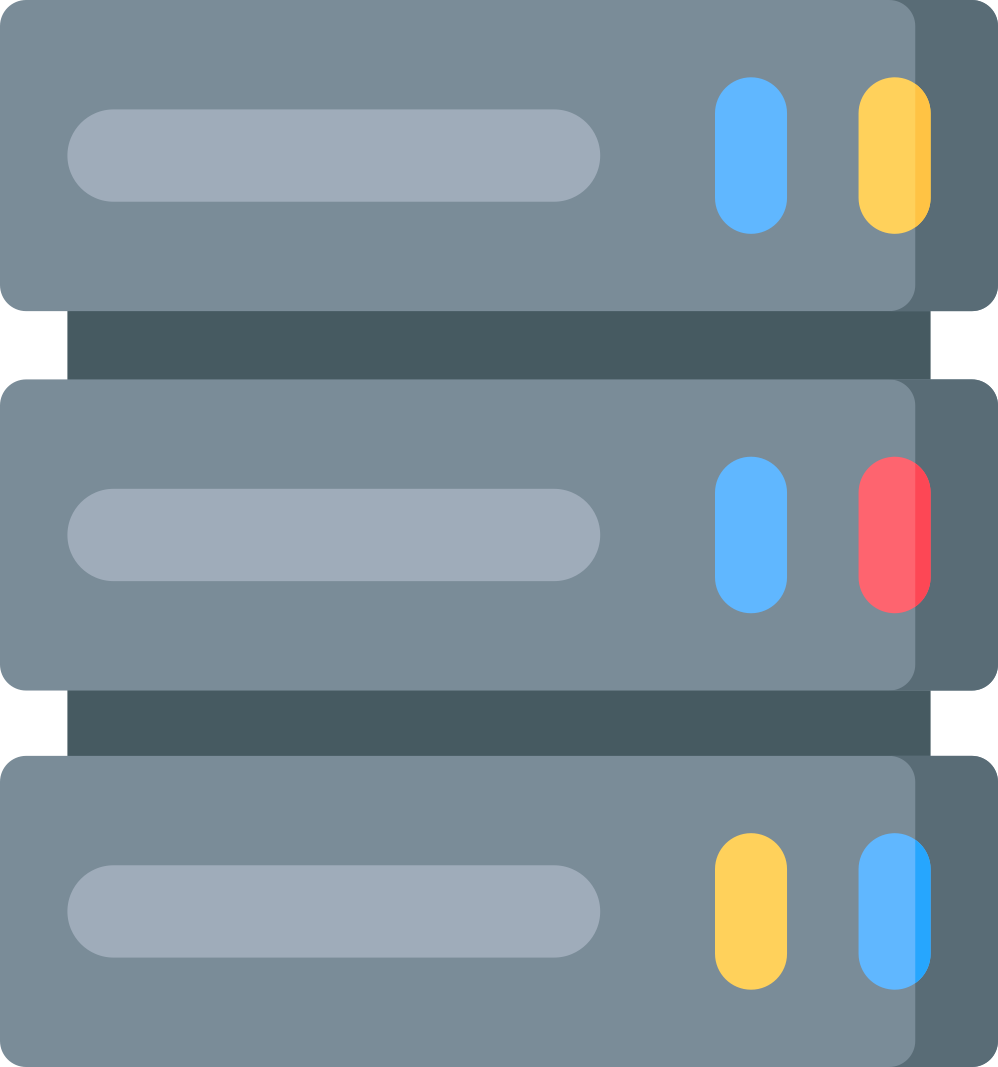 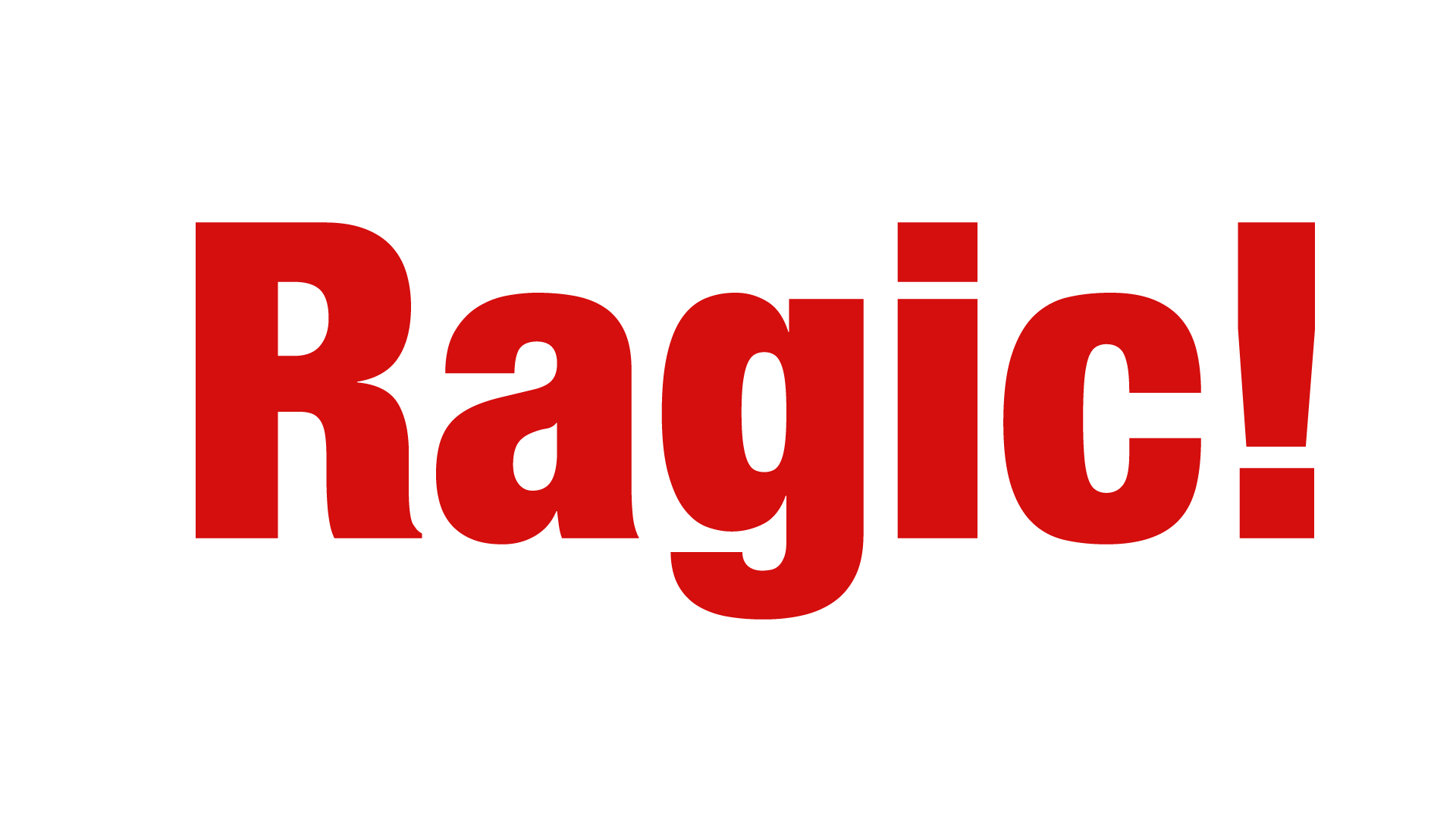 はどこが違うのか？
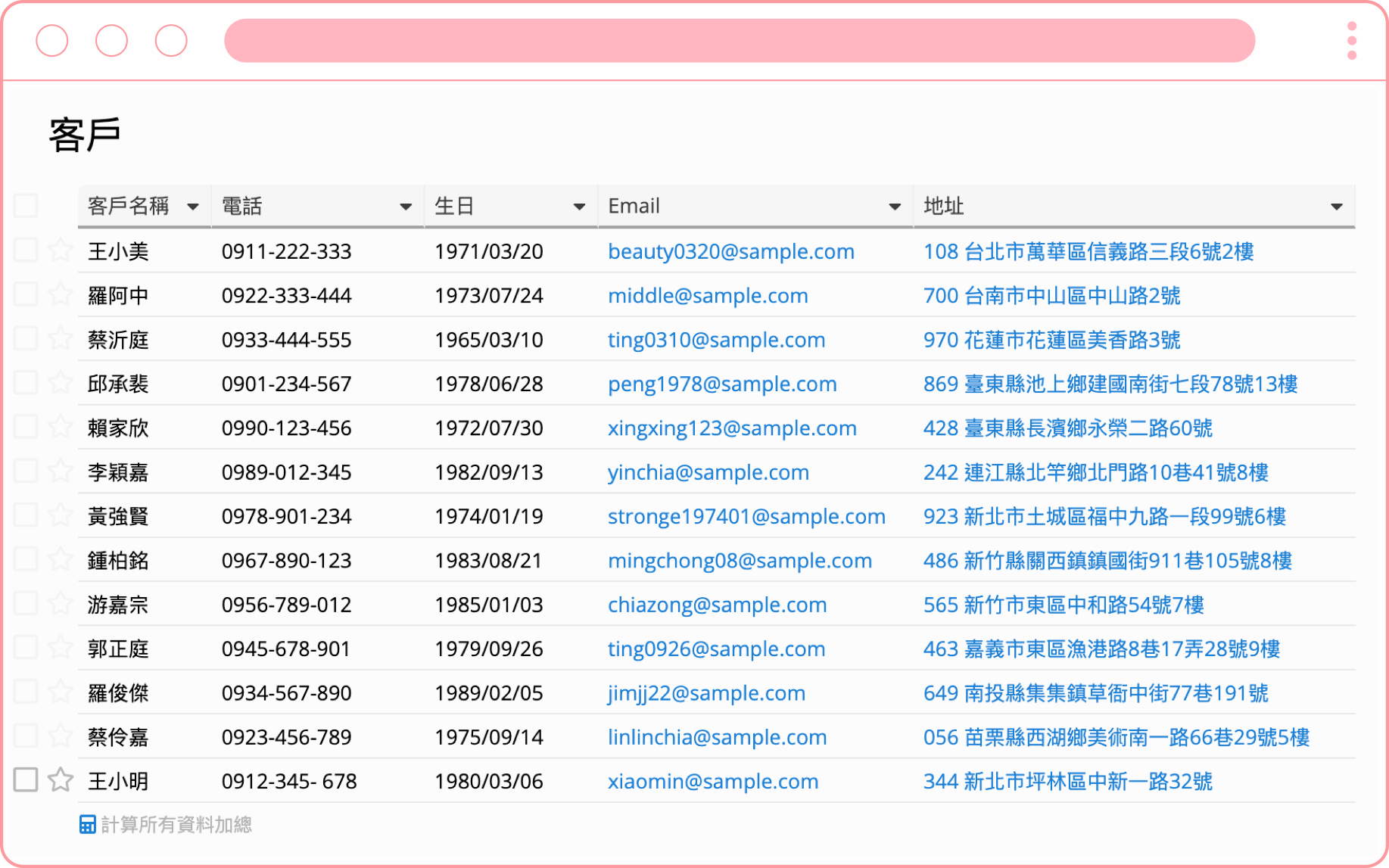 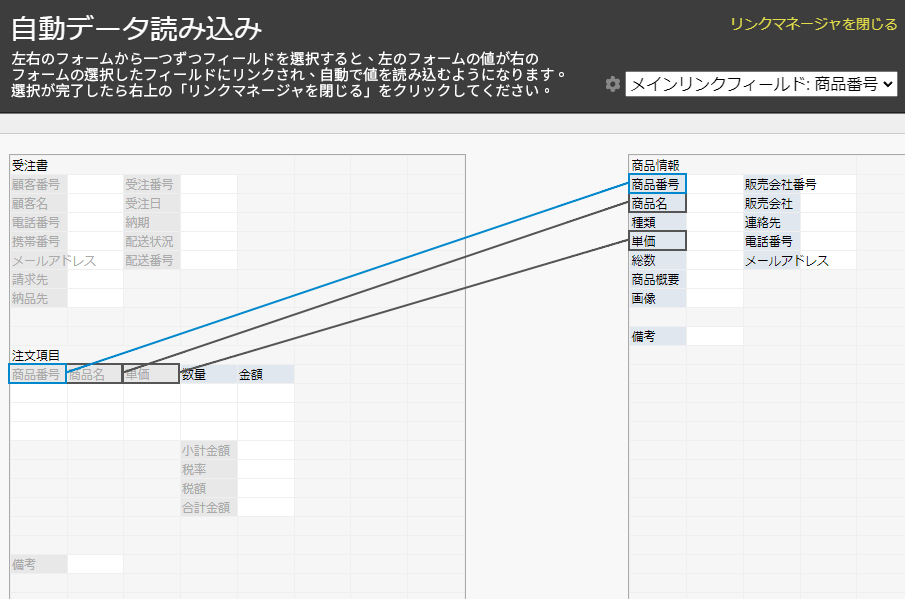 カスタマイズ
即時調整可能、プログラミング不要
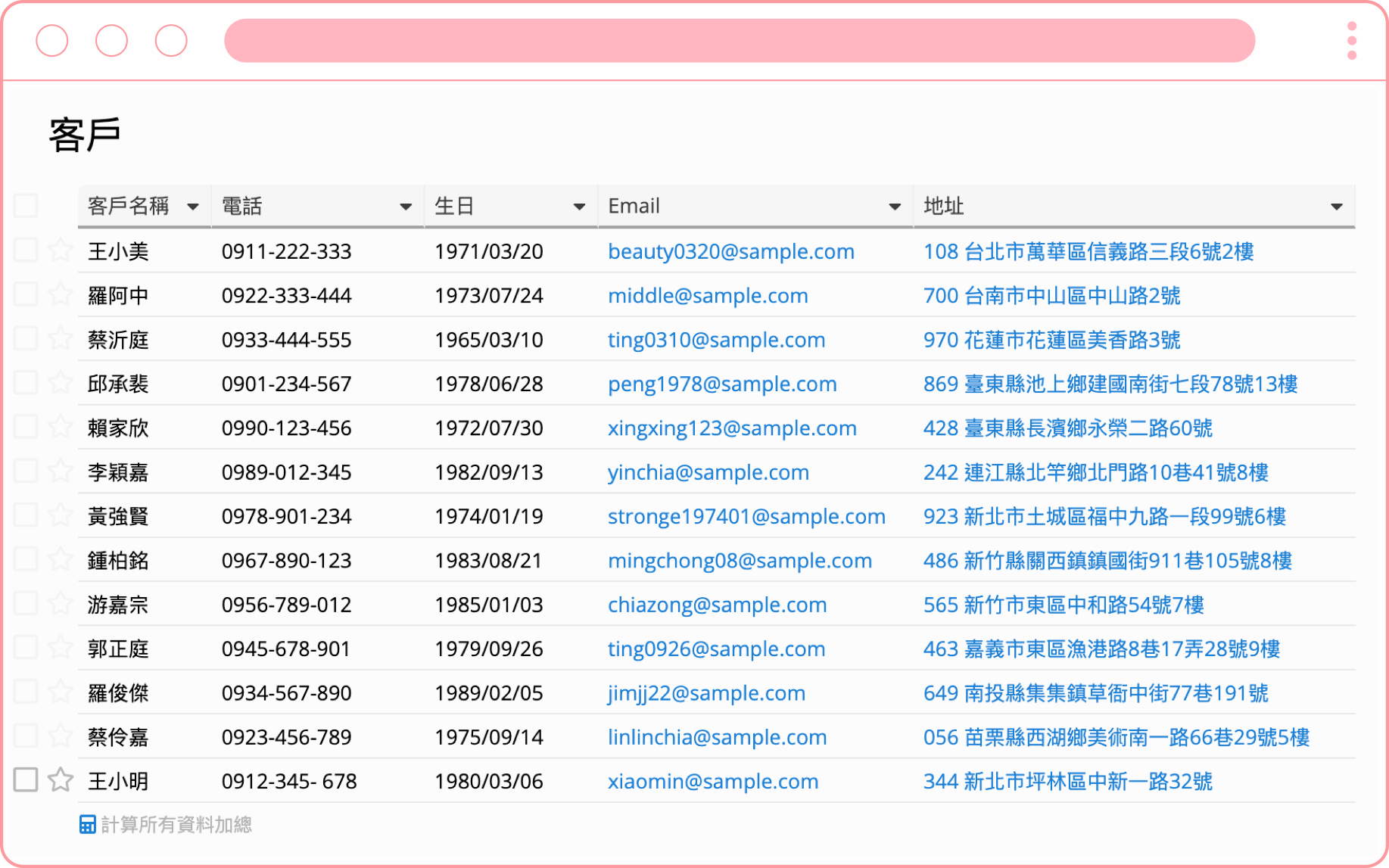 データベースのスタイルを変更
✔︎
フォーム間の関連性を確立
✔︎
データベース機能の追加と調整
✔︎
新增、調整資料庫功能
✓
建立表單間的關聯性
✓
完全統合
Ragicは、すべてのワークフローを1つのシステムで管理できる
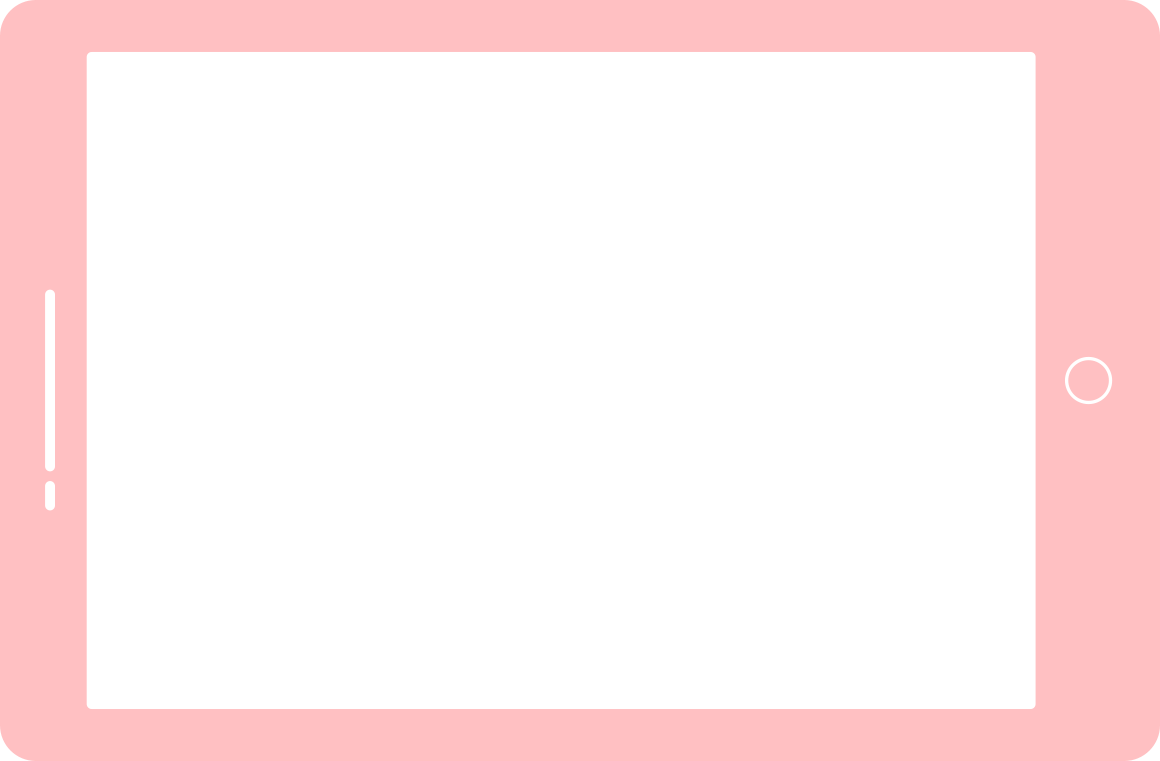 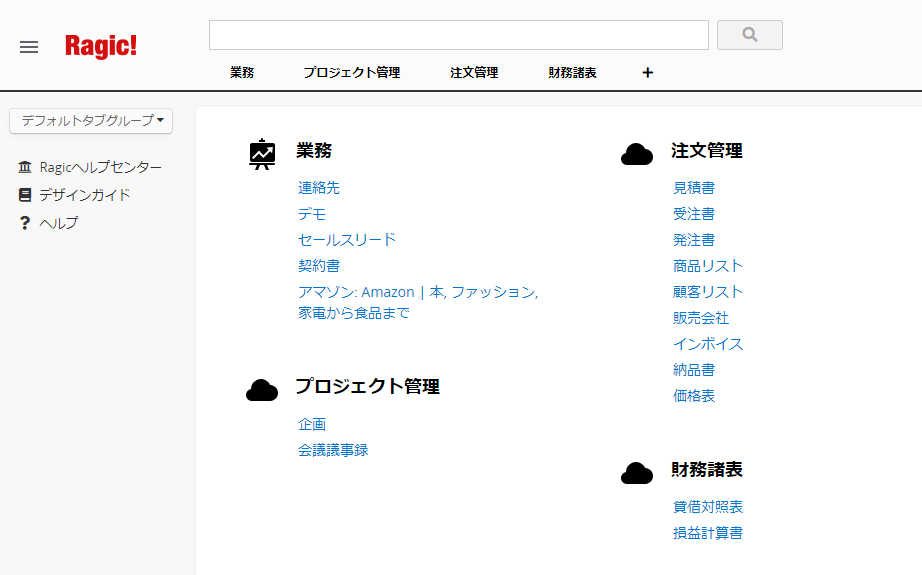 新增、調整資料庫功能
✓
建立表單間的關聯性
✓
シンプルなインターフェース
すべての情報を一画面に表示する、エクセルのようにわかりやすい
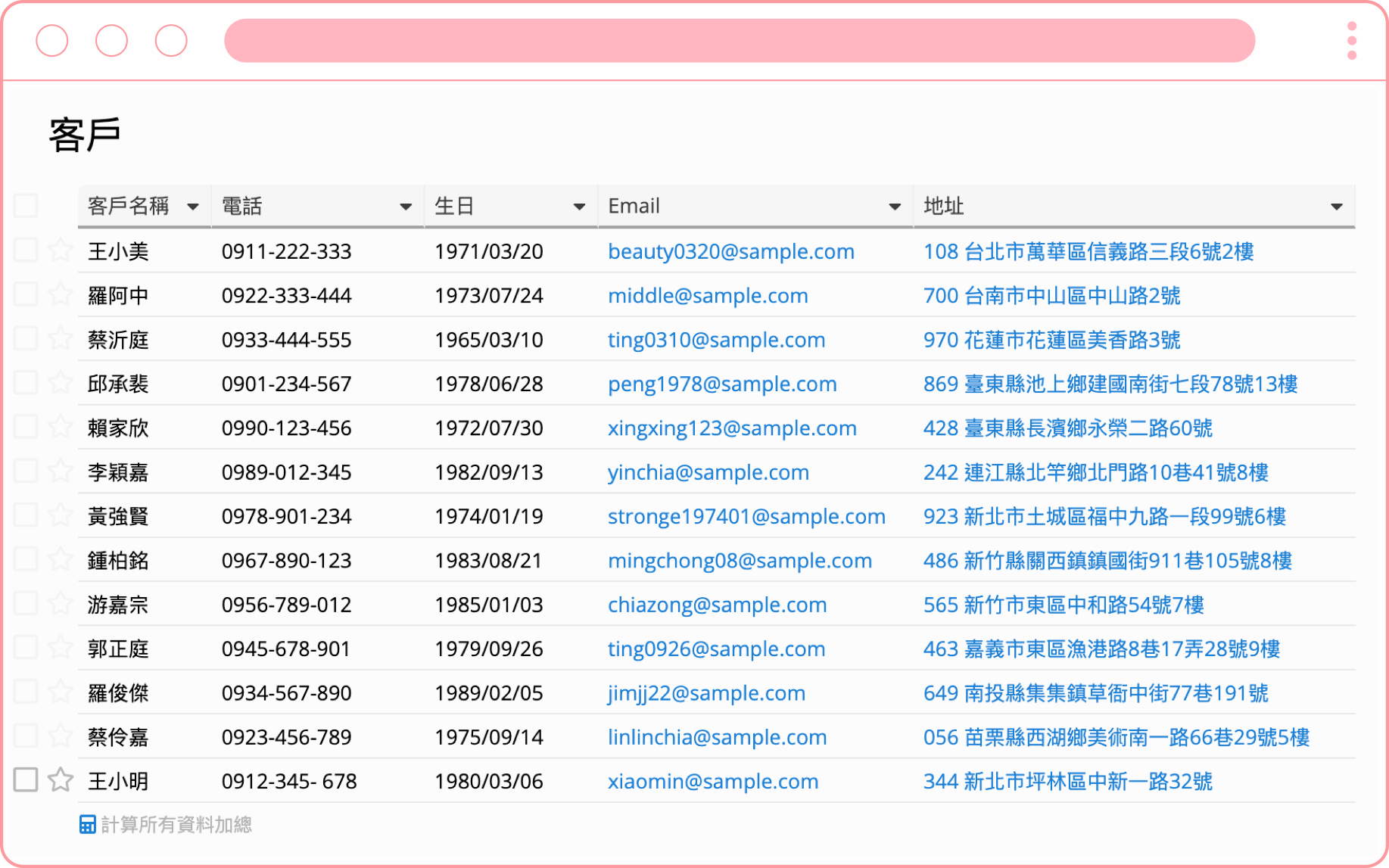 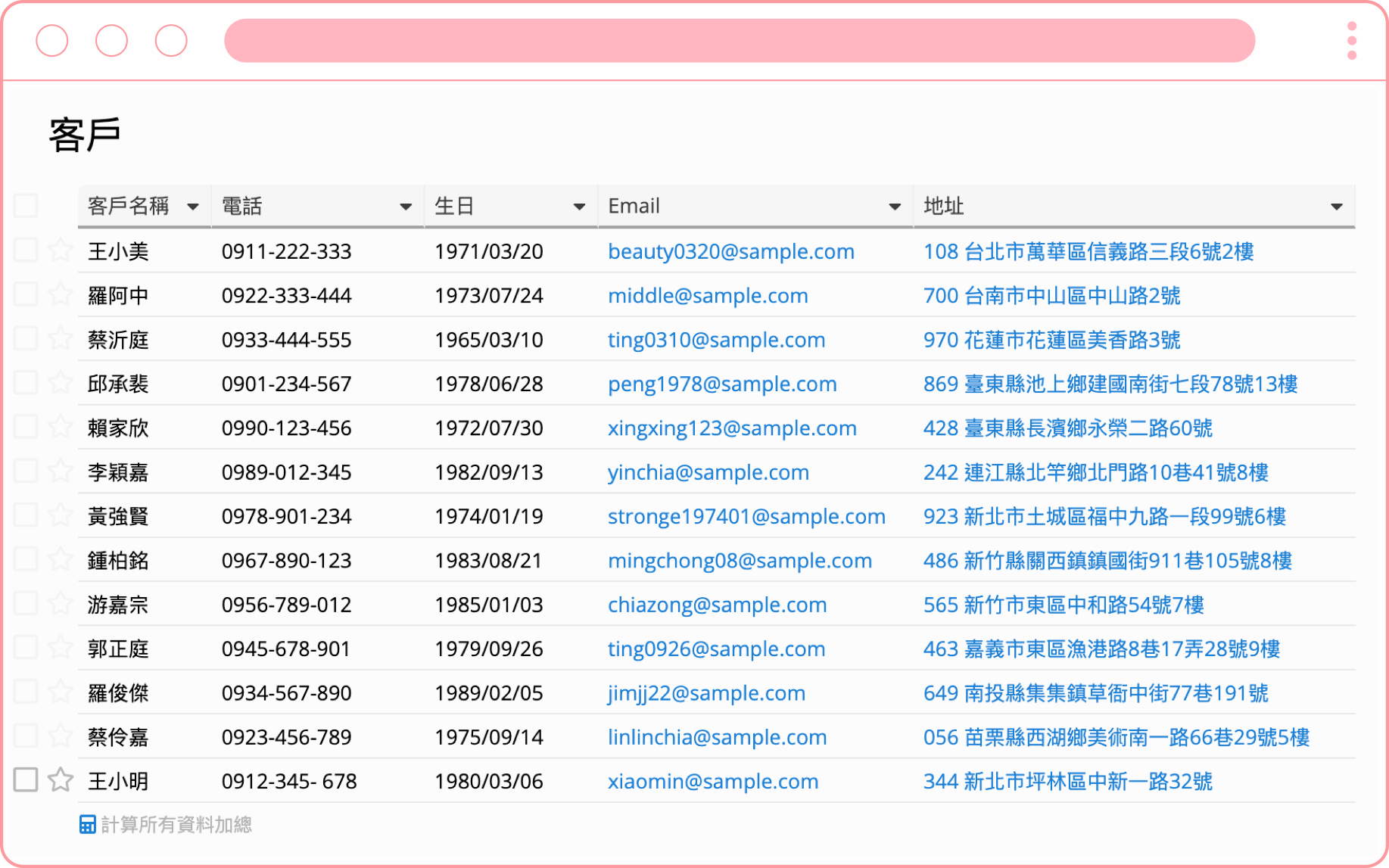 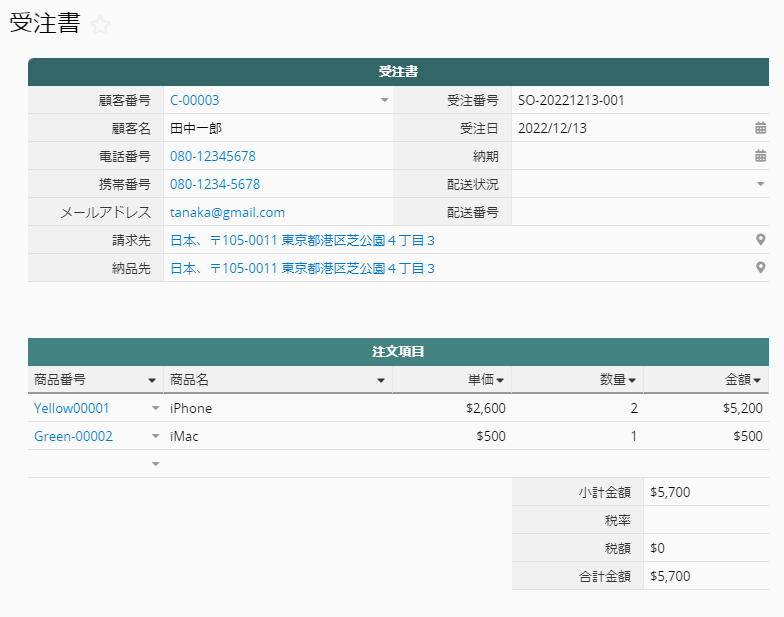 以下の強力な機能により、
コードを一行も書く必要がない
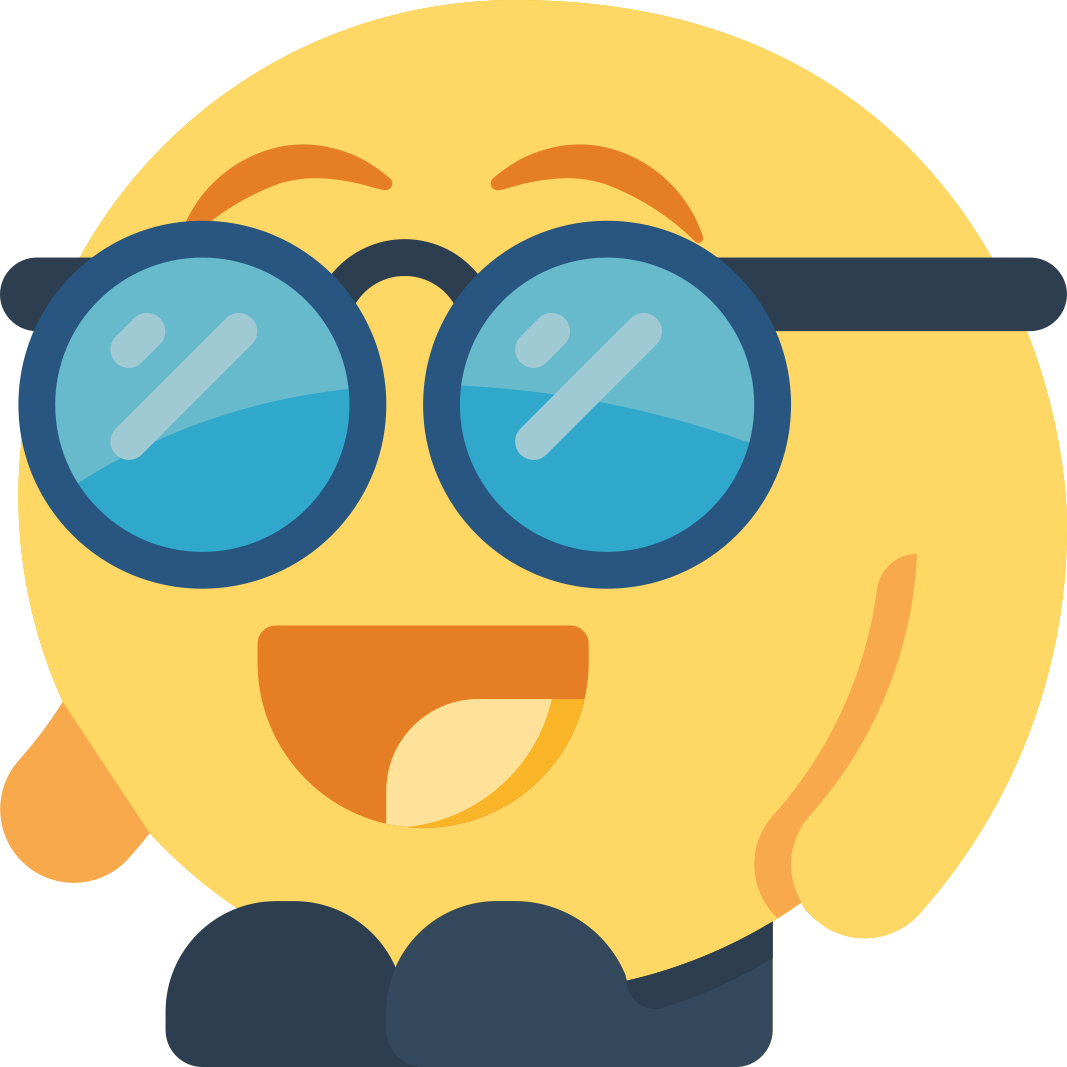 全文検索
最も簡単な方法で、素早く情報を見つける
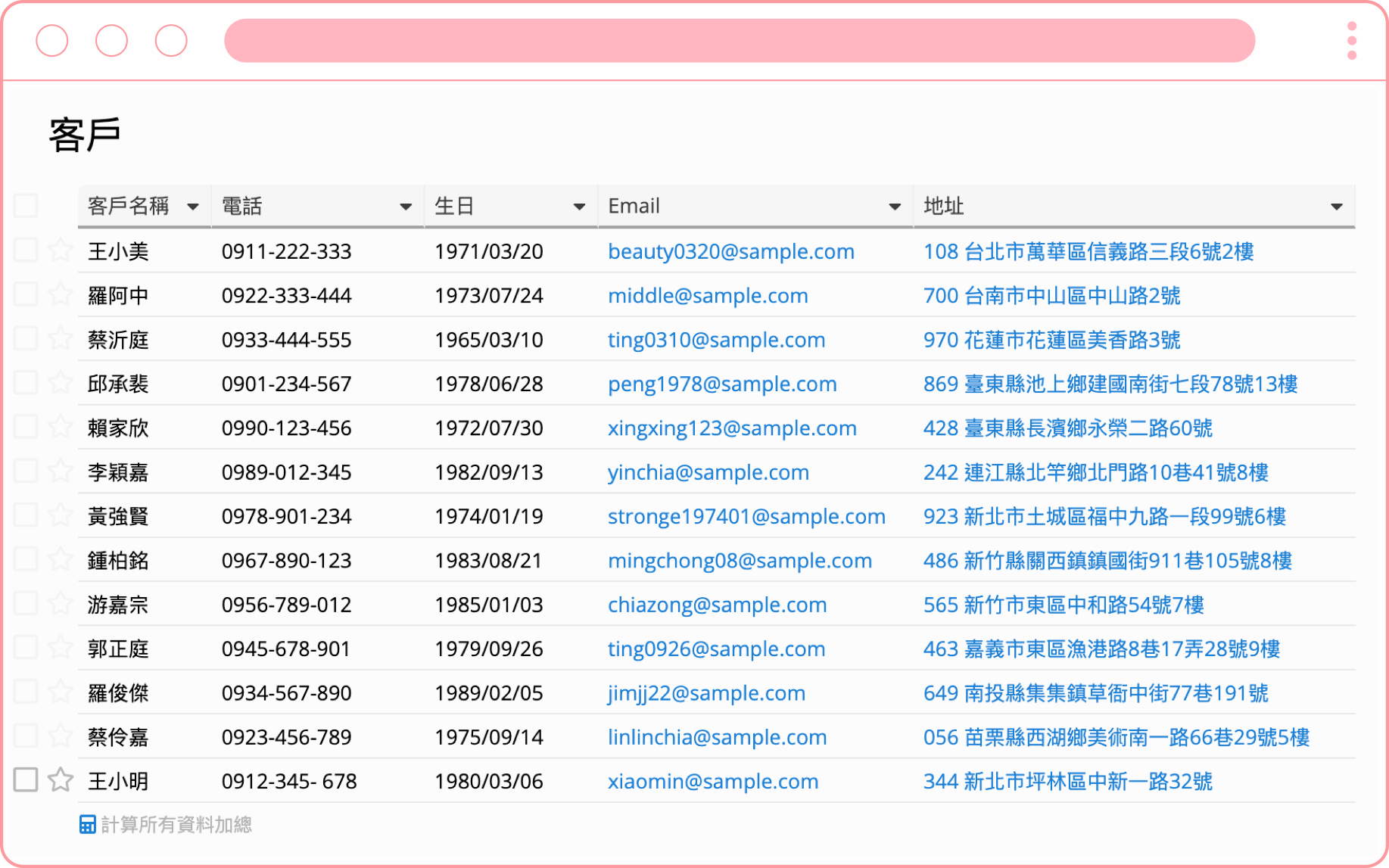 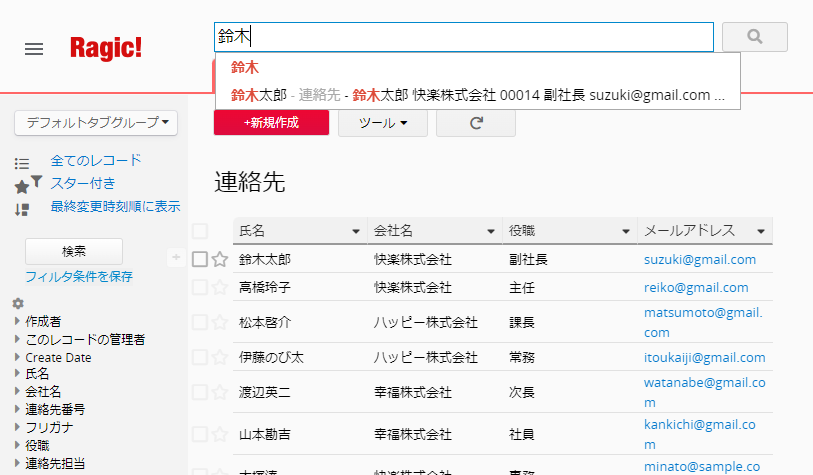 フィルタ条件の設定と保存
任意フィールドの組み合わせに基づくカスタムフィルタ
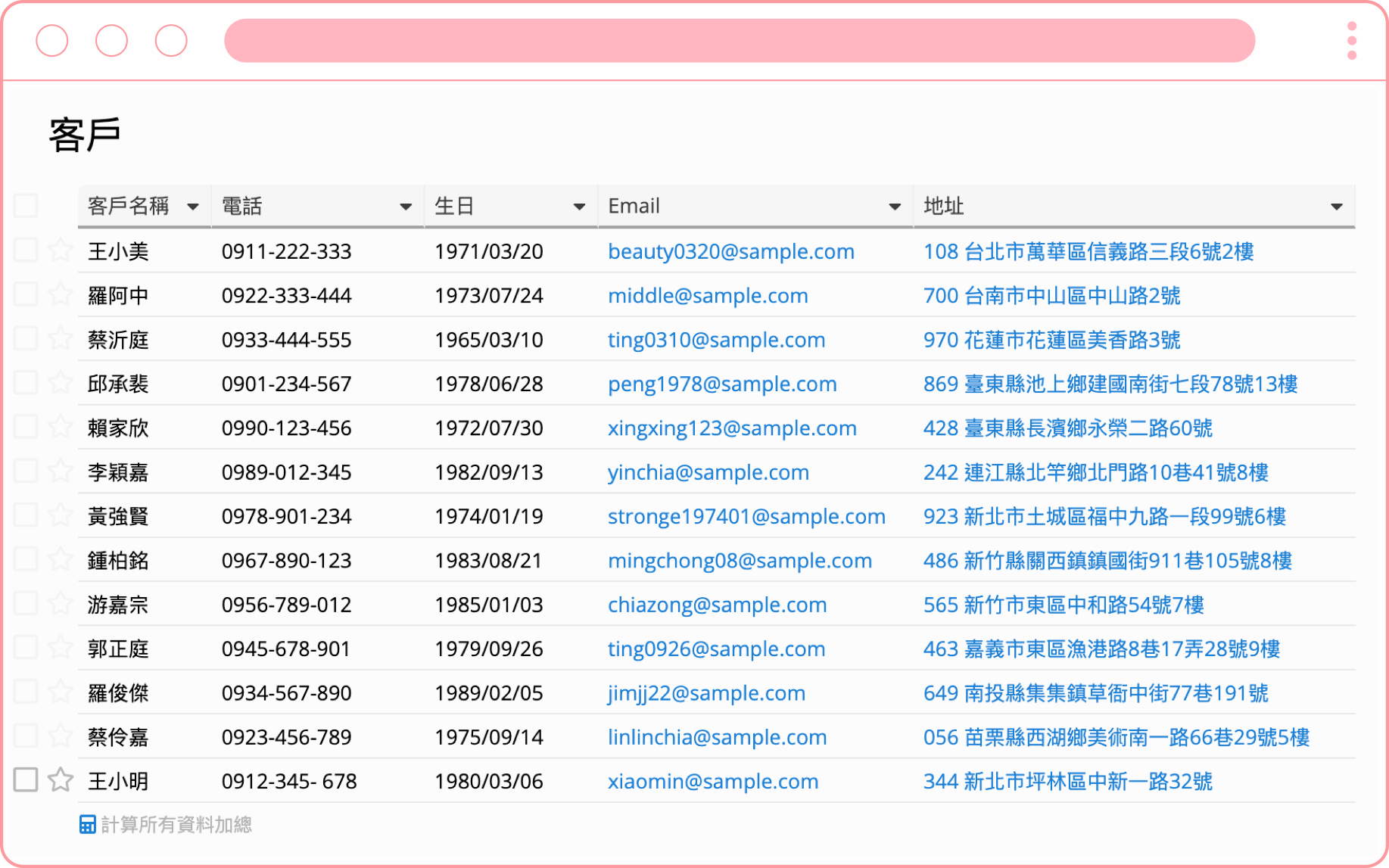 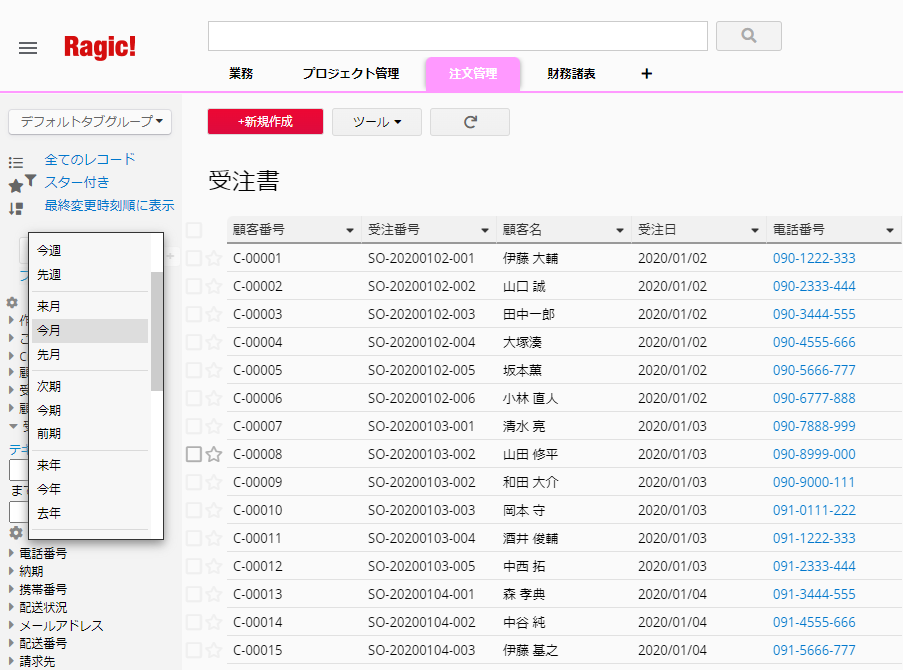 精密な権限制御
そのレコードにアクセスできる人と変更できる人を把握する
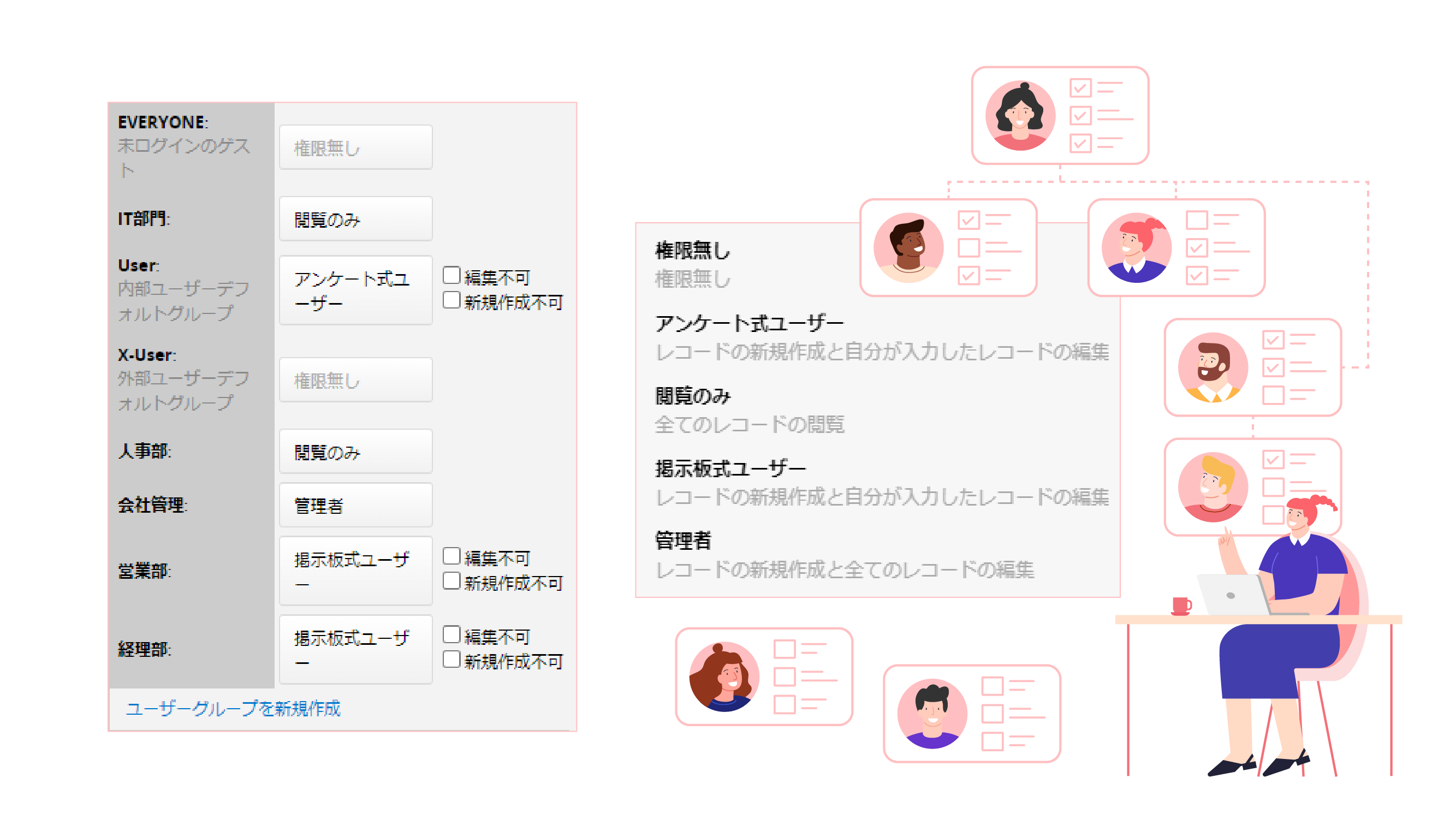 実体
合計
合計
サイト
レポート
組織の状況を効果的に分析し、明確に把握する
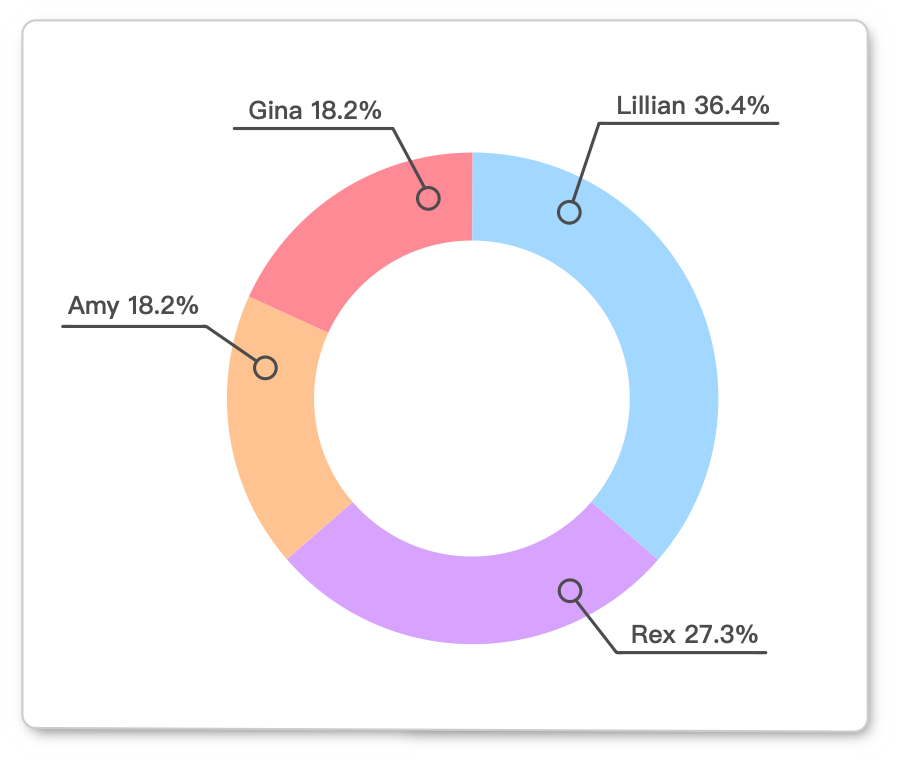 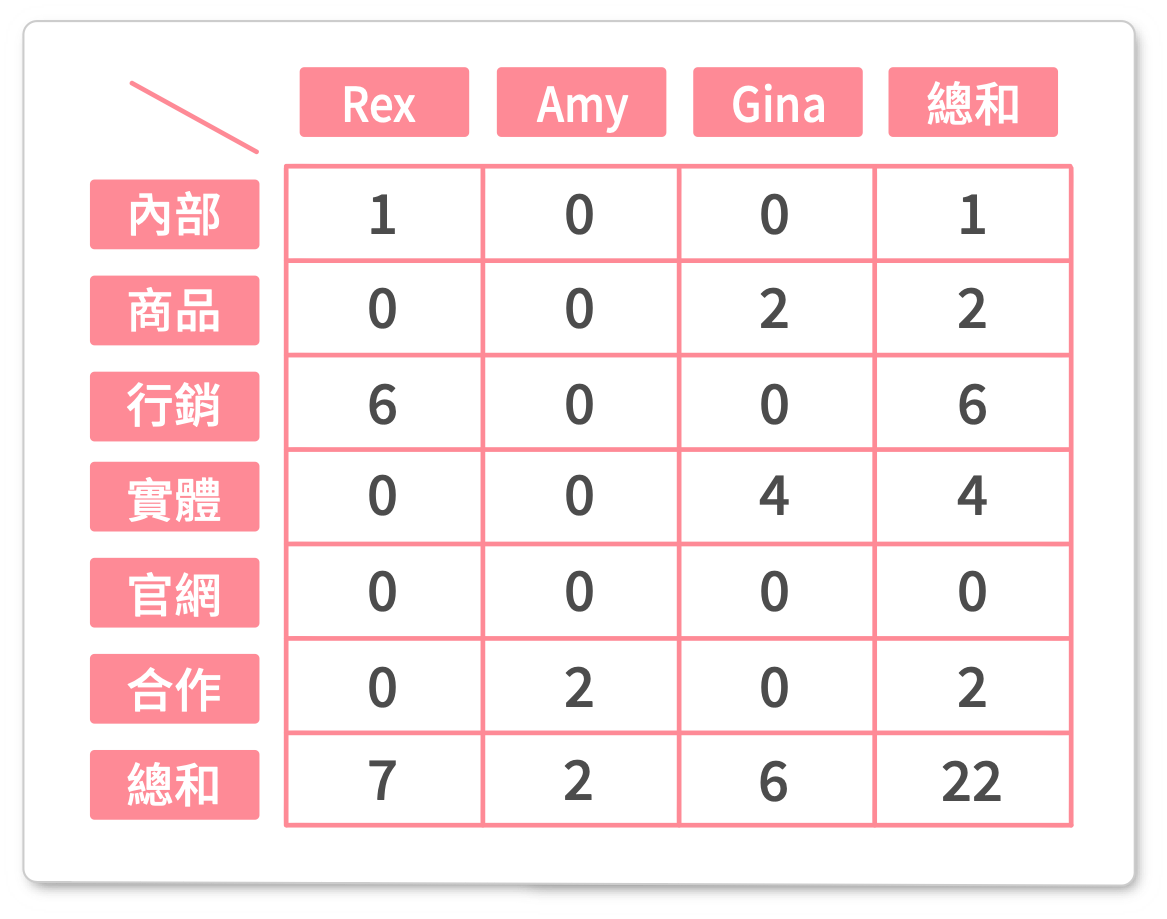 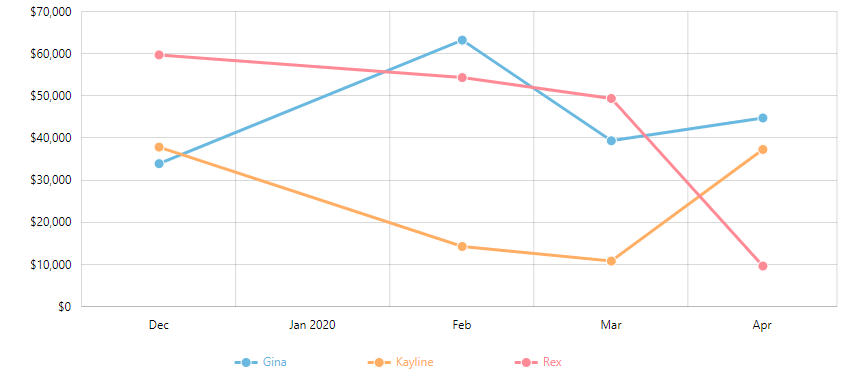 マーケティング
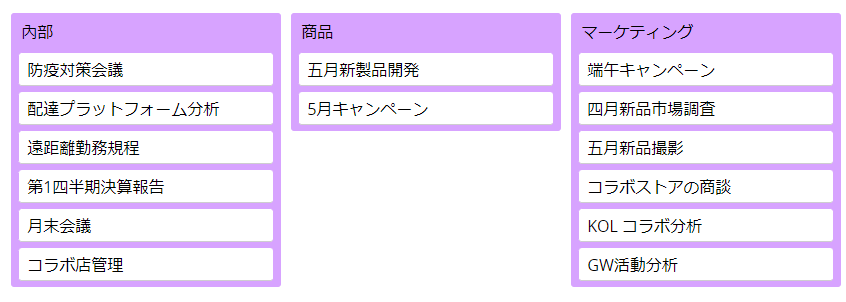 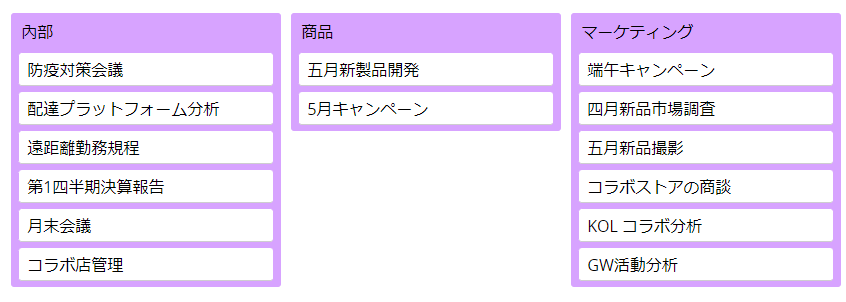 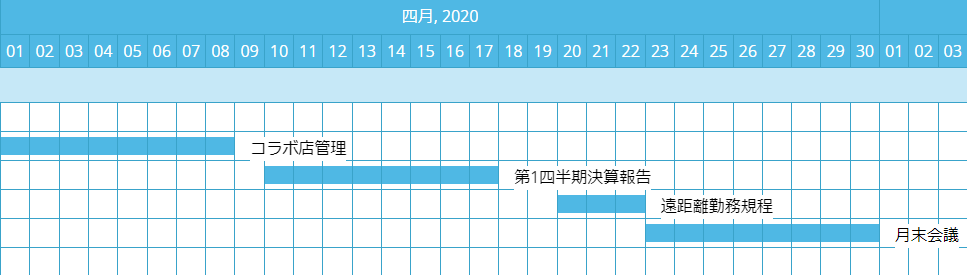 緊密にリンクしたシート
もはや1枚のシートではありません
緊密にリンクしているデータベース・システムである
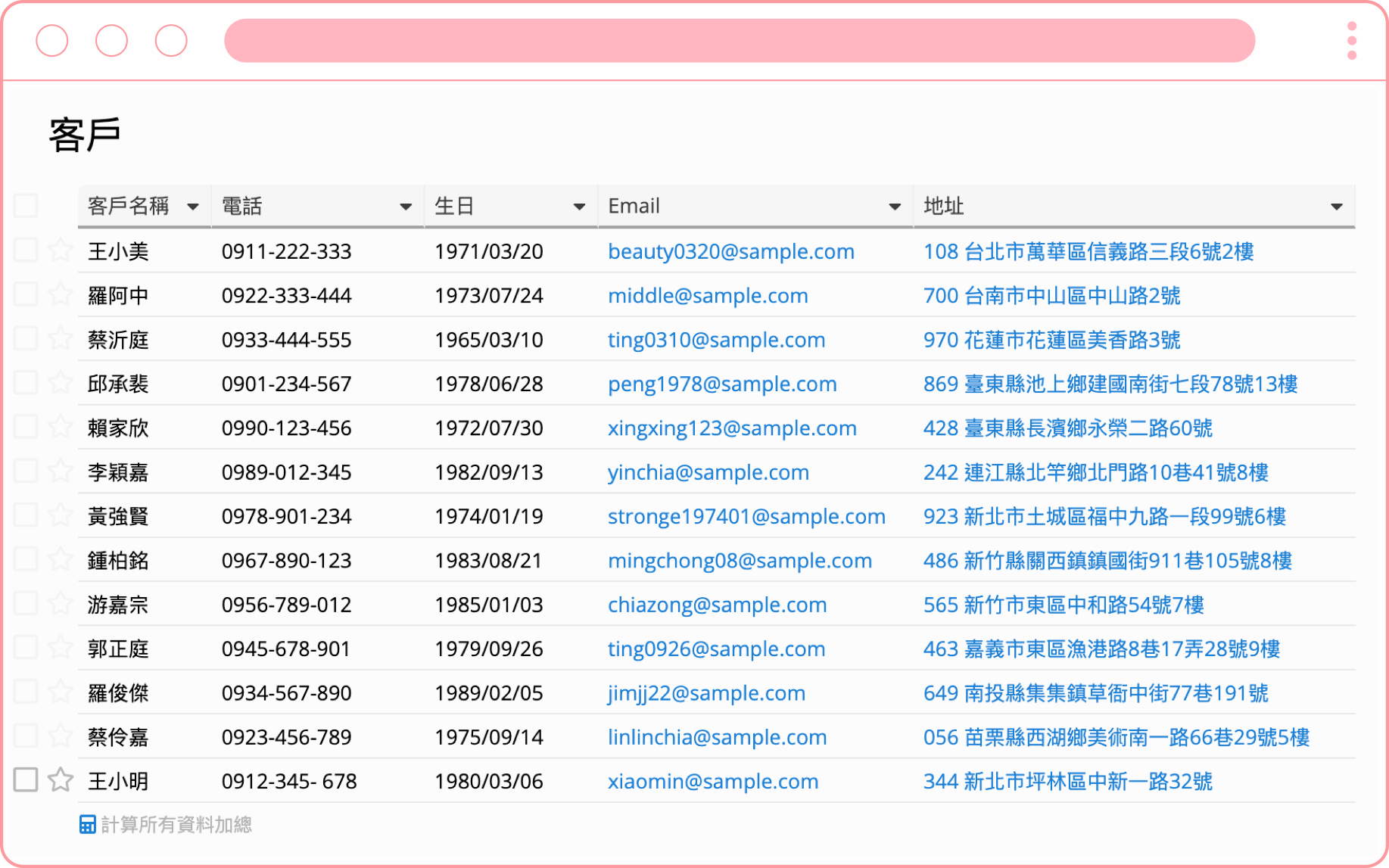 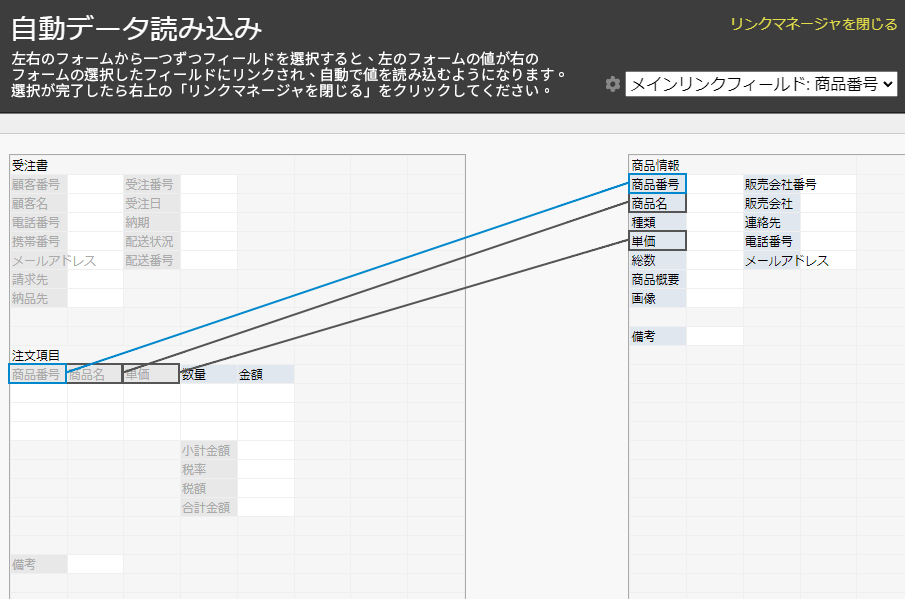 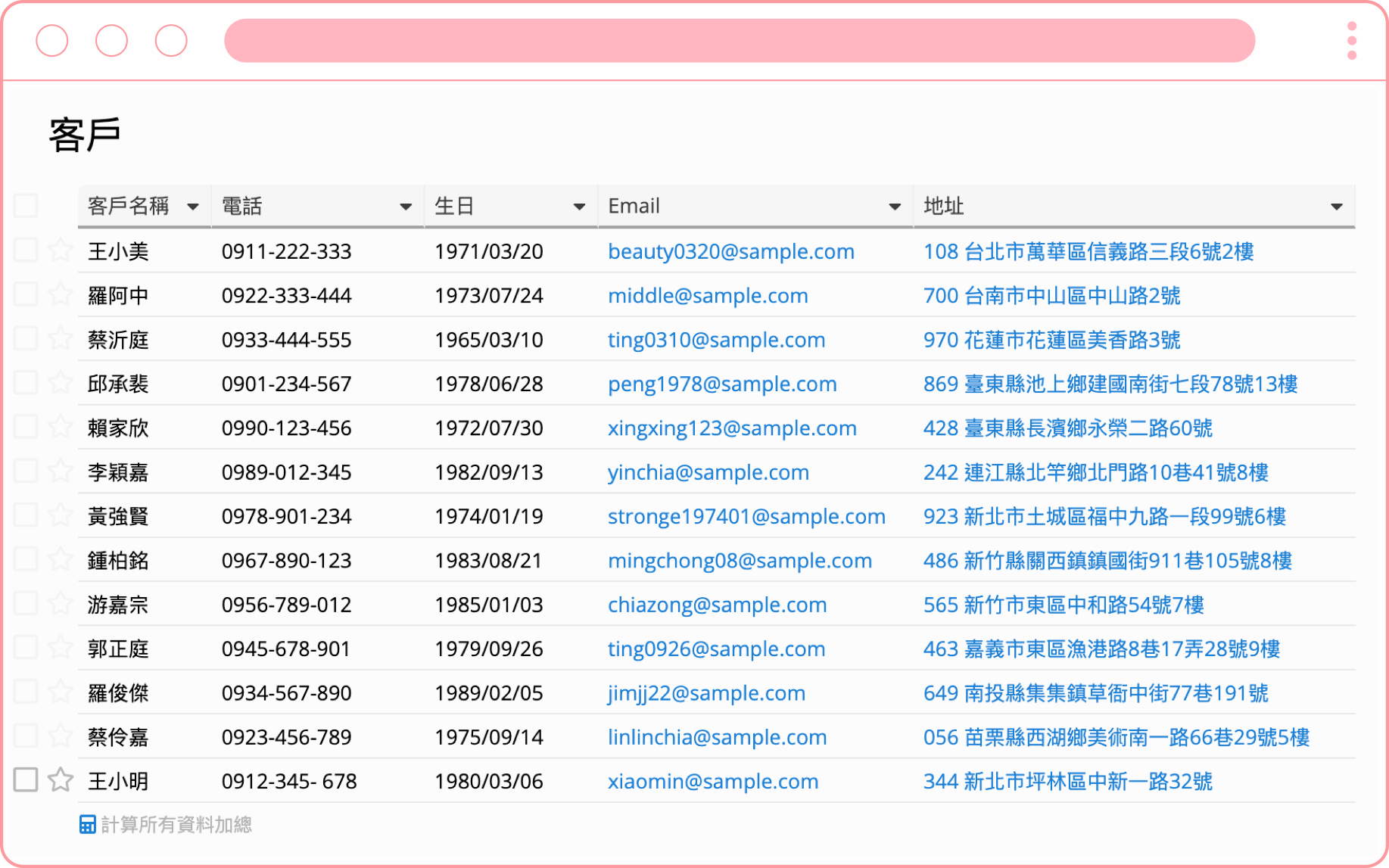 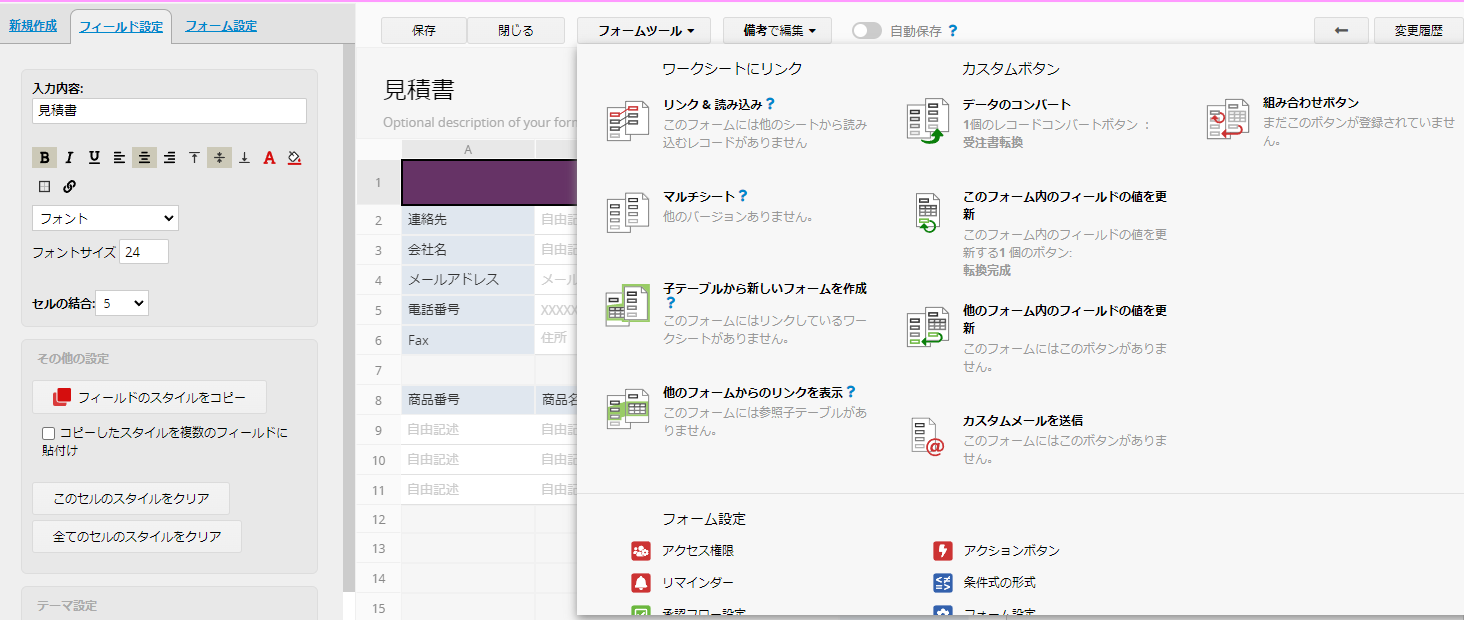 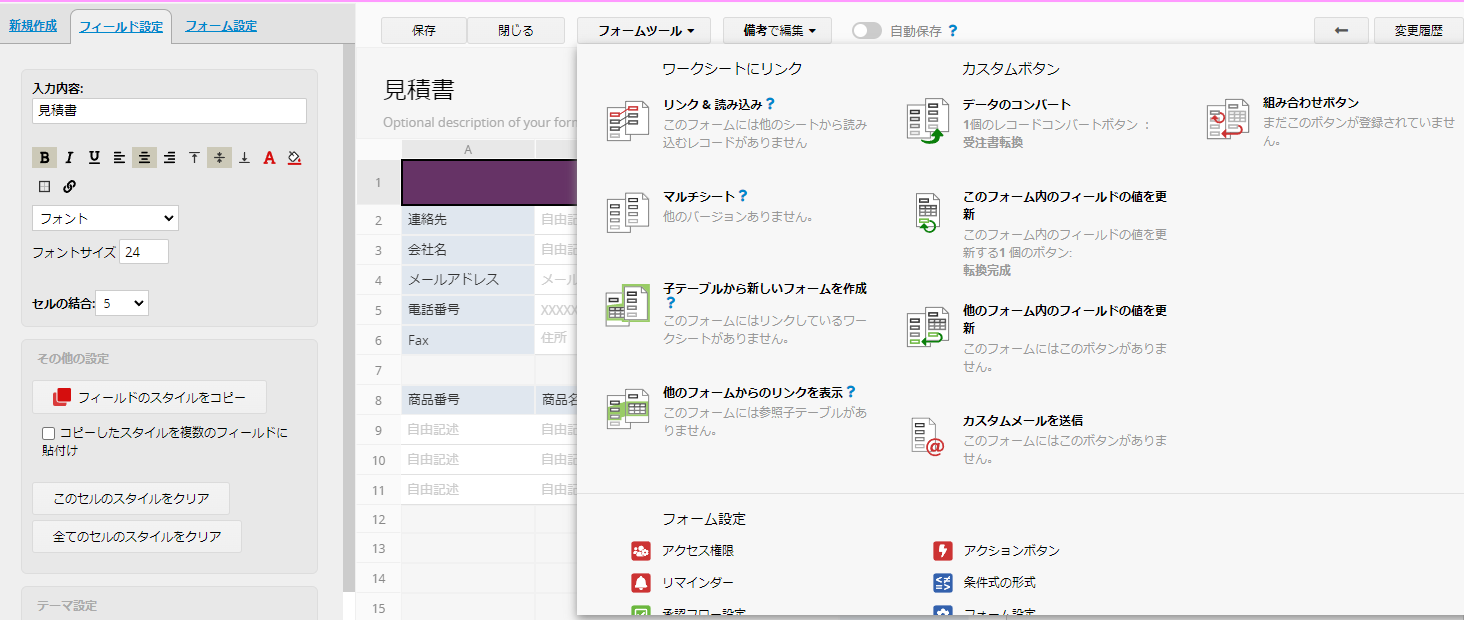 カスタムボタン
プロセスに従って必要なアクションボタンをデザインする
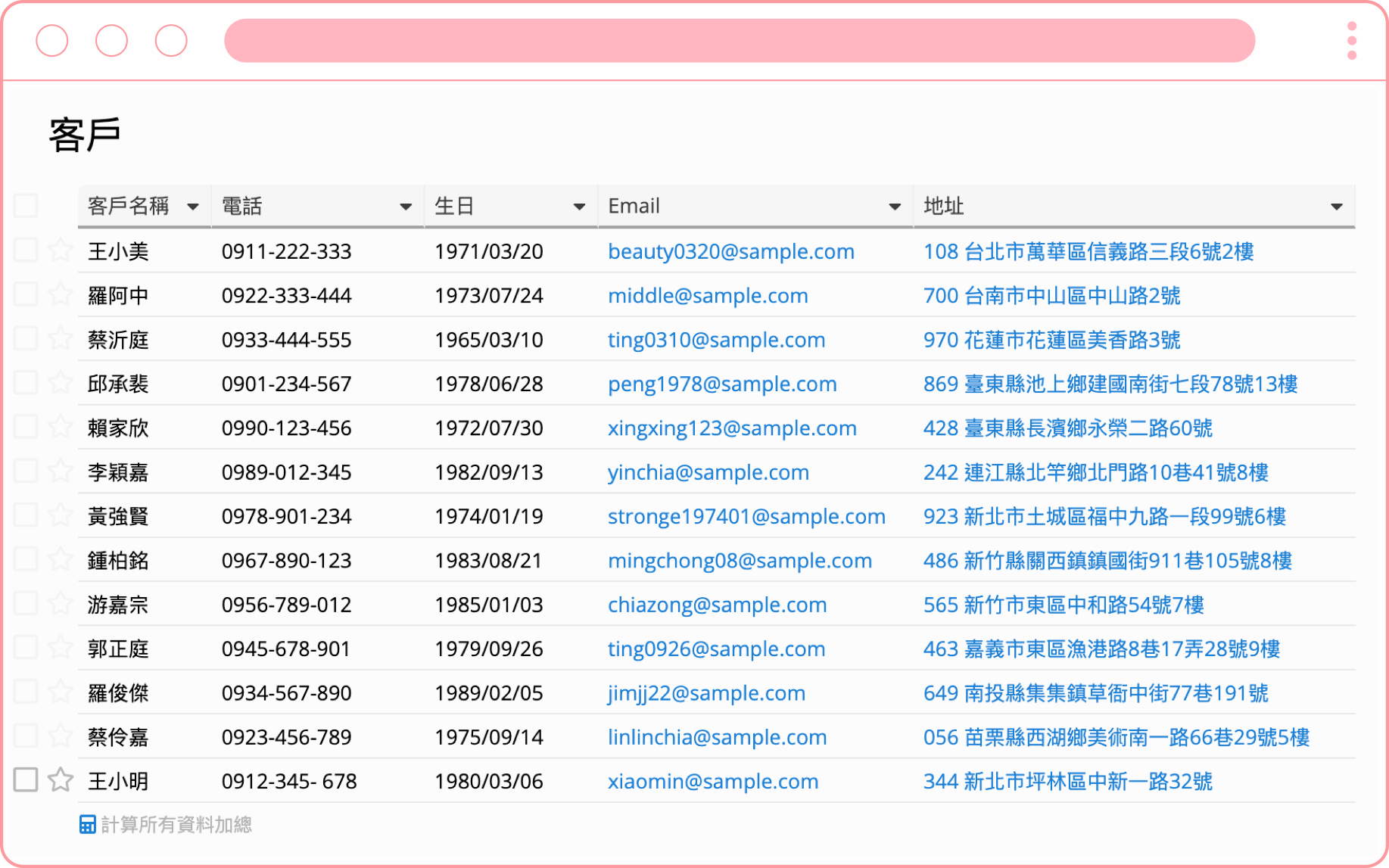 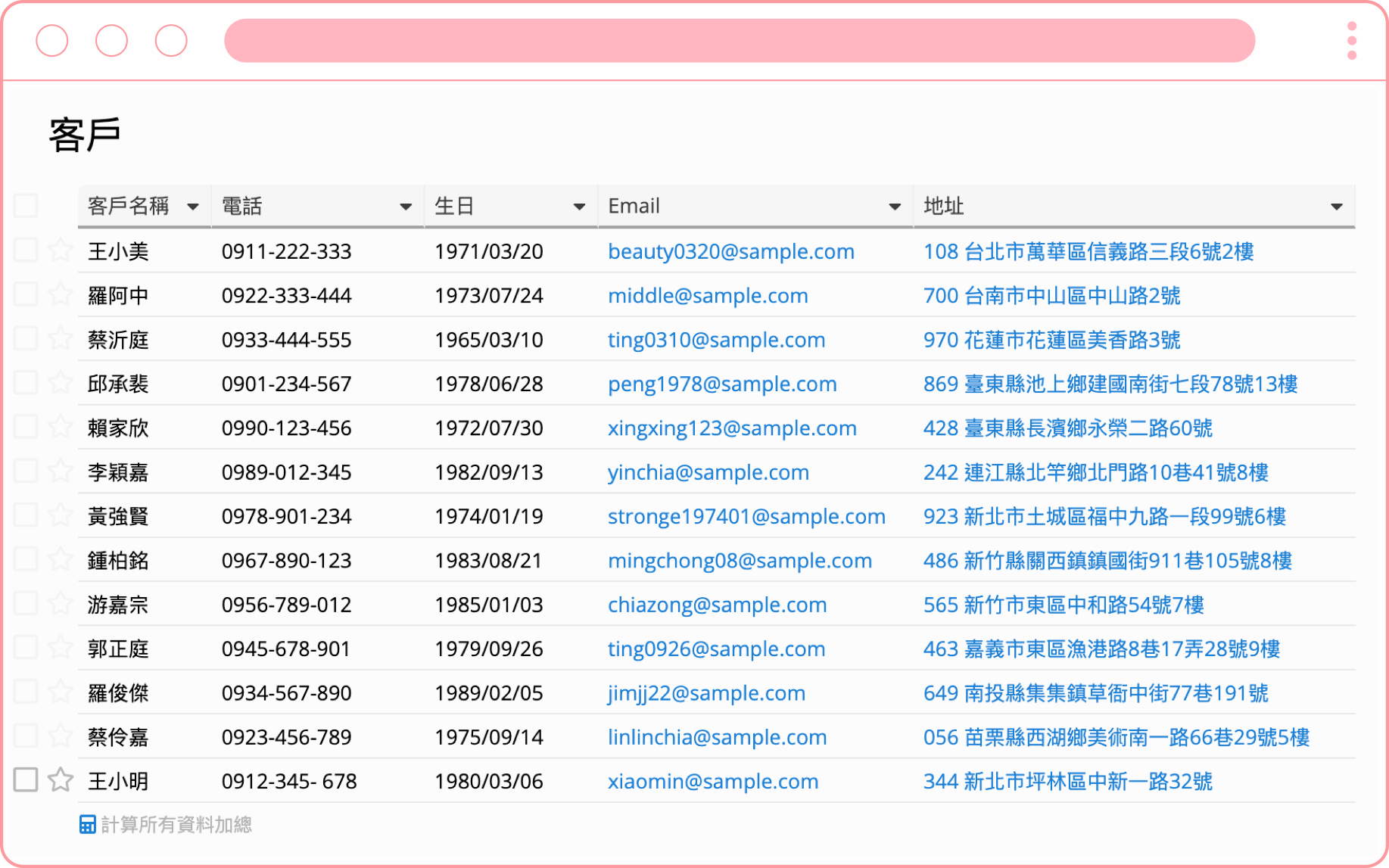 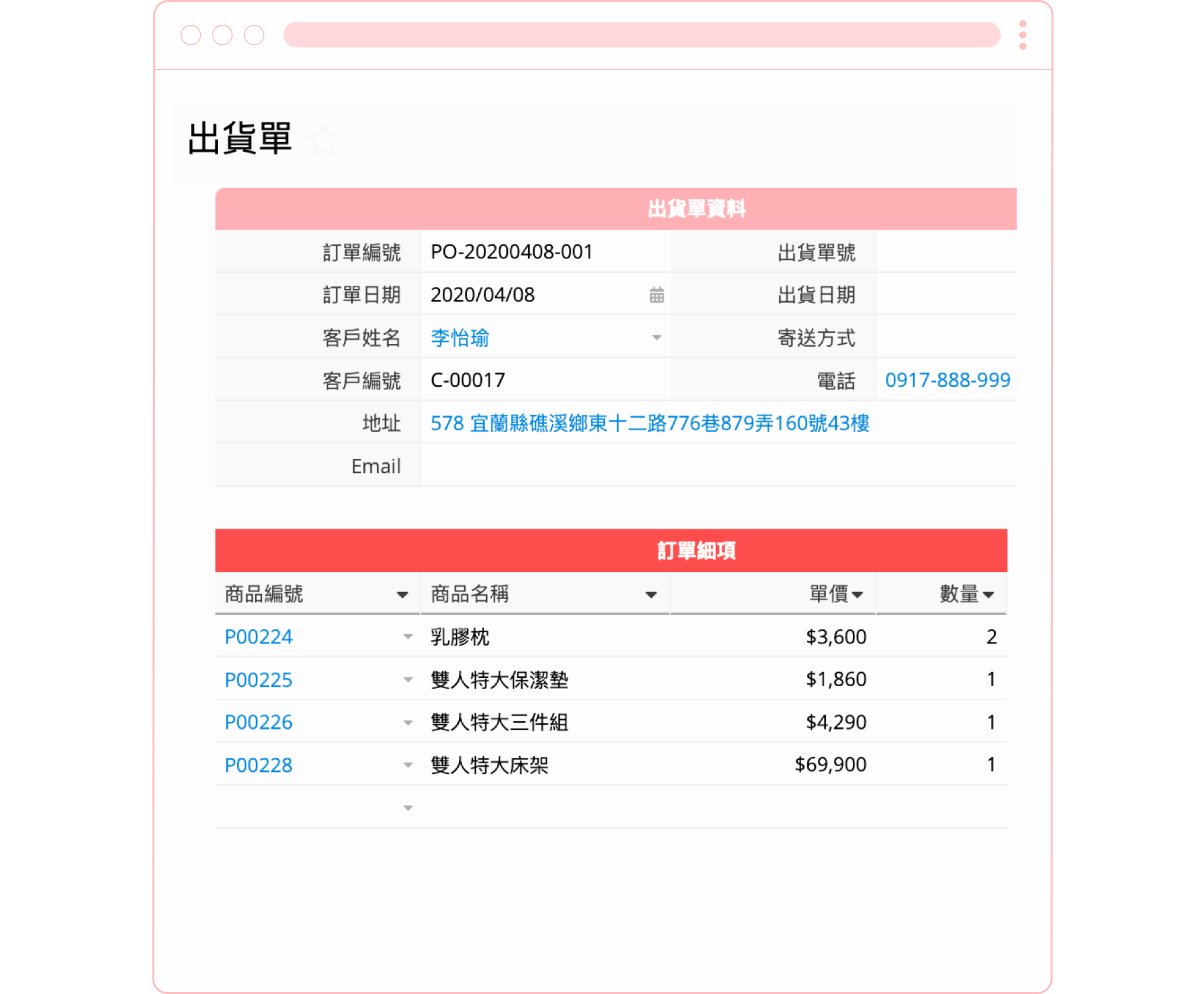 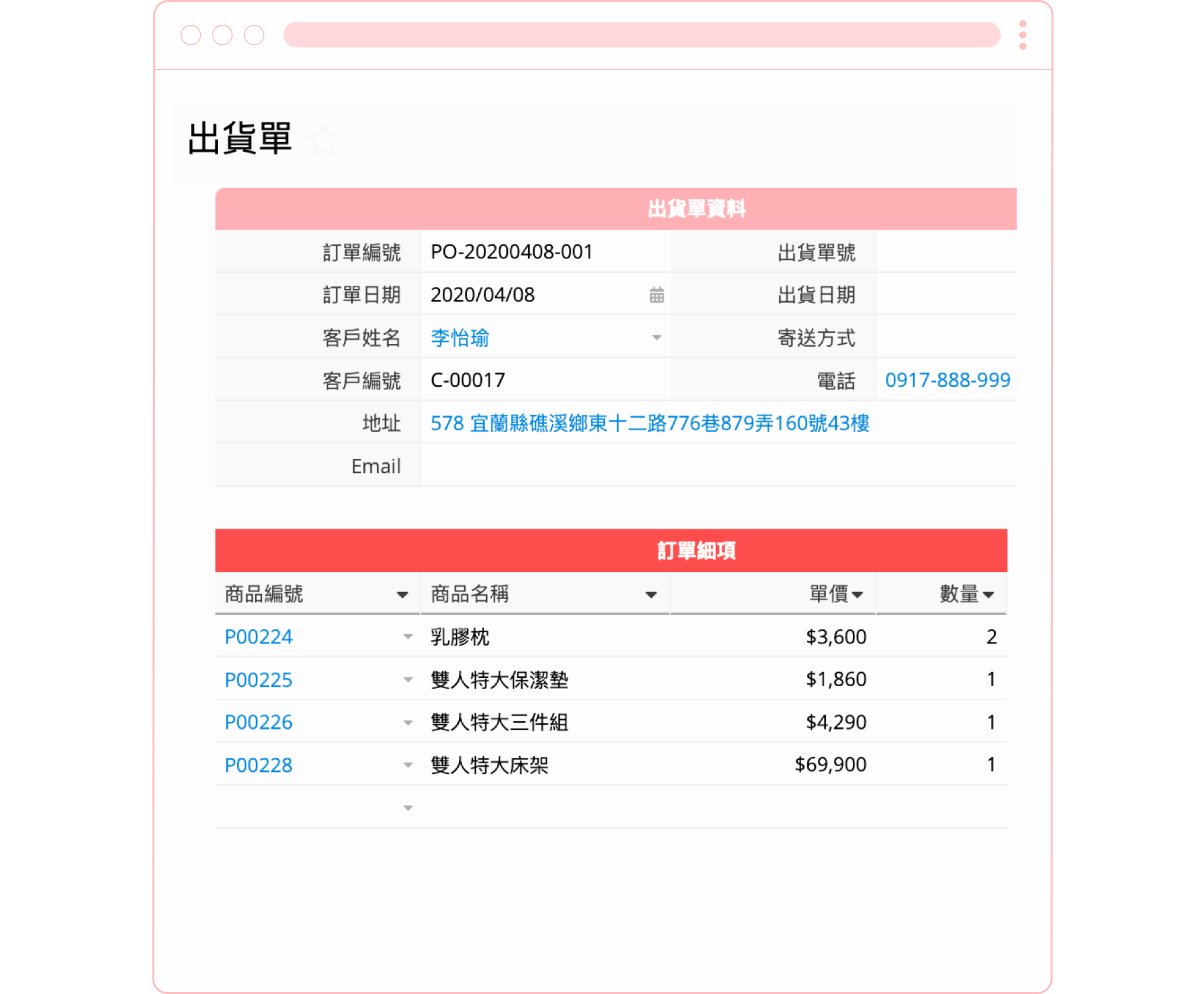 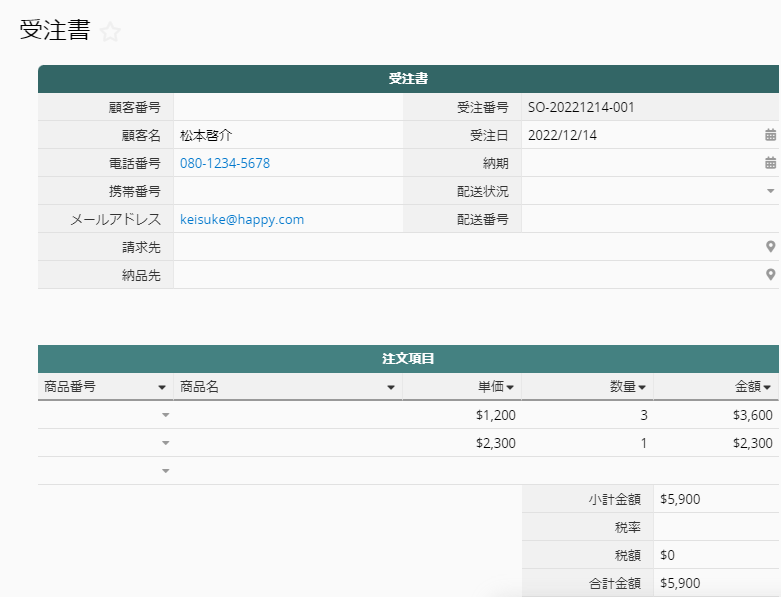 アクションボタン：データコンバート
見積書をコンバートして受注書を作成する
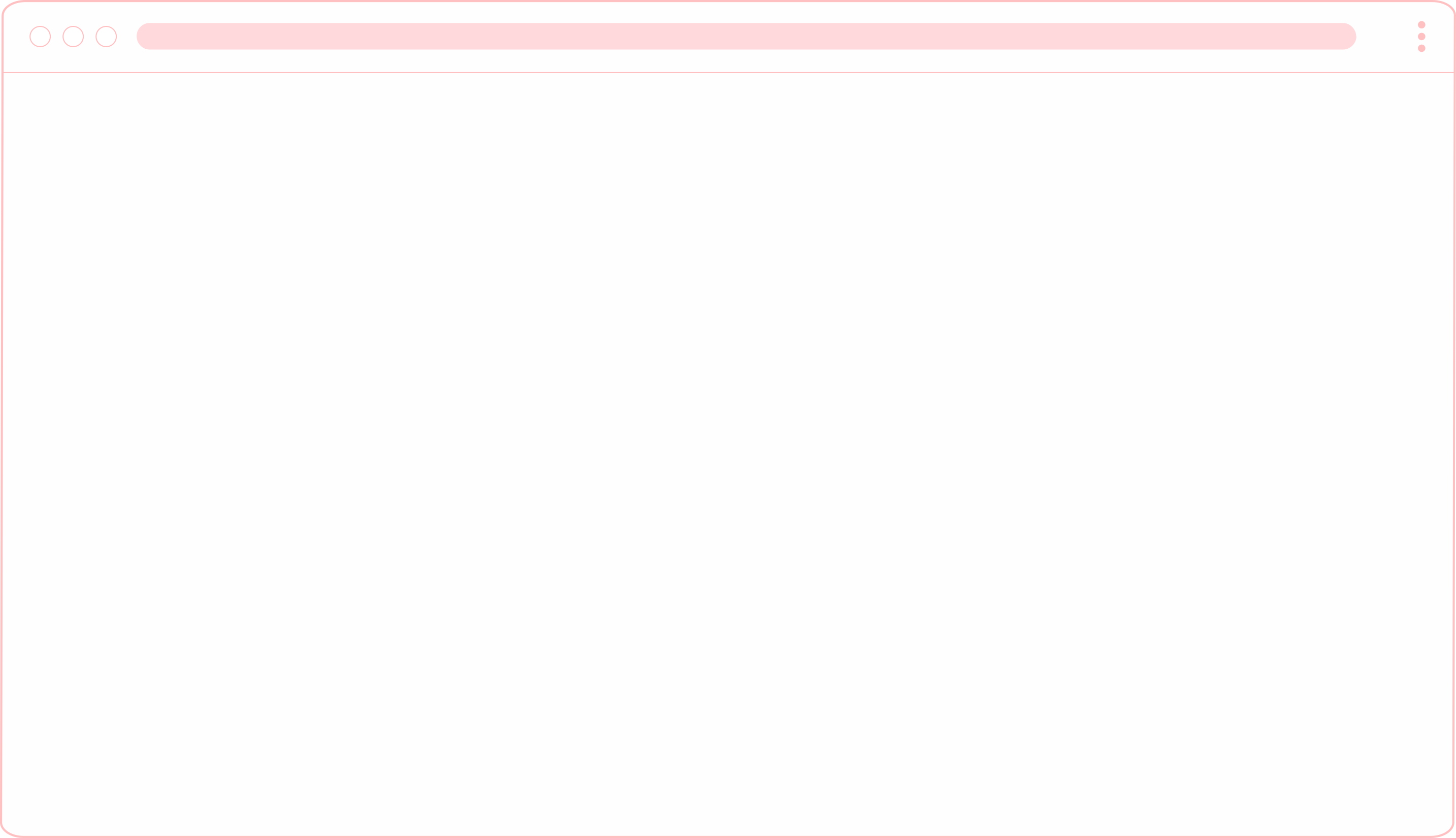 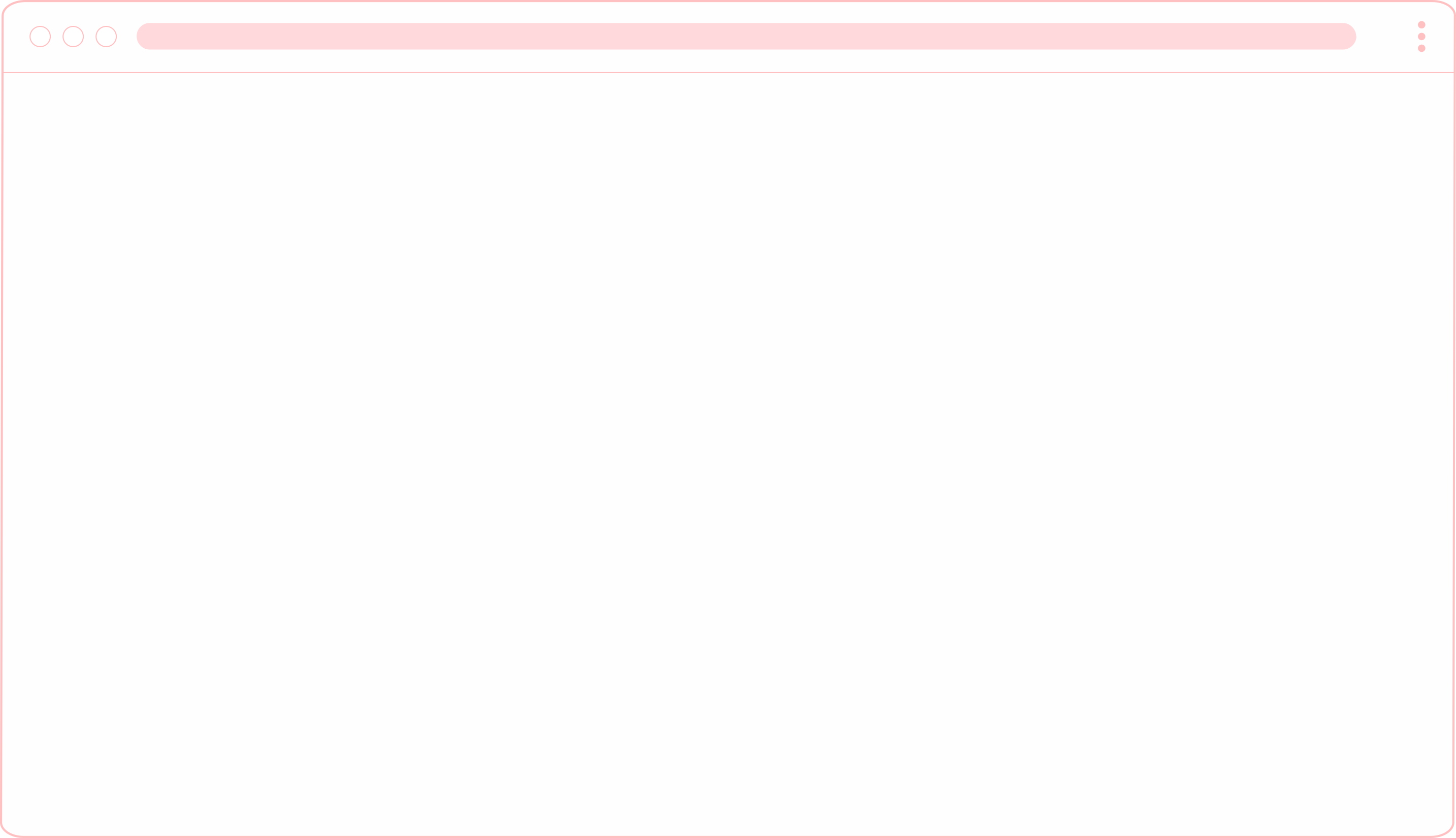 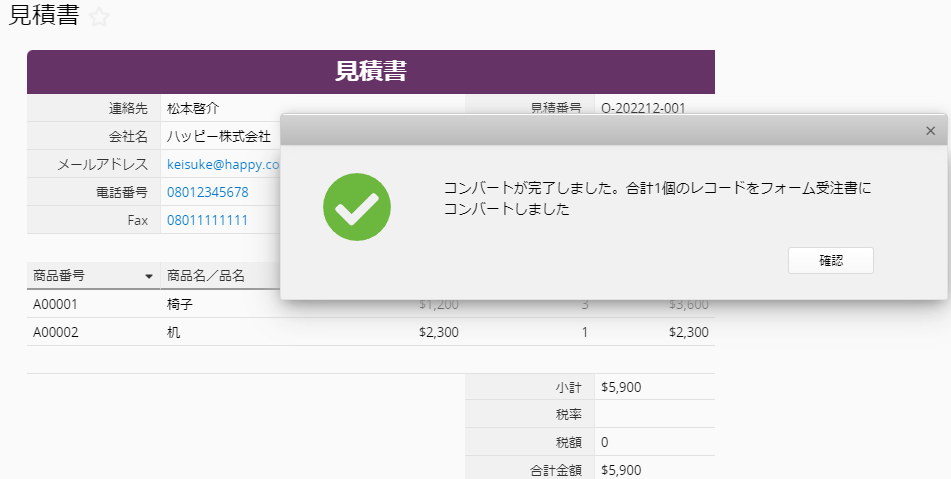 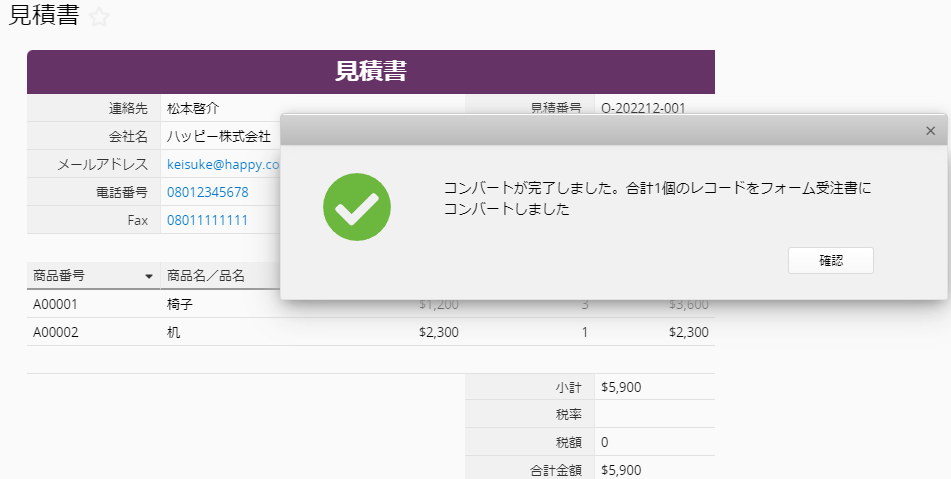 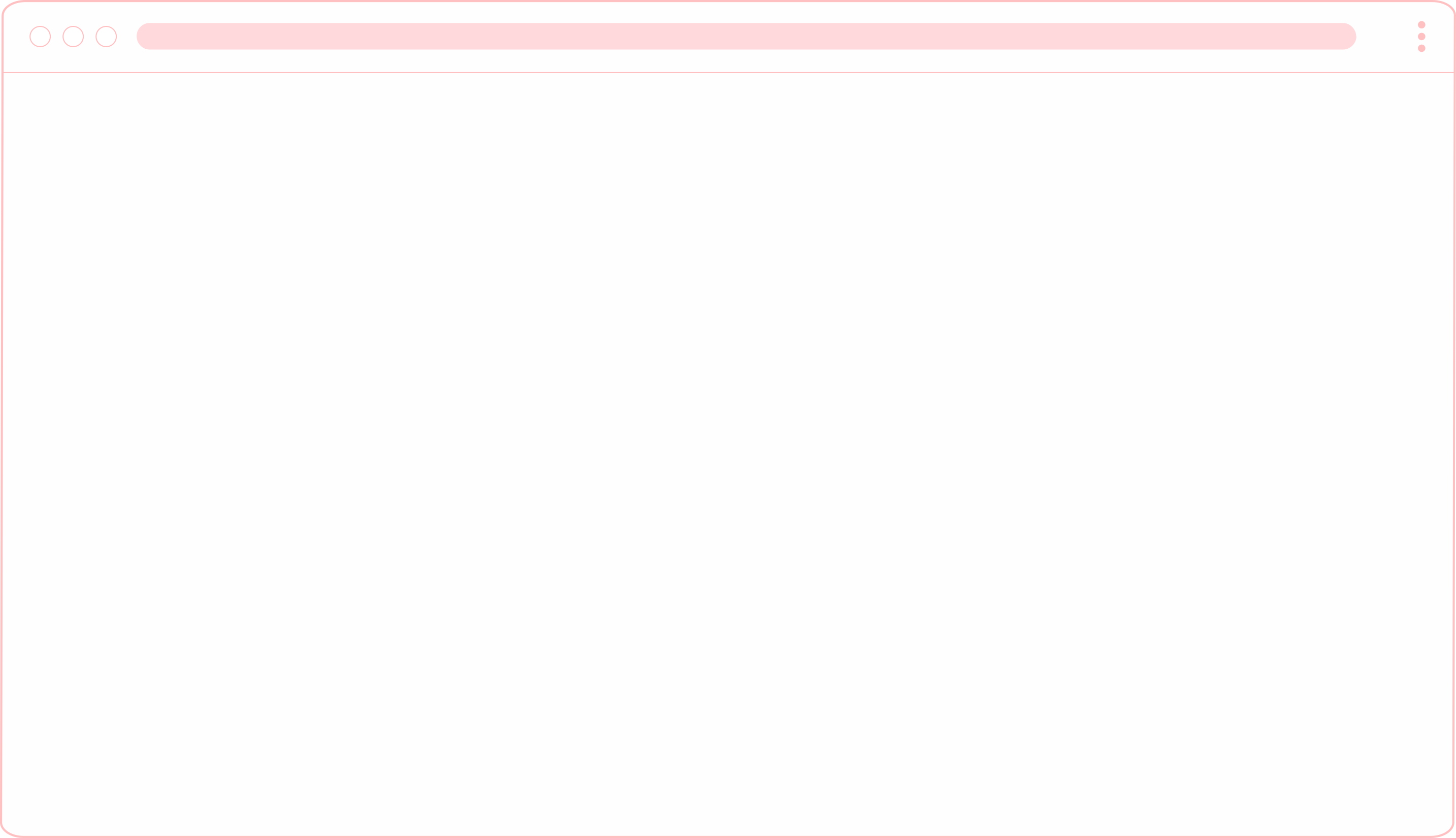 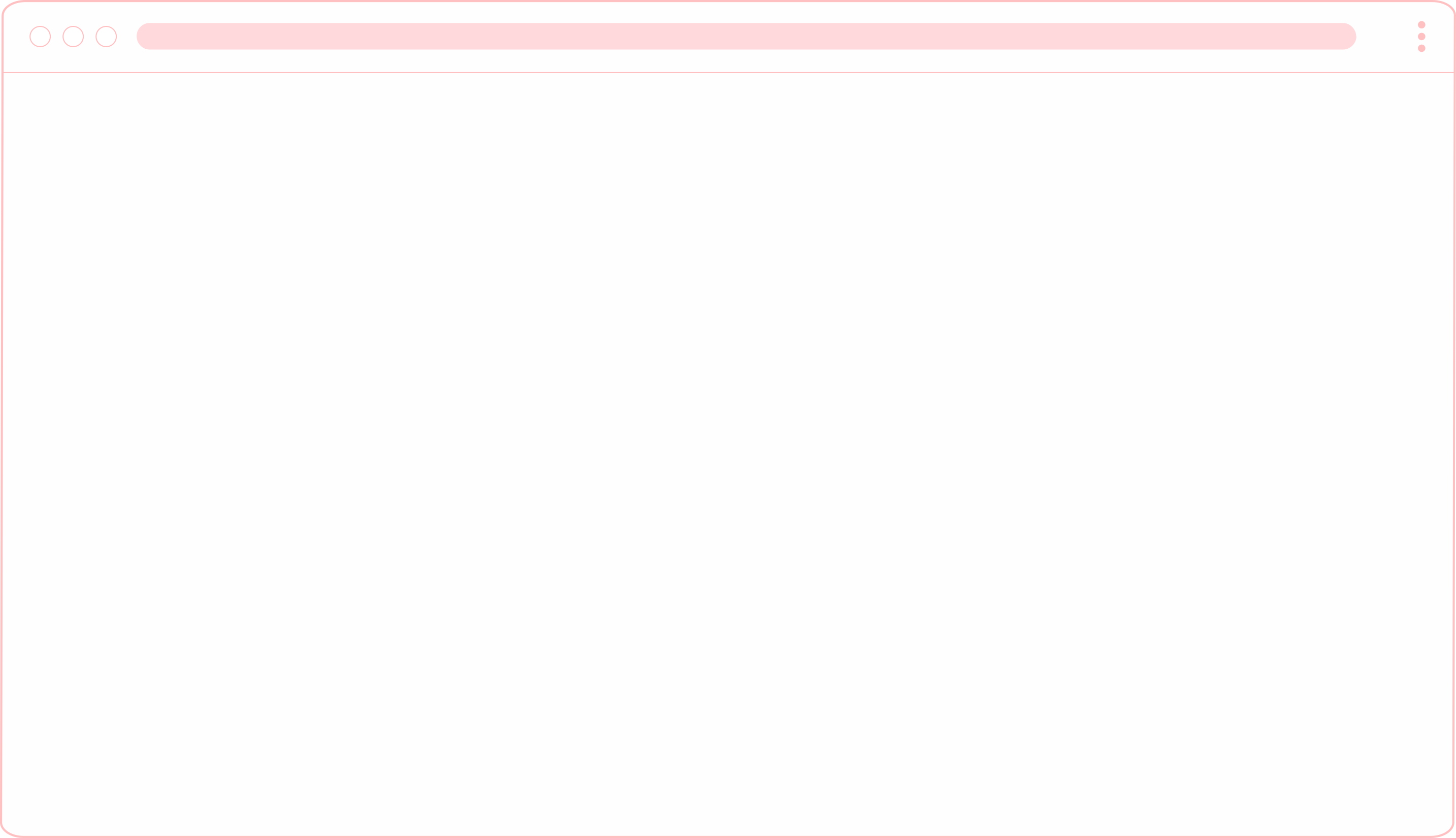 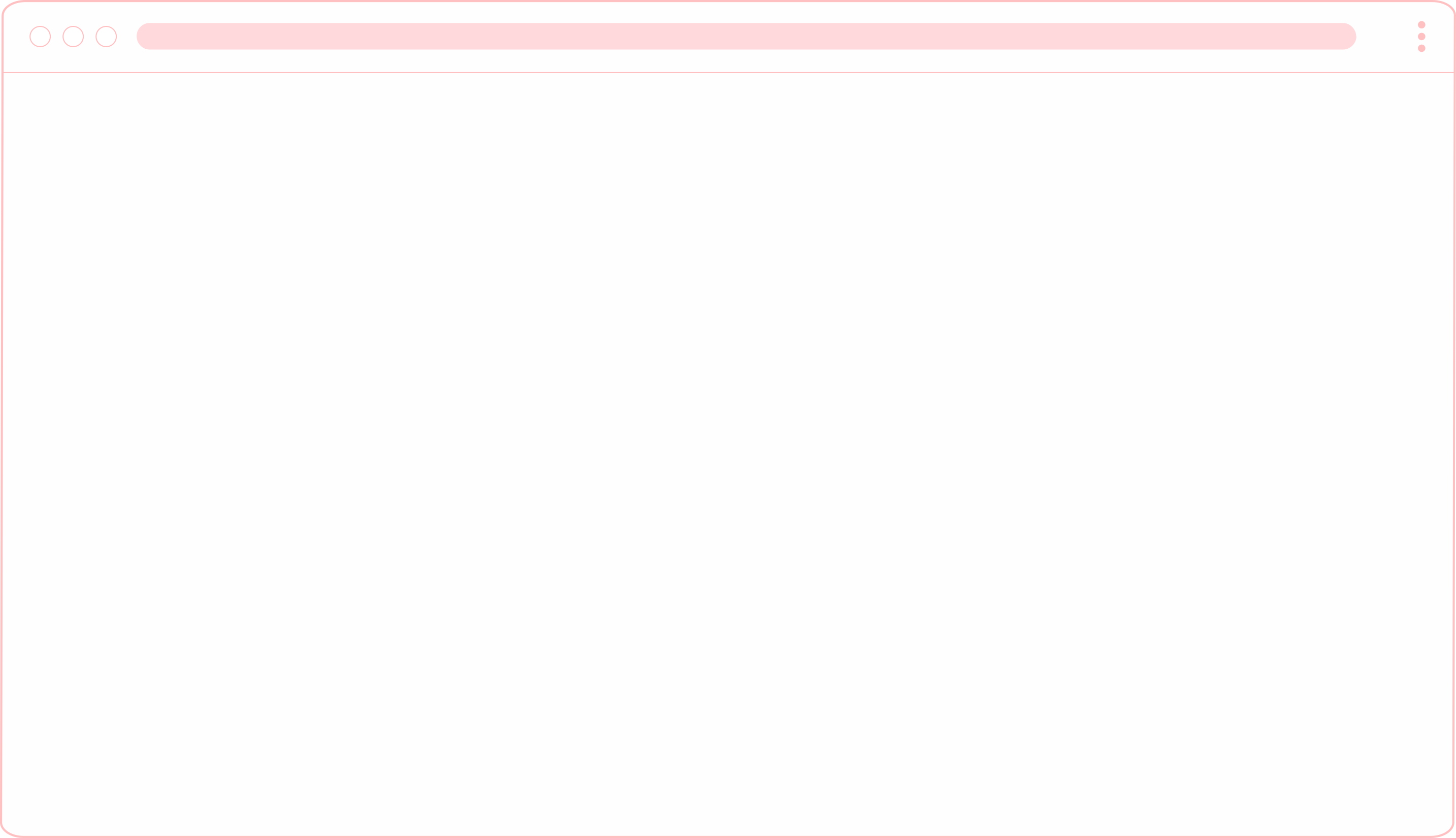 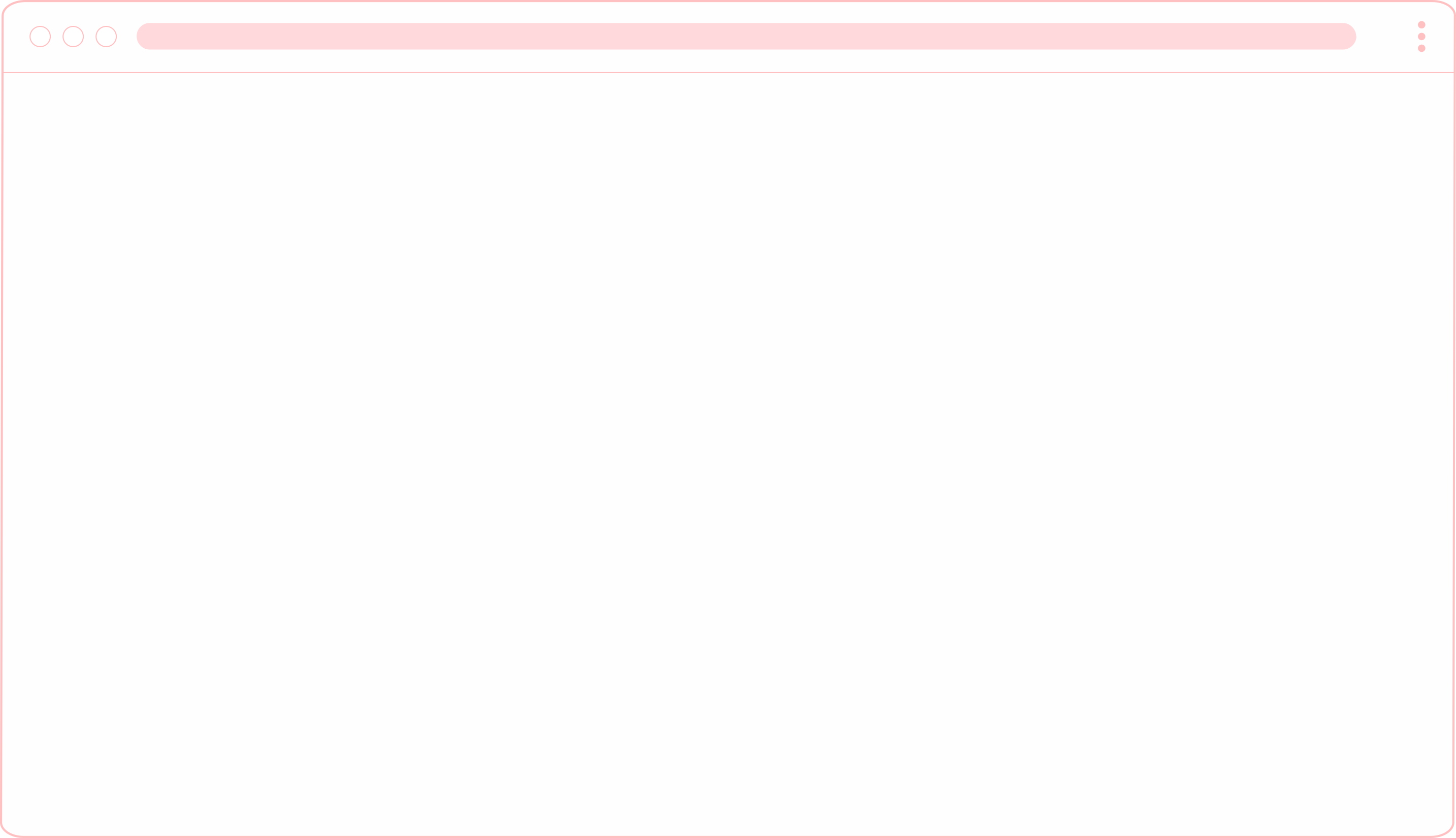 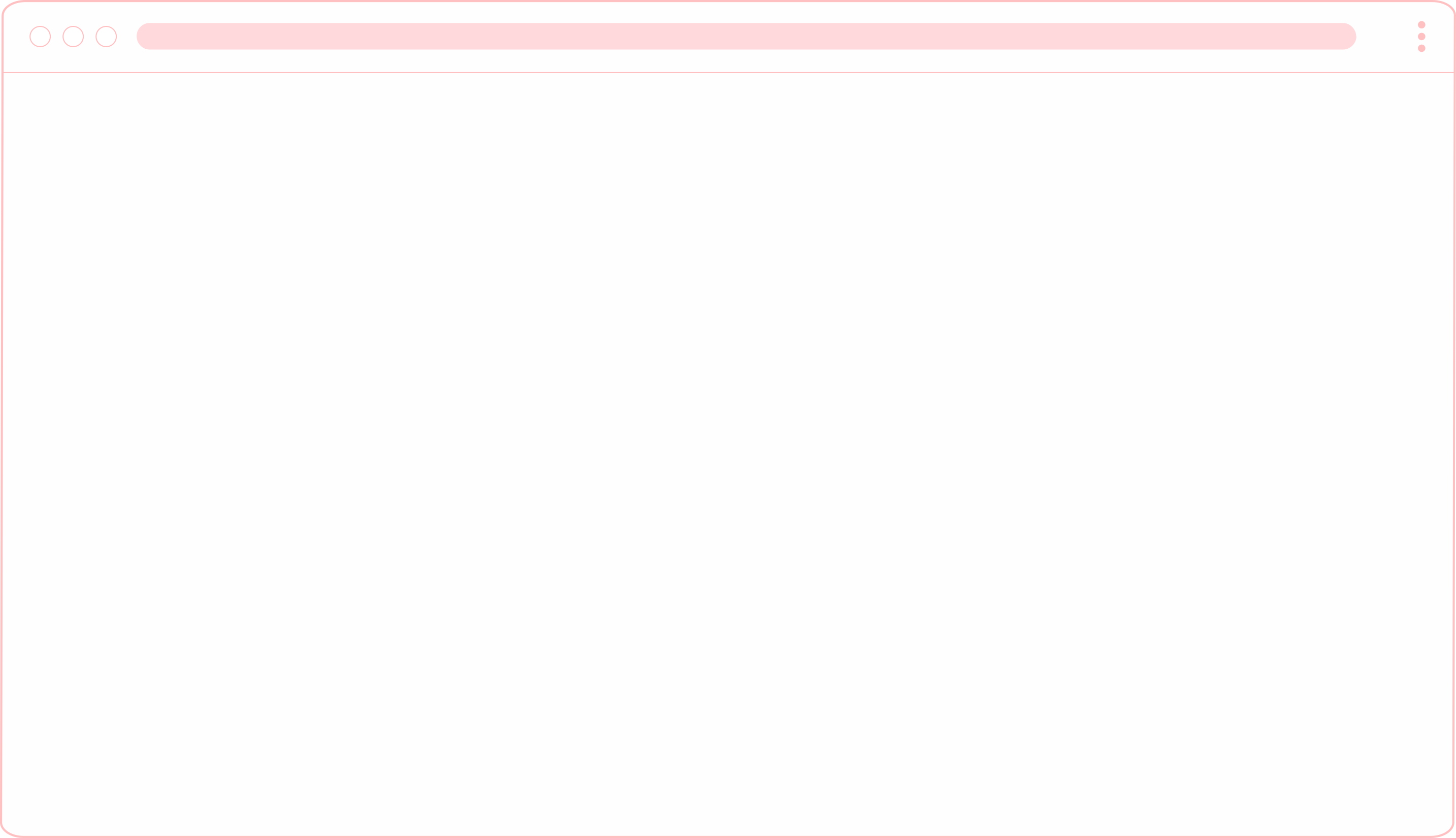 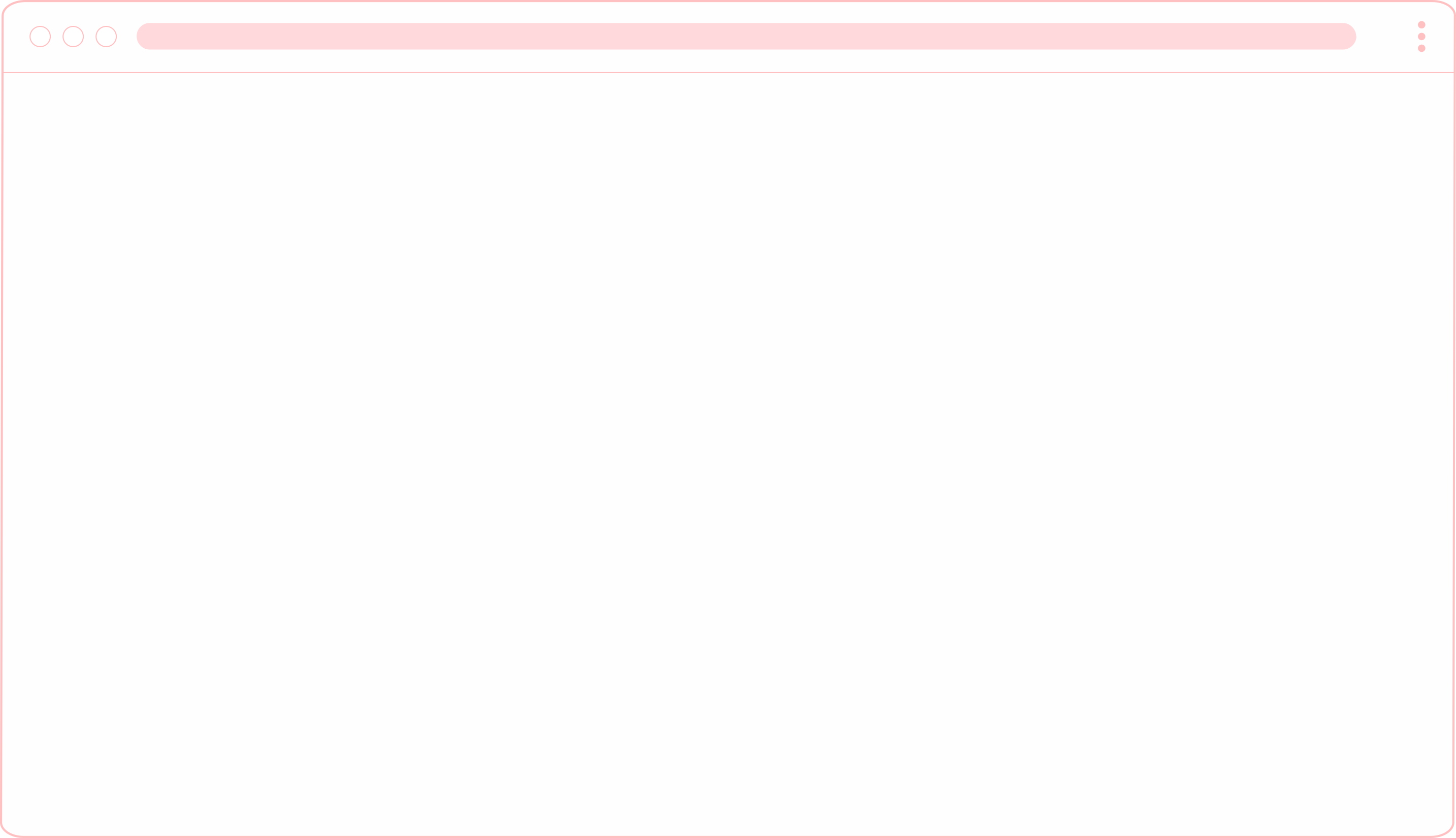 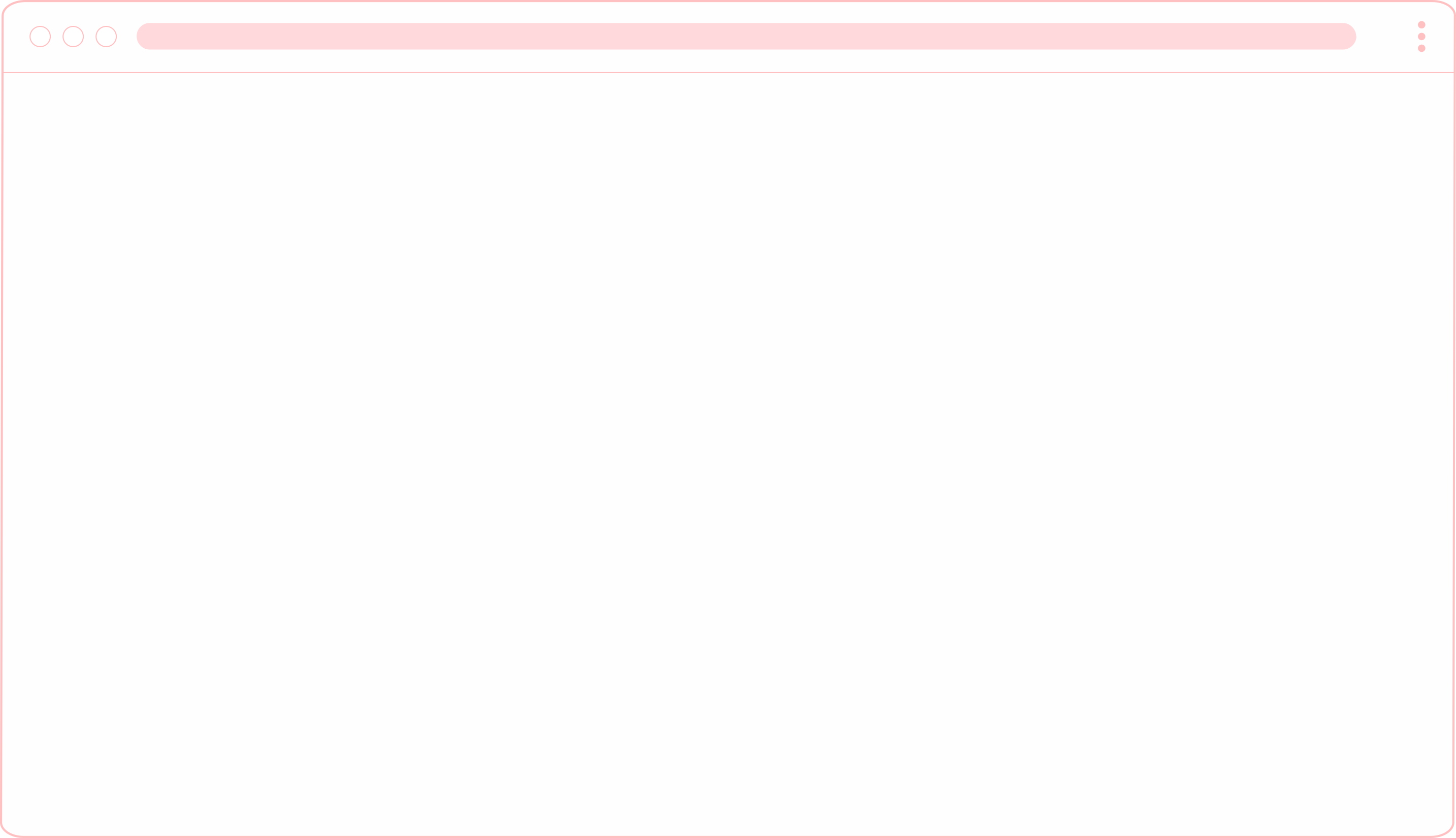 アクションボタン：
他のフォーム内のフィールド値を更新
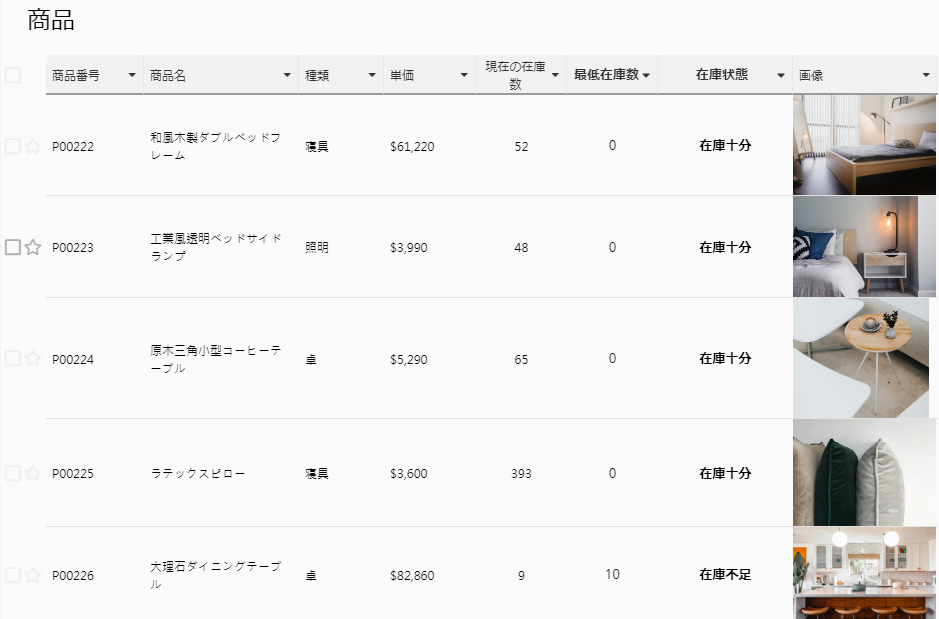 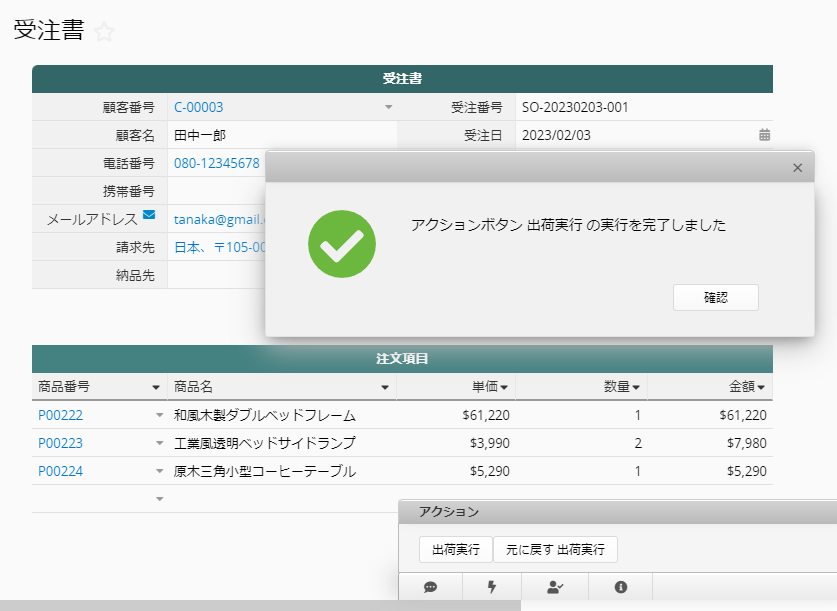 ワンクリックで在庫数を更新
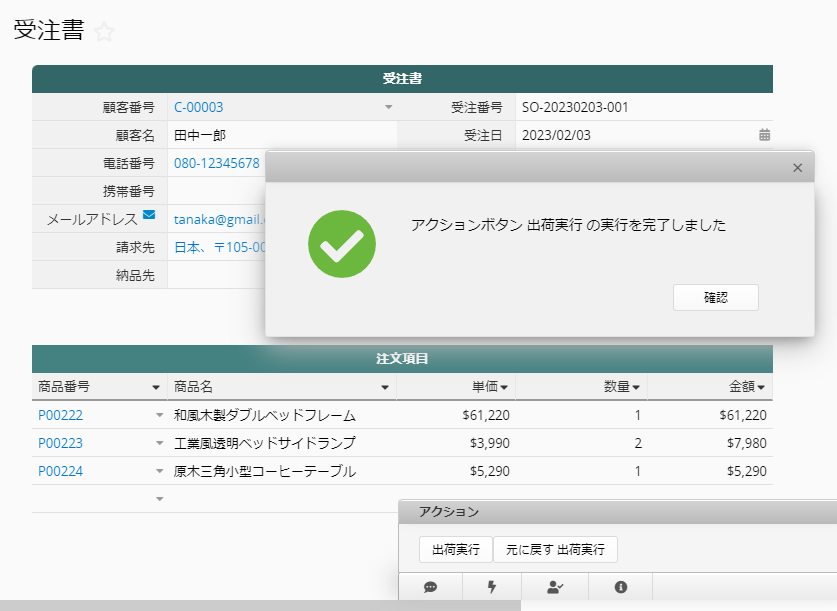 承認プロセス
オンラインEメール承認：素早く簡単に、書類作業の時間を短縮できる
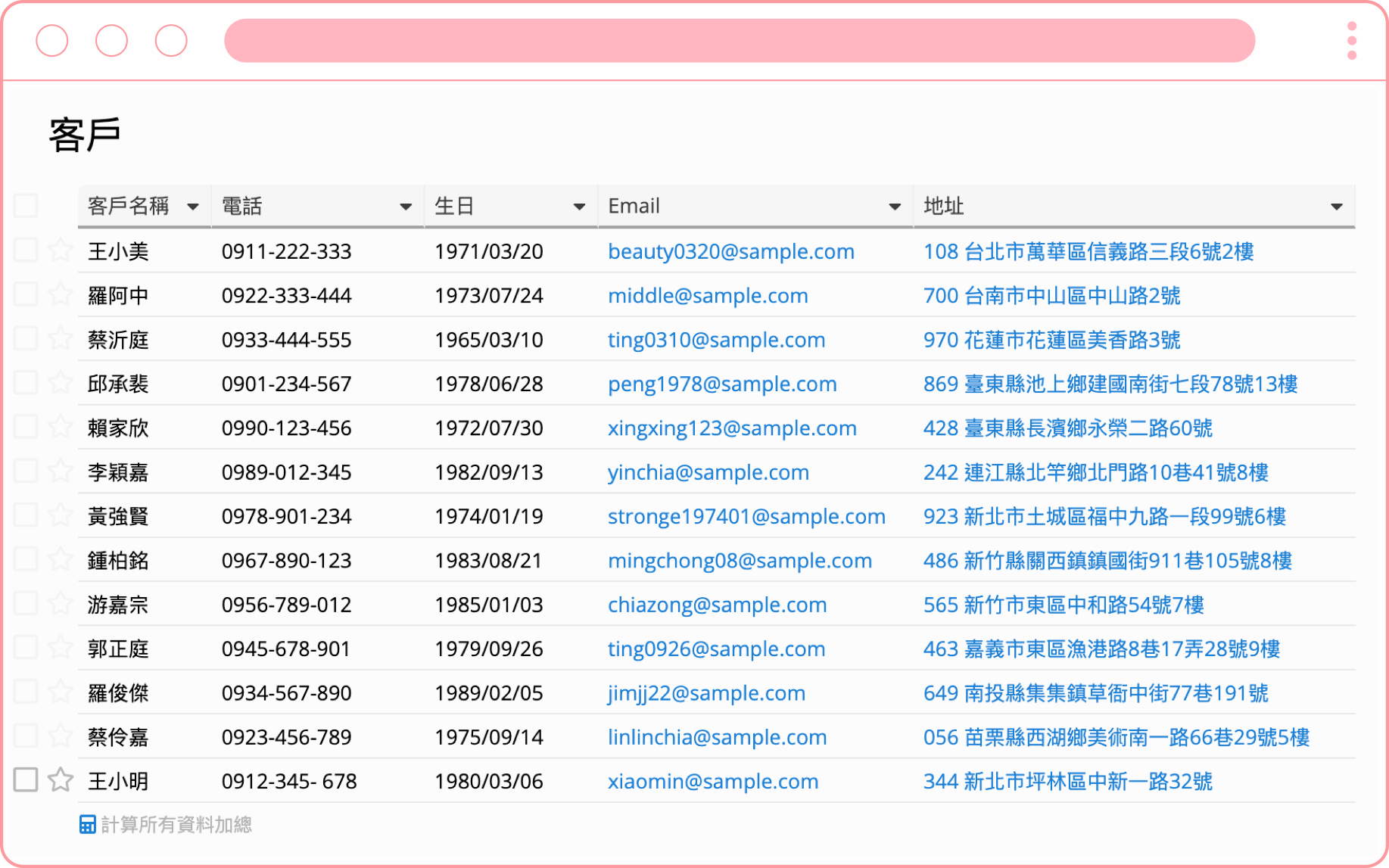 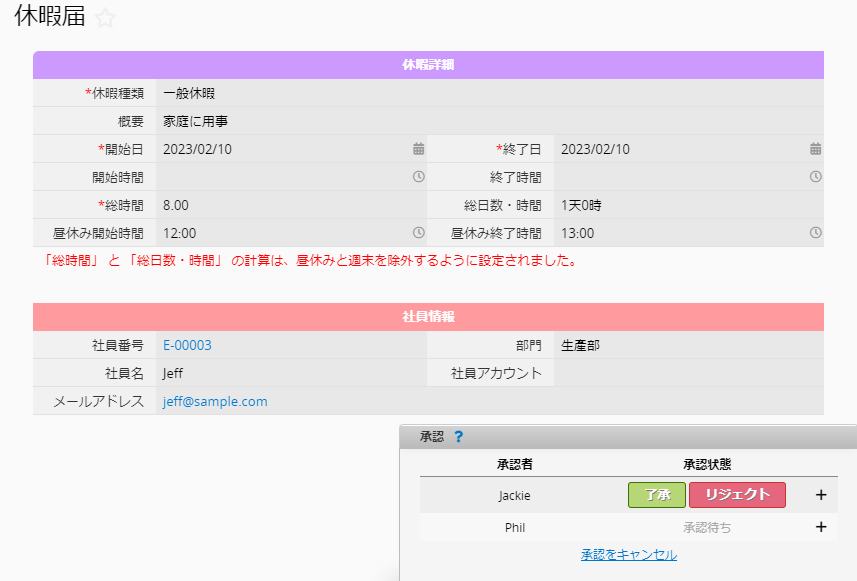 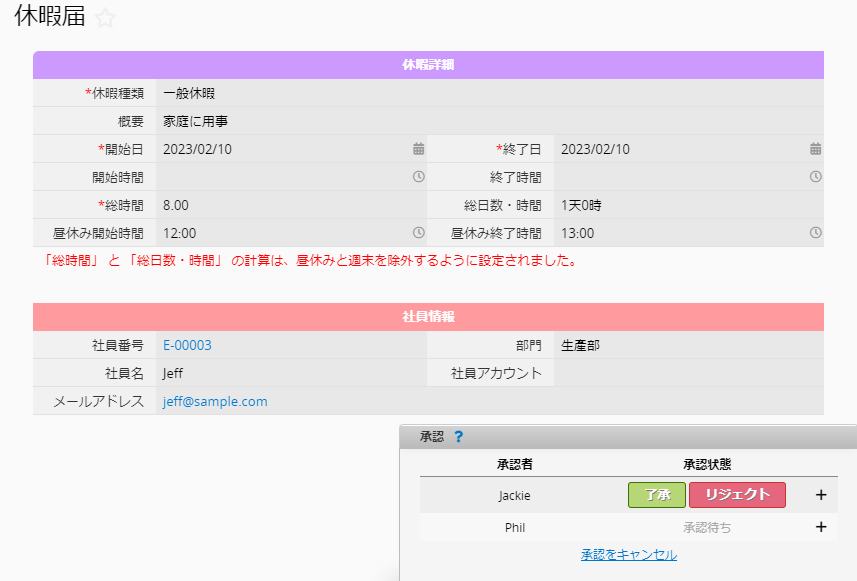 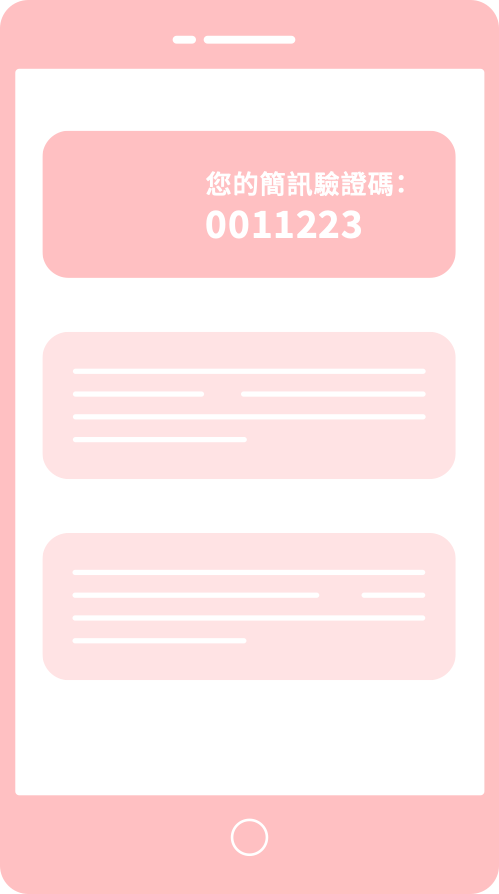 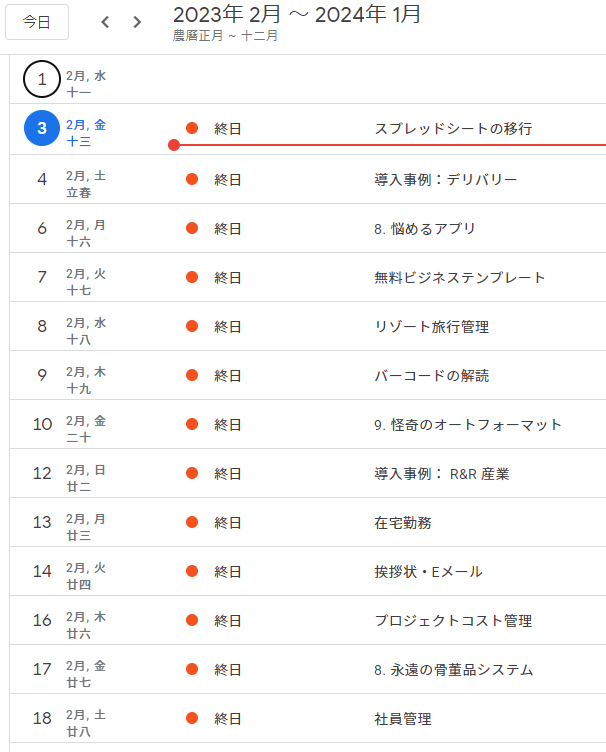 カレンダー統合
データベースに登録された日付を、カレンダーに記録する
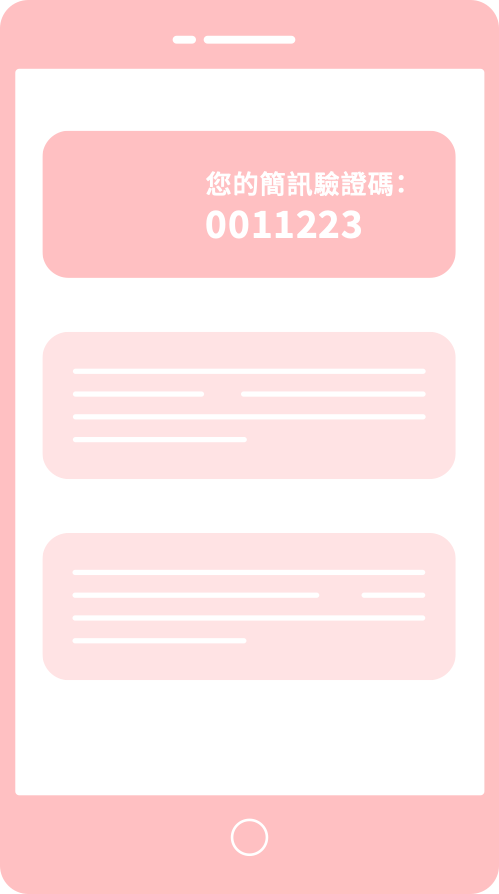 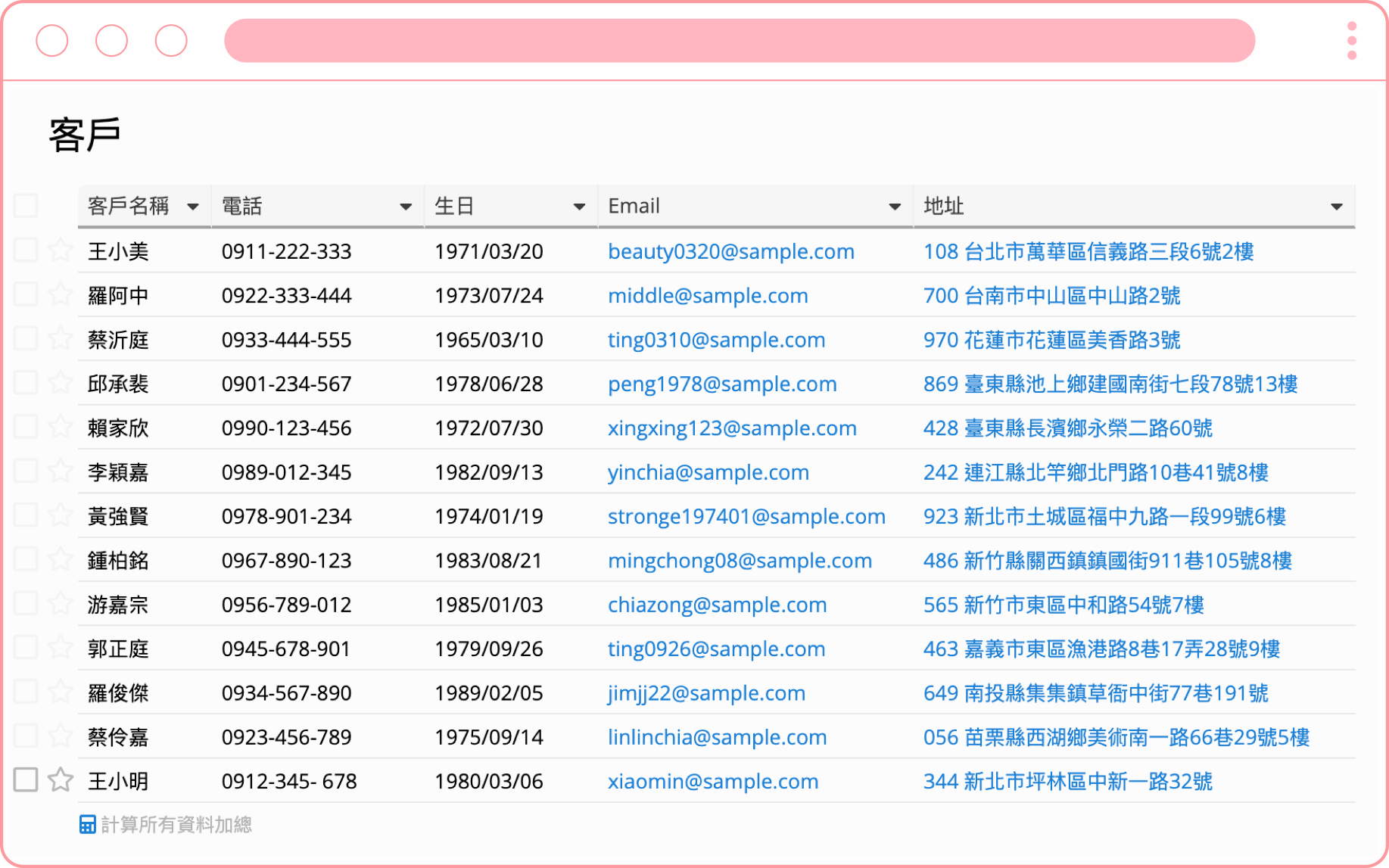 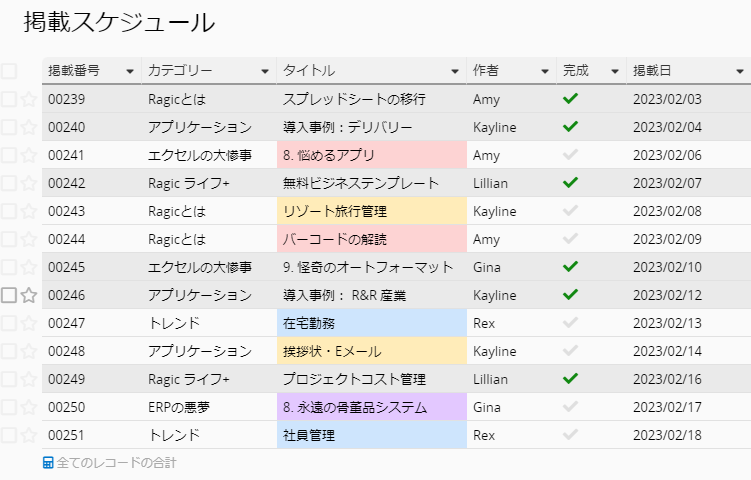 通知リマインダー
自動メール送信と通知：期限や最新の変更事項を見逃すことはない
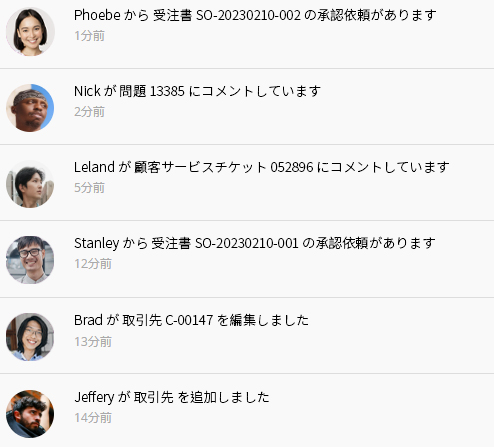 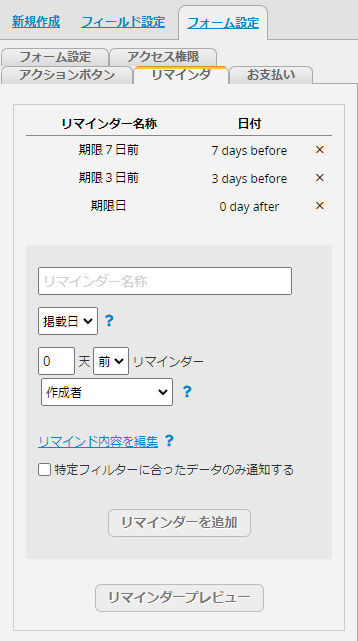 2023/02/03 15:04:17  Jackie さんが
受注書 内のレコード を編集しました
小計金額: 0 → 74490
税率: 0.08
税額: 0 → 5959.2
合計金額: 0 → 80449.2
明確な編集履歴
誰？ いつ？ どのデータ？ どんな変更？ より良い内部管理が実現する
2023/02/09 17:09:40  Jackie さんが 
受注書 内のレコード を編集しました
備考: なるべく早く出荷
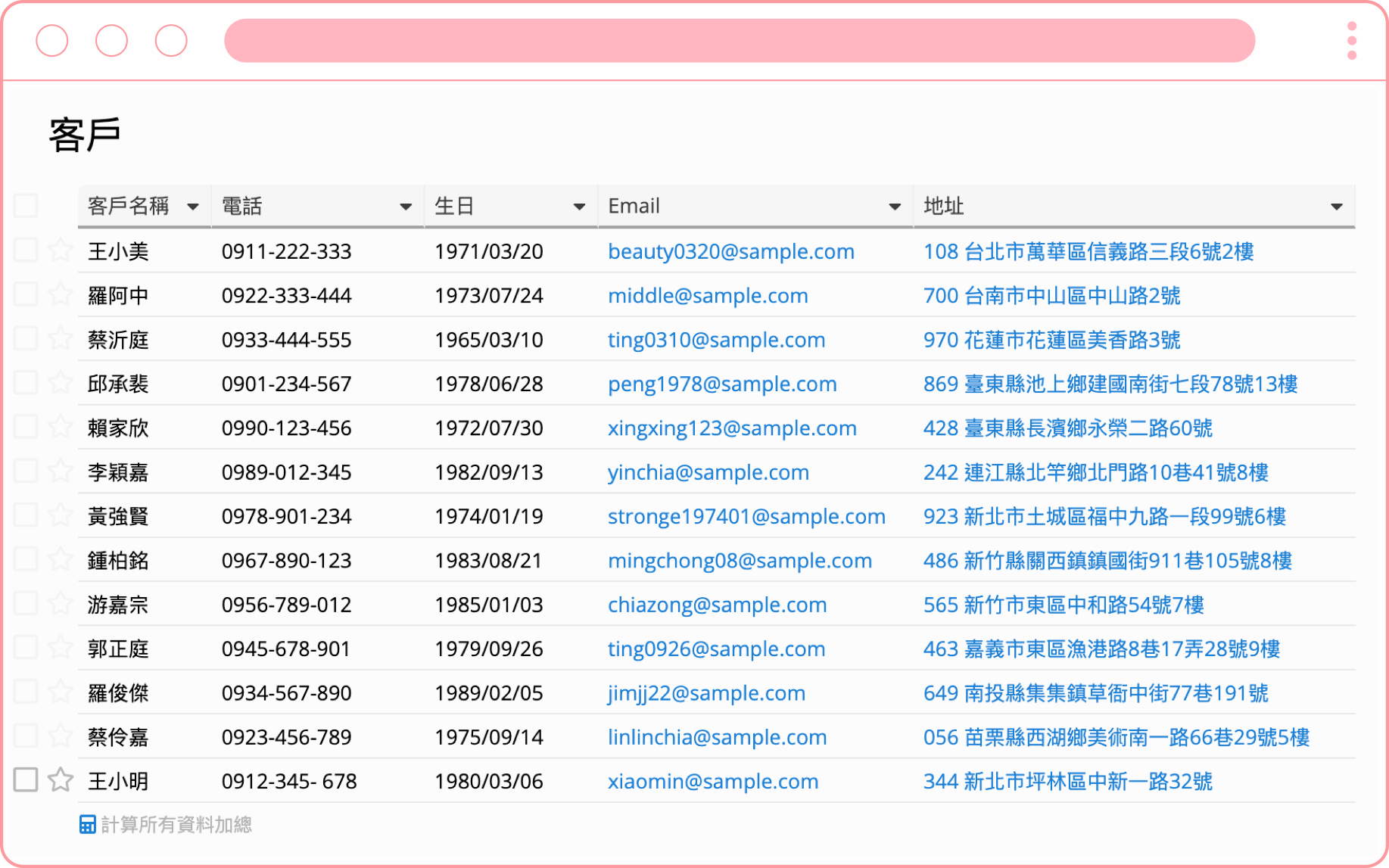 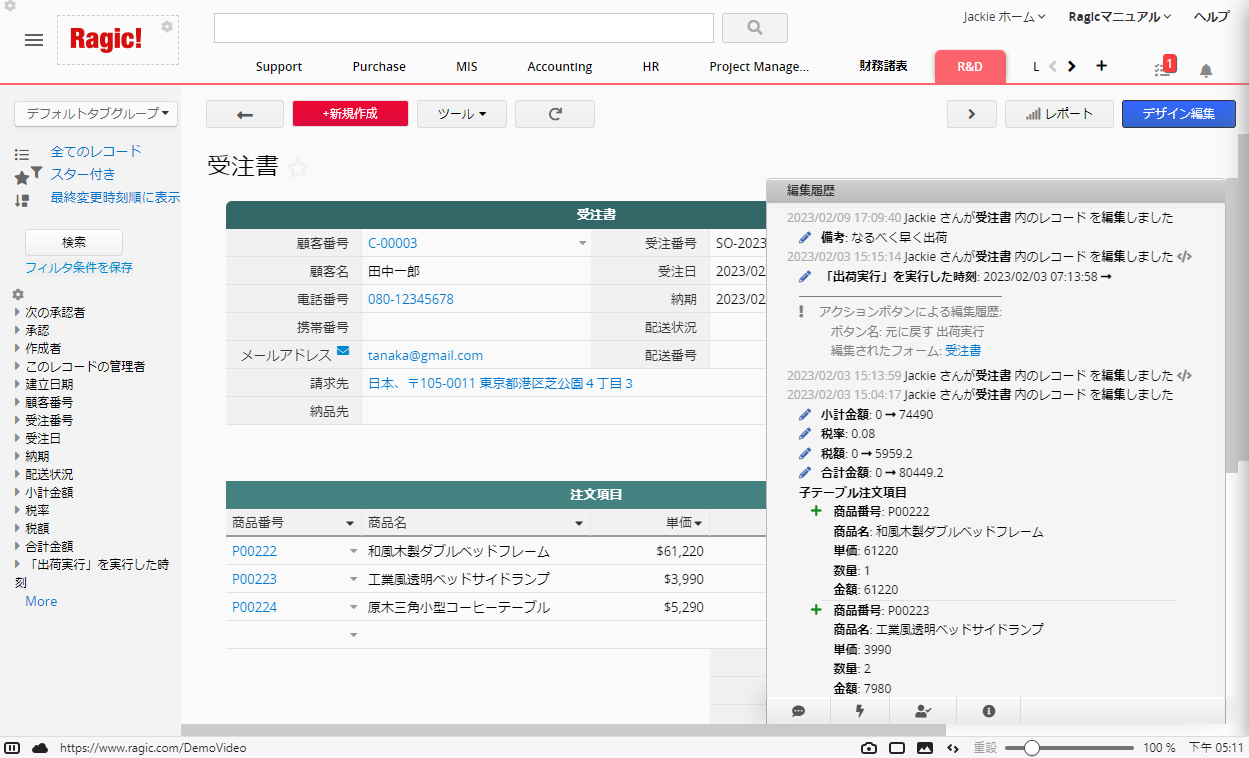 2023/02/03 15:15:14  Jackie さんが
受注書 内のレコード を編集しました
    「出荷実行」を実行した時刻: 
       2023/02/03 07:13:58
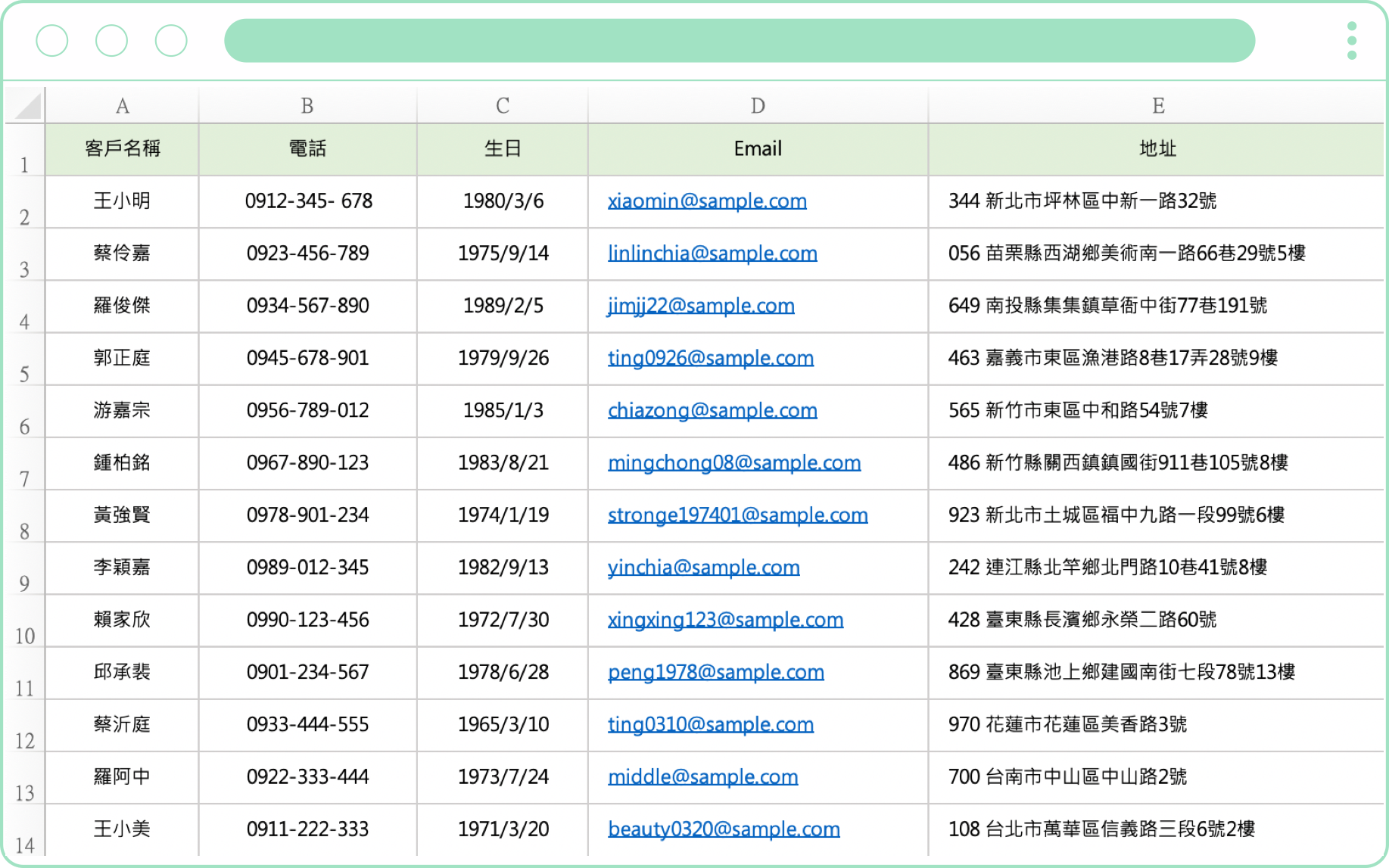 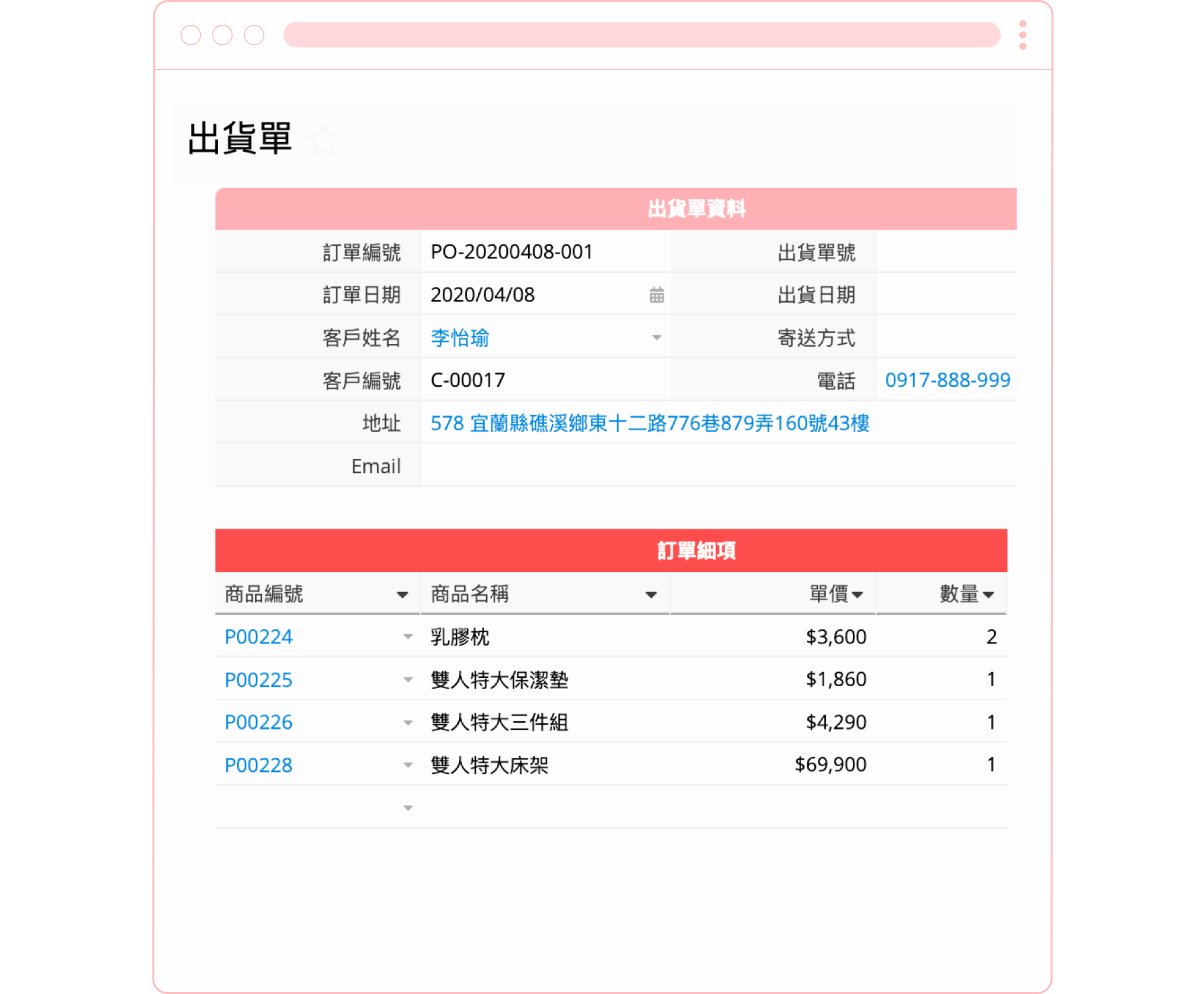 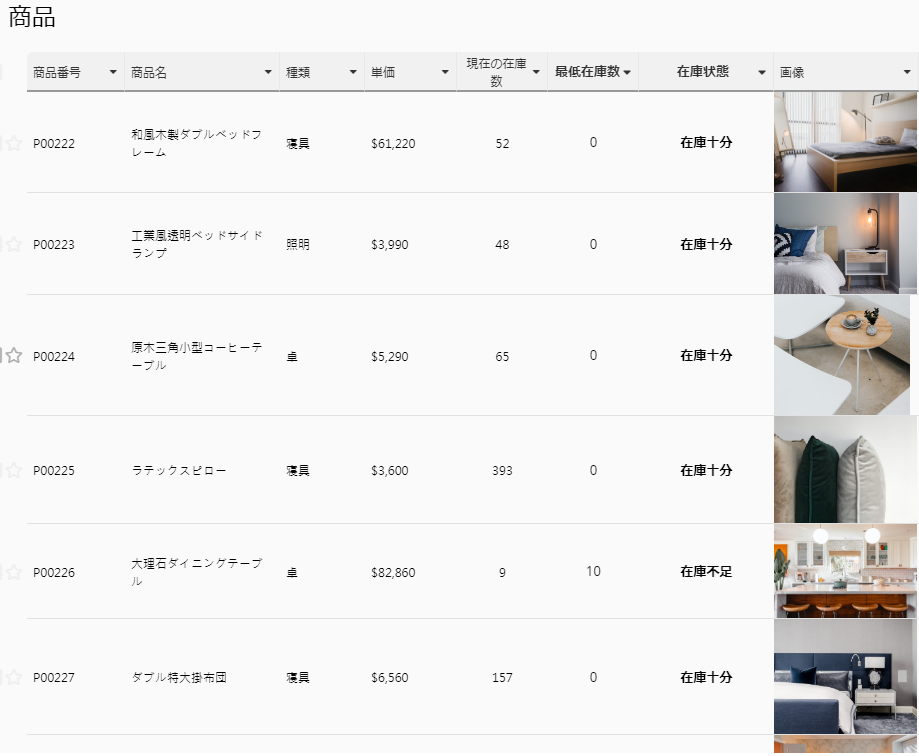 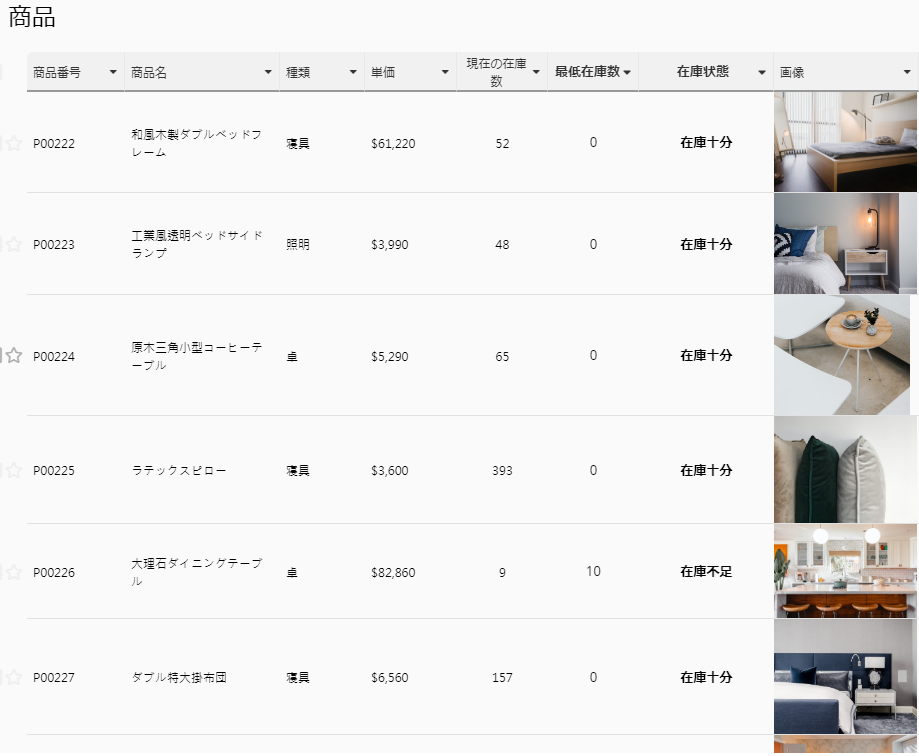 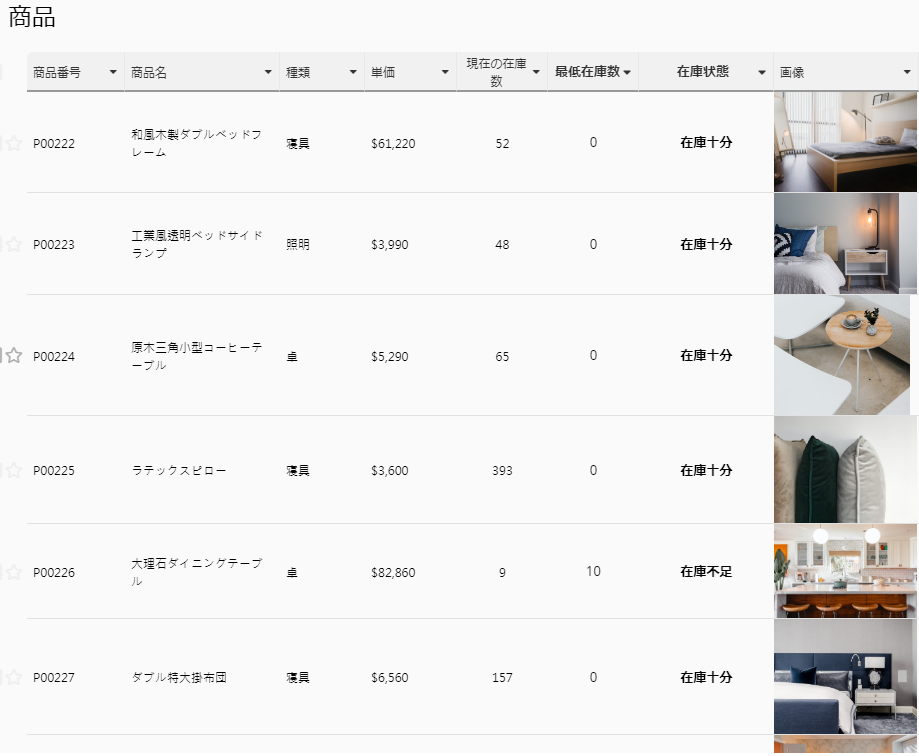 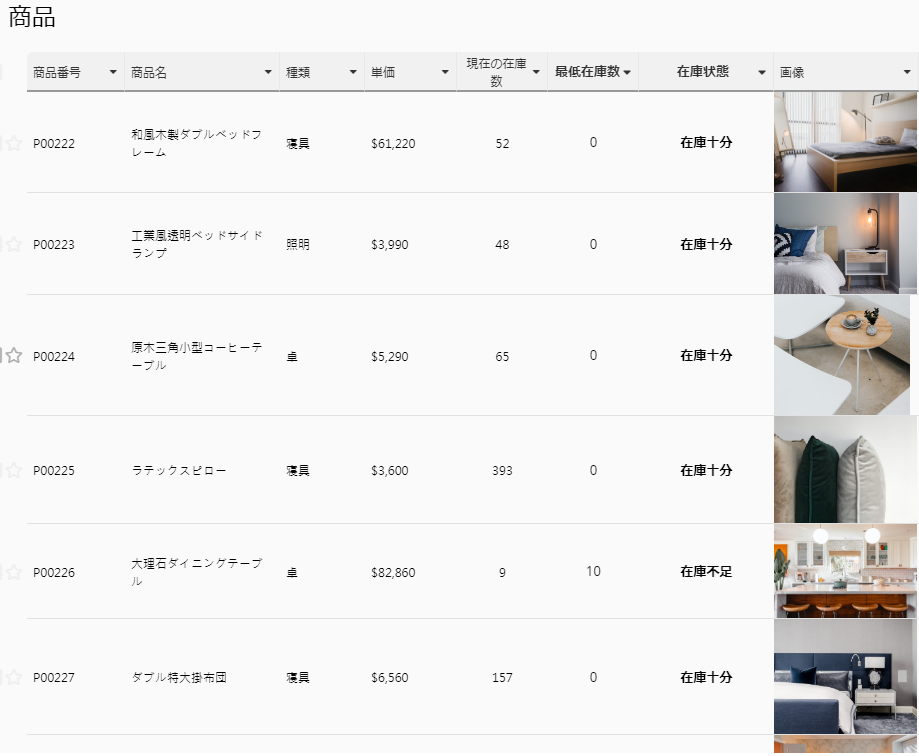 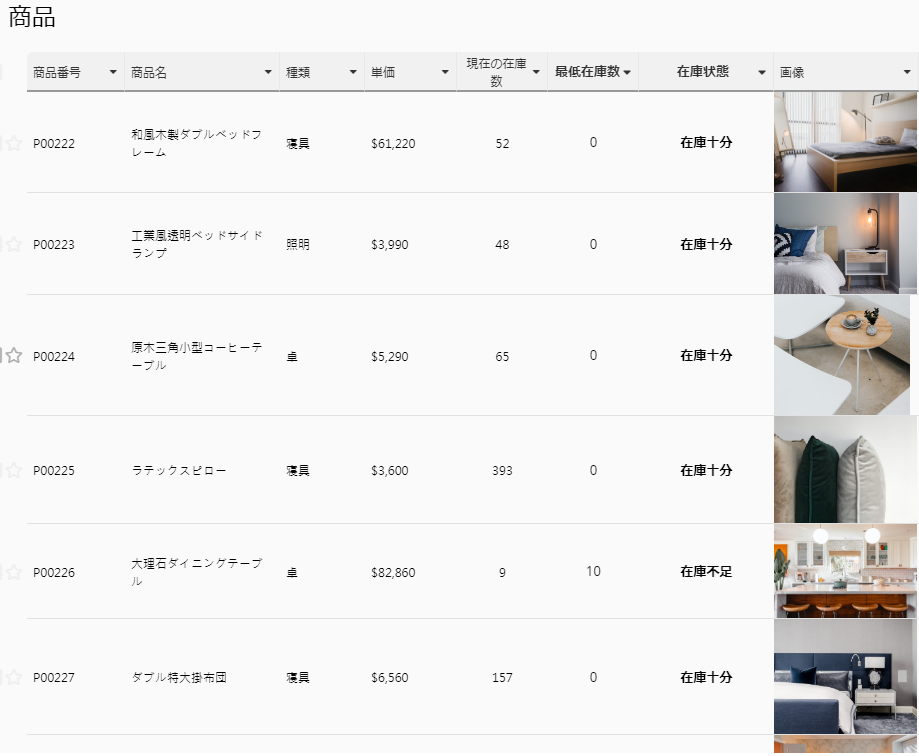 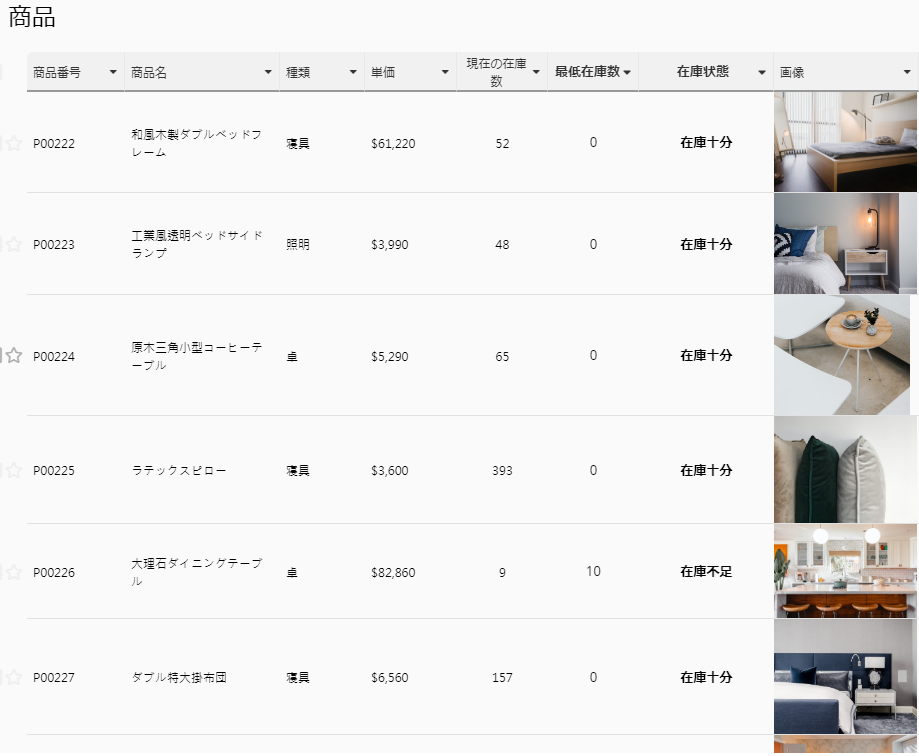 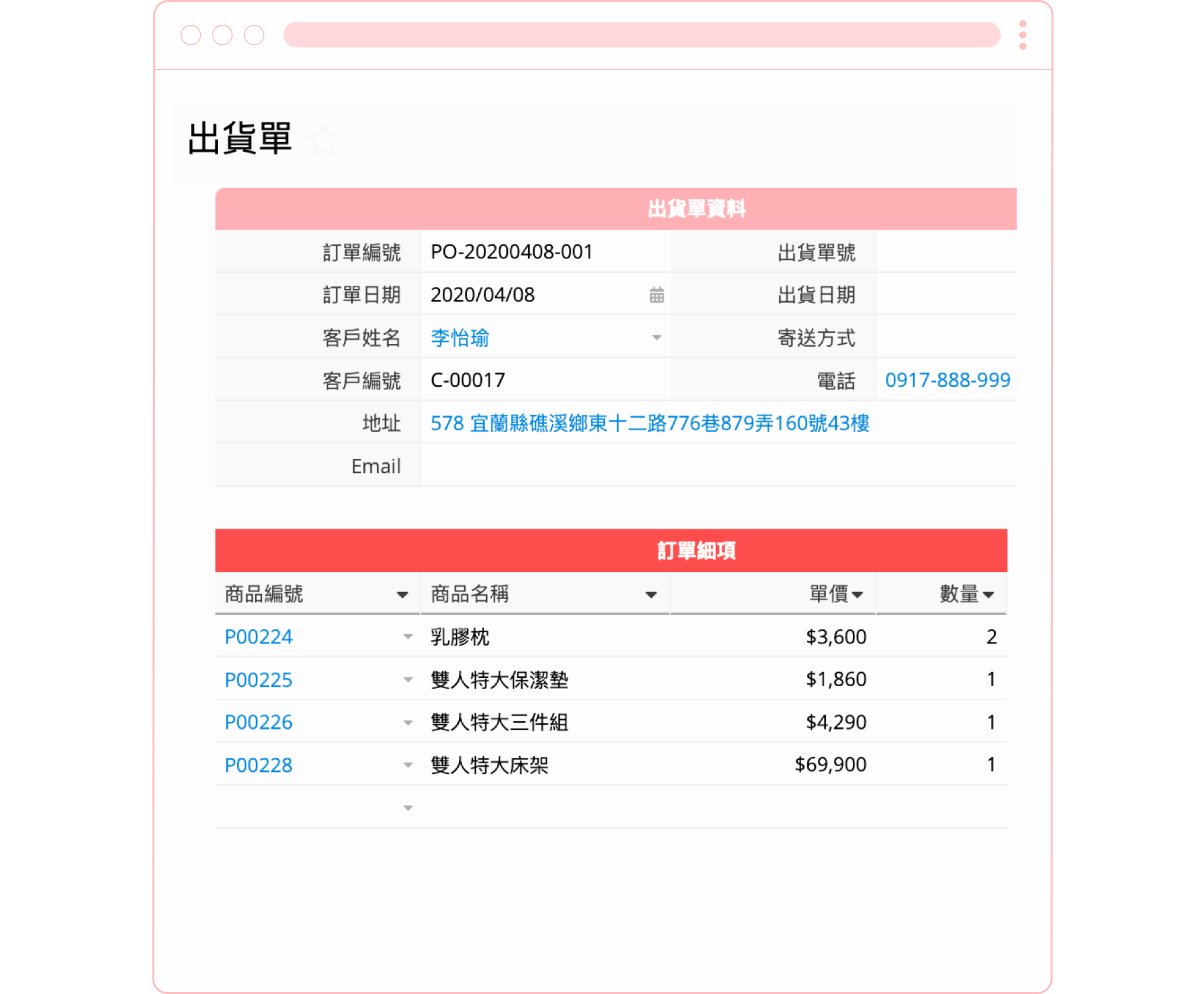 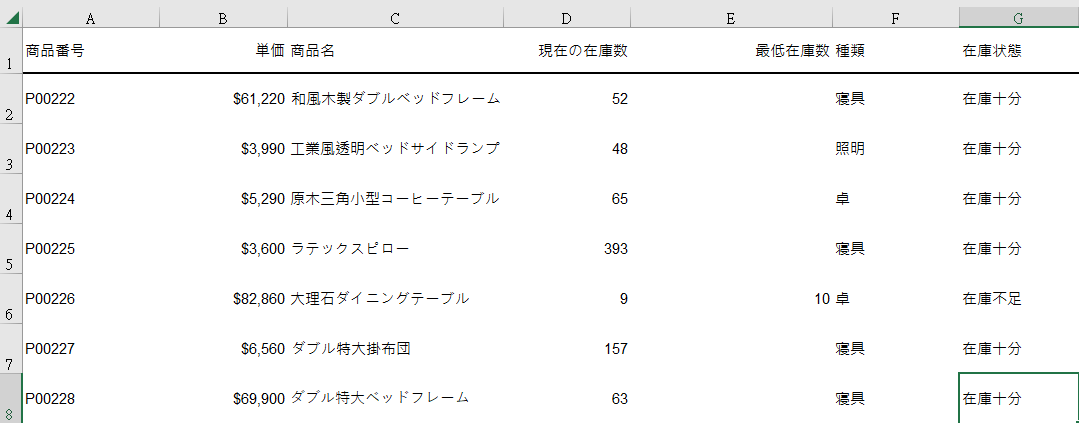 エクセル　インポート/エクスポート
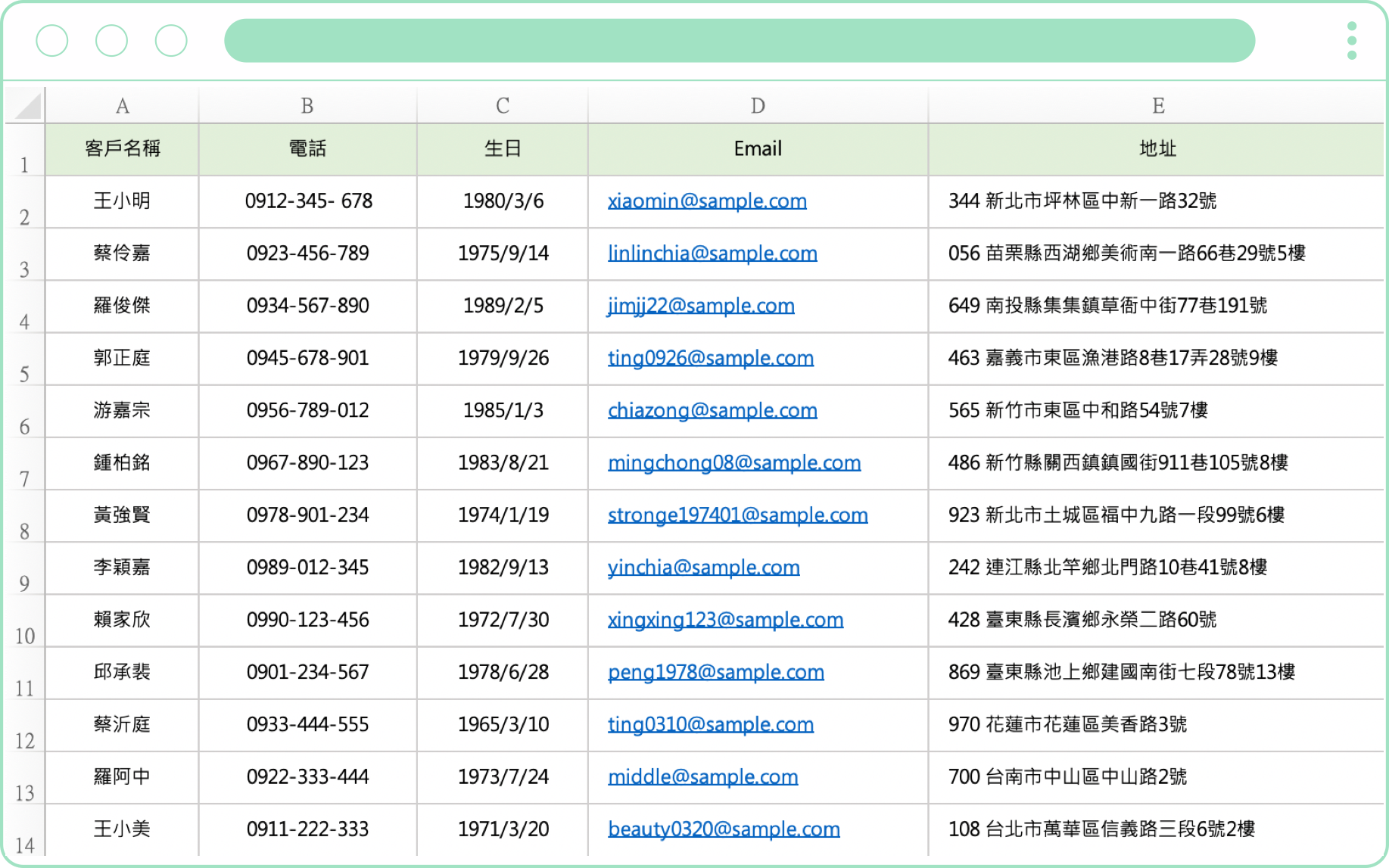 既存のExcelをデータベース化
エクセルへのエクスポートも可能
モバイル端末対応
外出先でも簡単にデータにアクセス、承認が可能
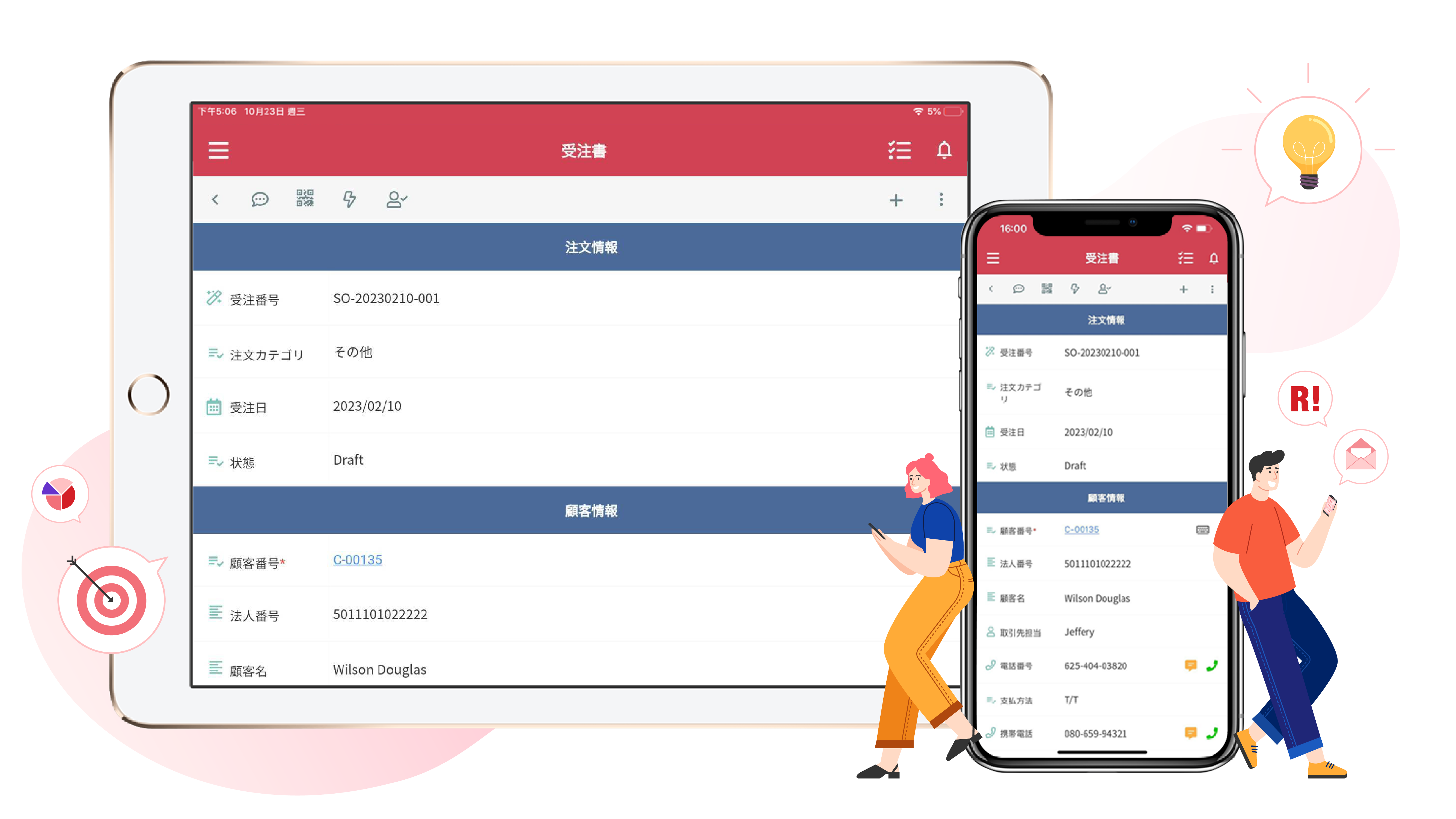 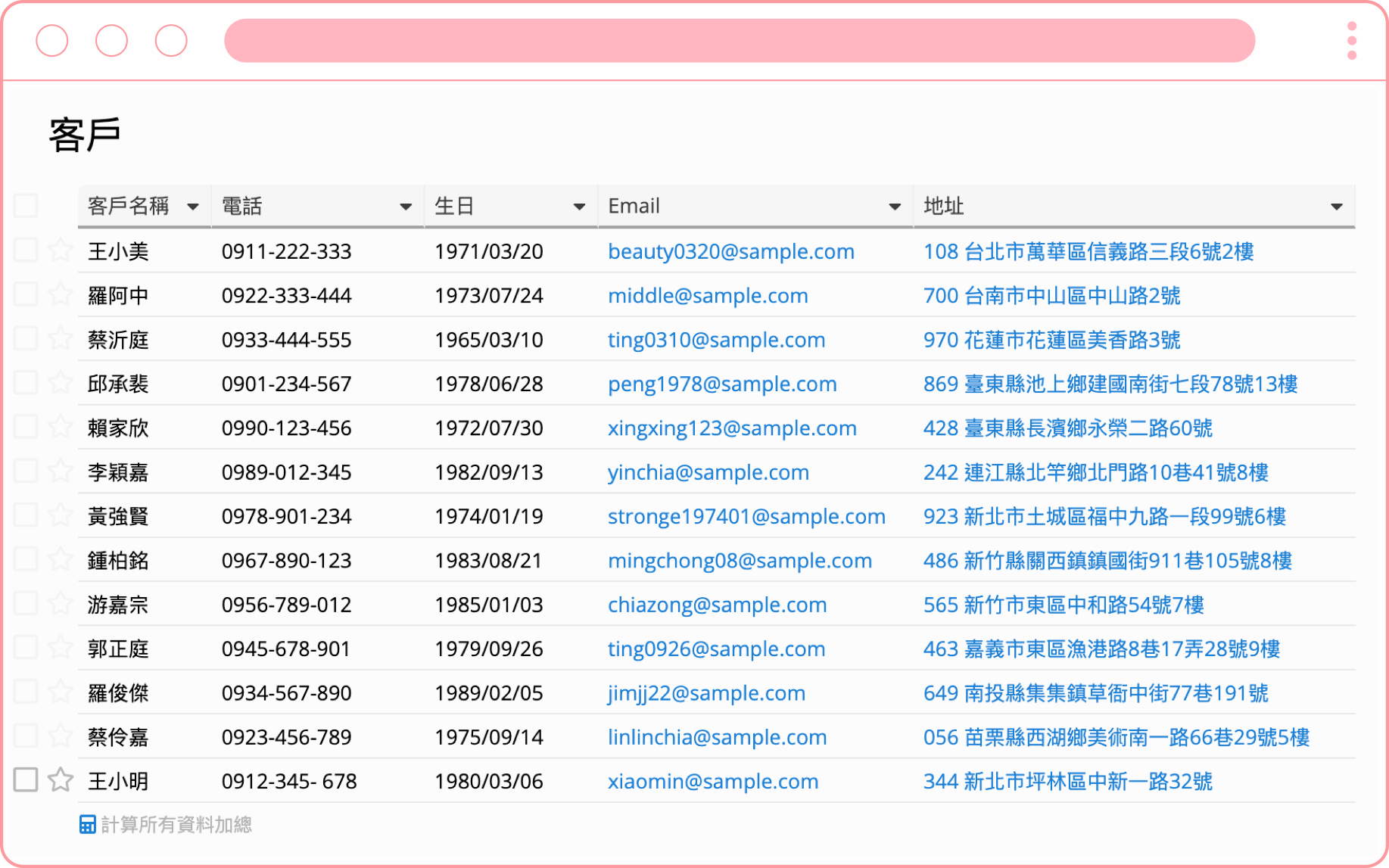 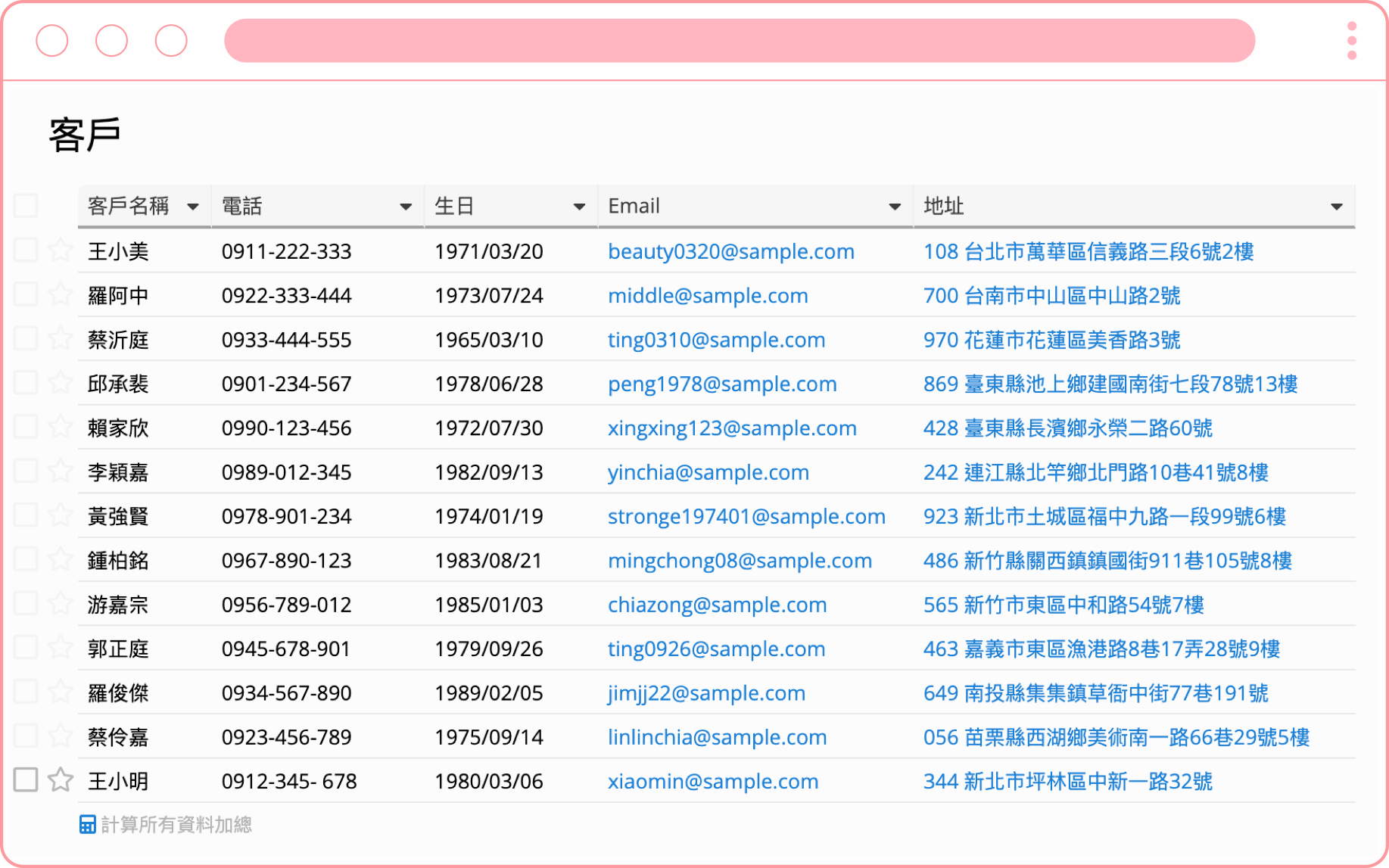 ウェブサイトへの埋め込み
データベースの利点をウェブサイトやブログに生かす
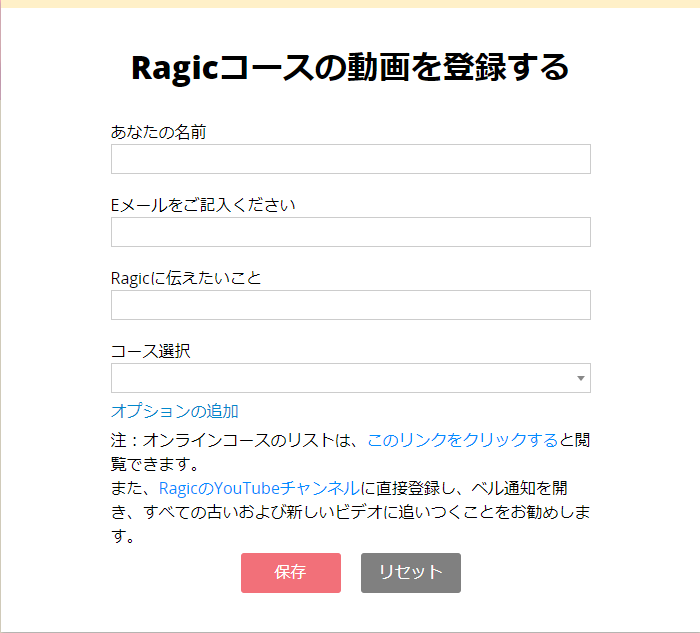 シンプルで完全なAPI
RagicはRESTful HTTP APIを提供します: どんなプログラマでも
Ragicデータベースにプログラムによってアクセスし、統合できます
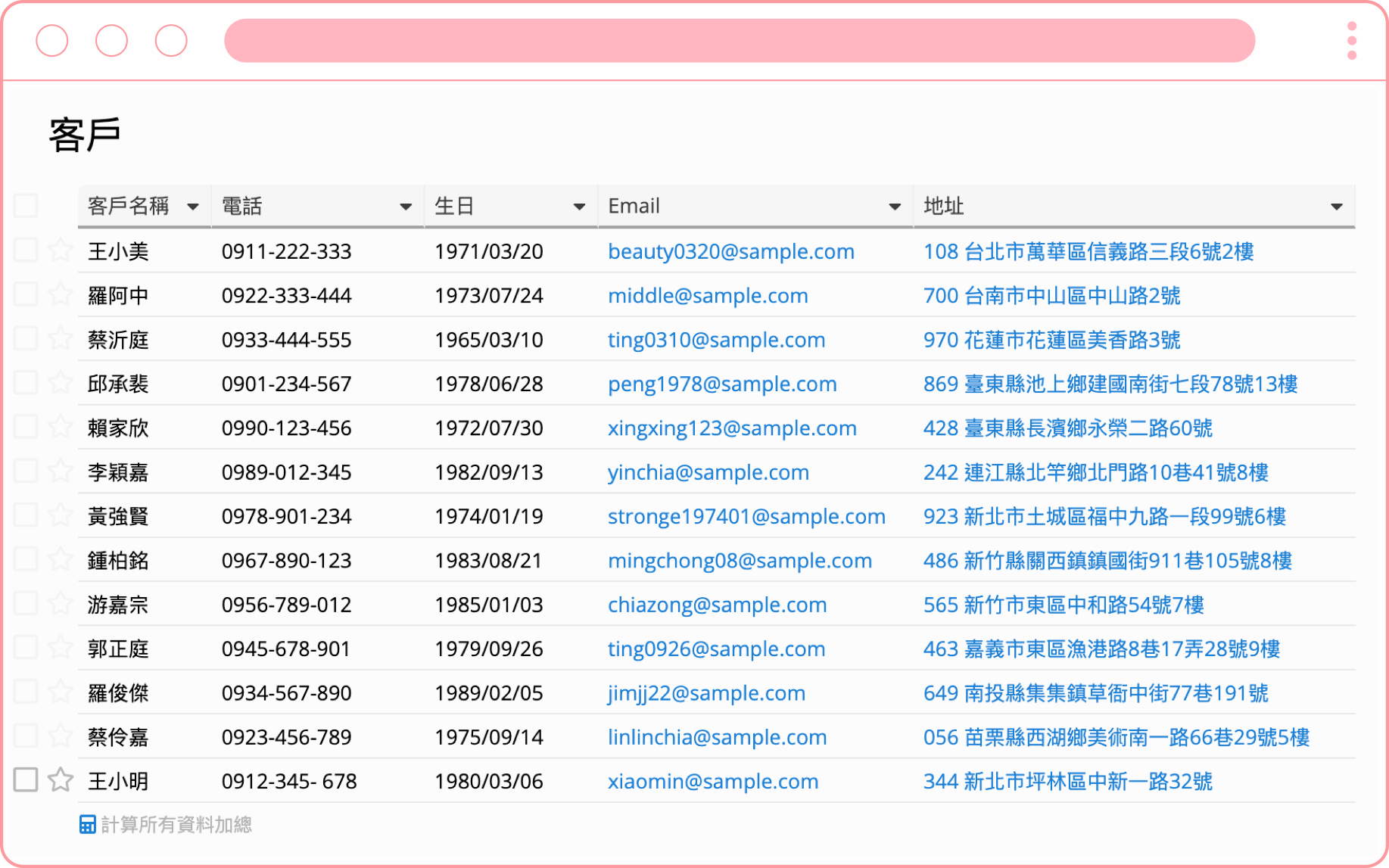 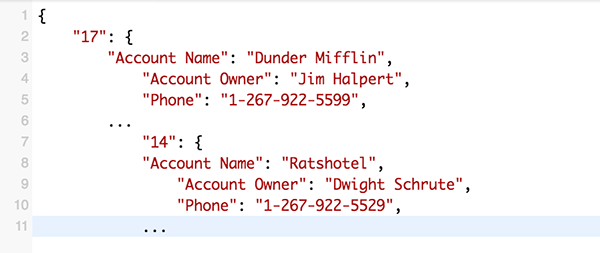 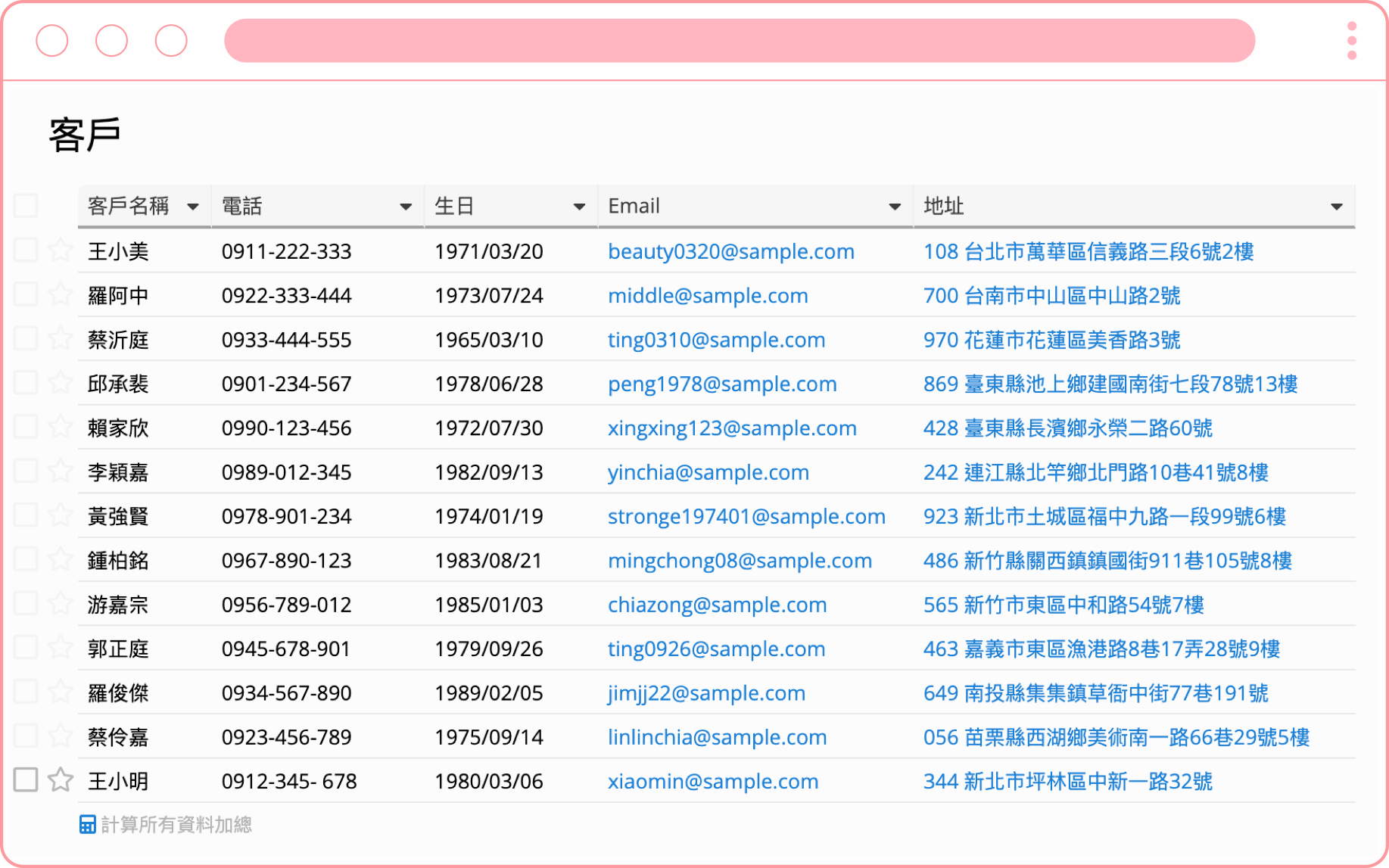 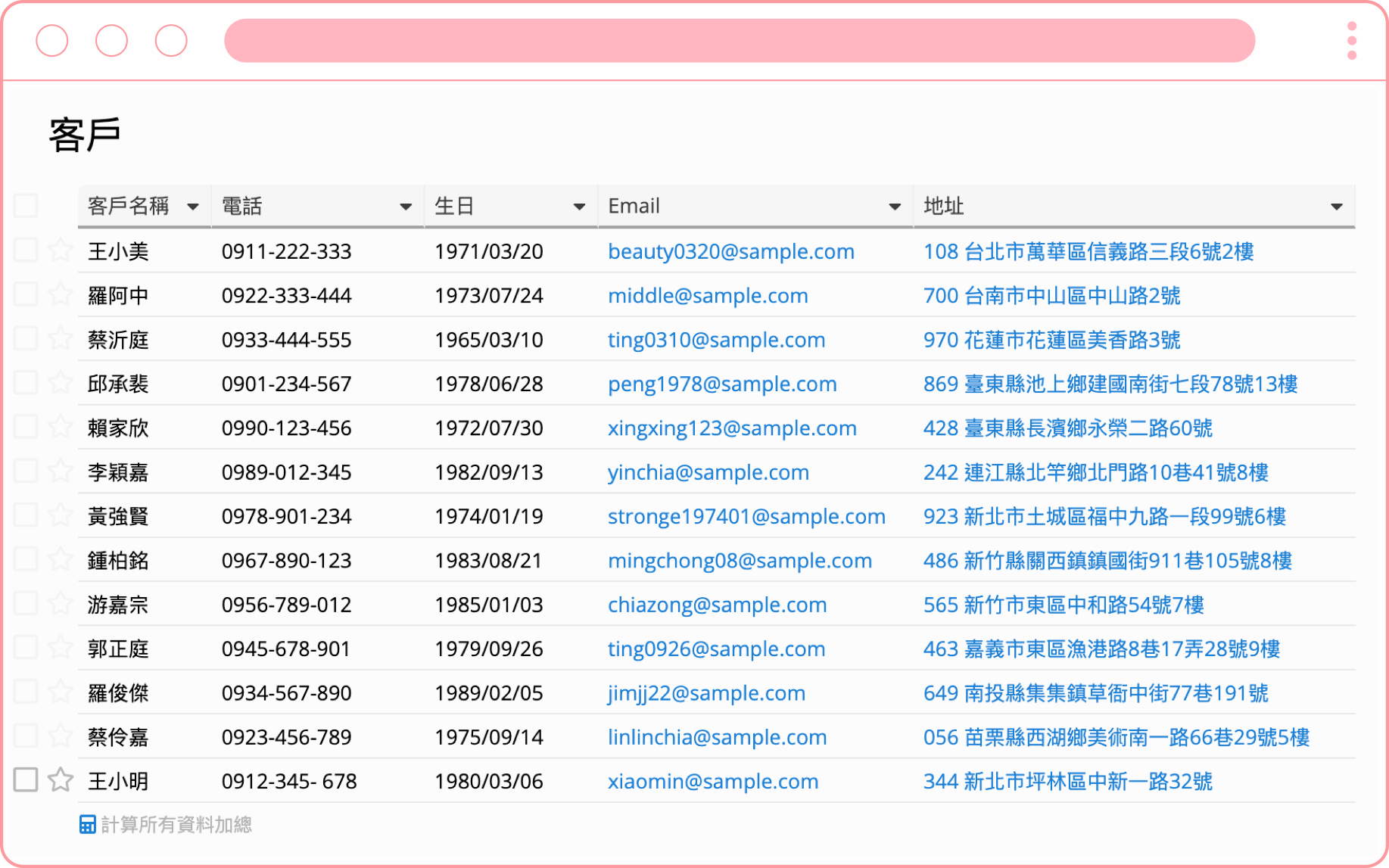 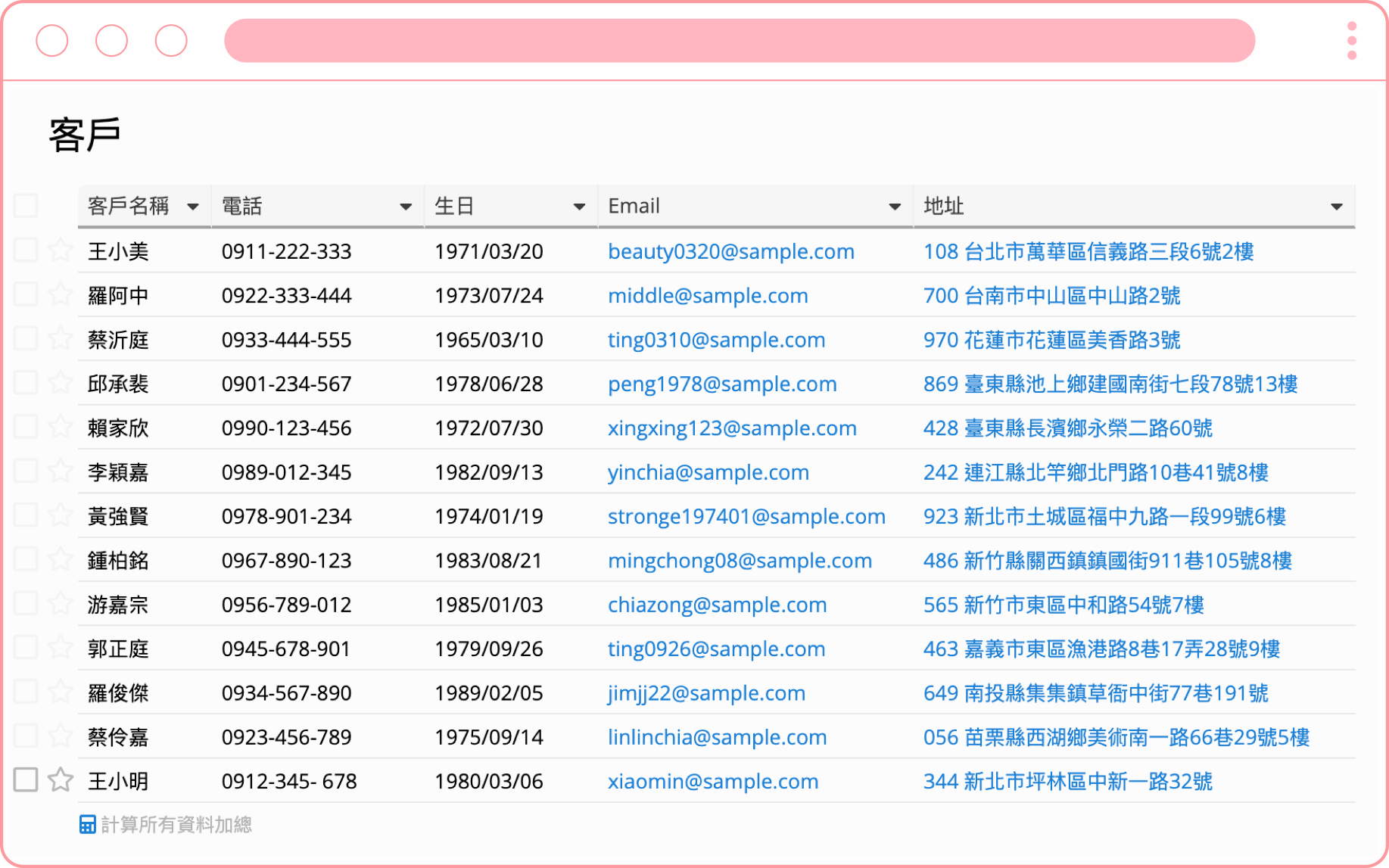 スクリプトのカスタマイズ
どんなに複雑なビジネスロジックでも、
RagicサーバーサイドのJavascriptプロセスエンジンで実現可能
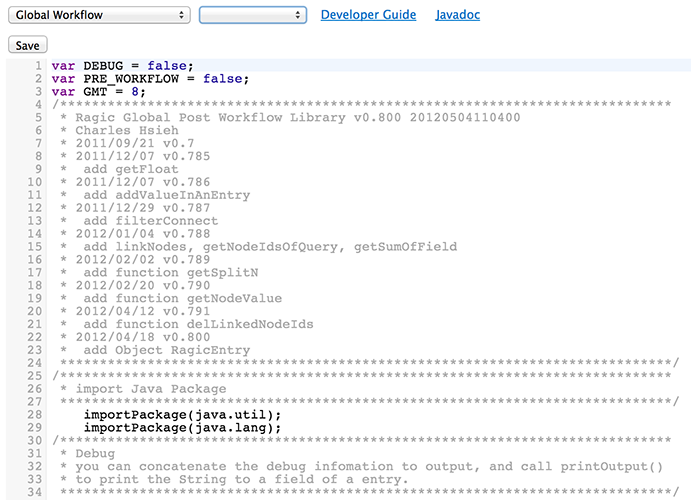 世界中の企業から信頼されているクラウドデータベース
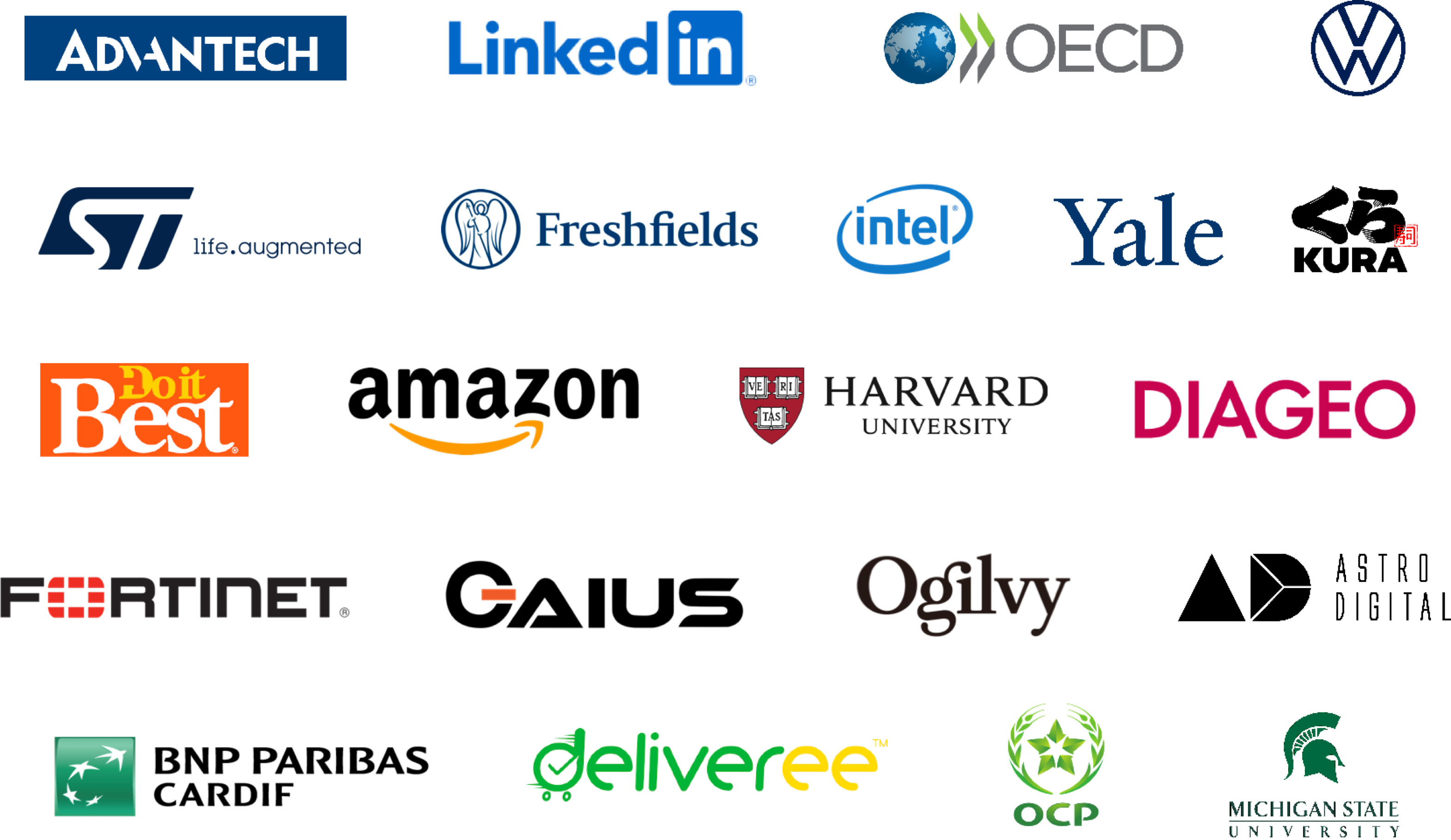 使用技術
クロスプラットフォームで、簡単に導入できるJavaベースの製品
Javaで開発
組み込みアプリケーションサーバー(Jetty)
組み込みデータベース(Berkeley DB)
サーバーサイドのJavaScriptエンジン
Linux、Windowsの
どちらの環境でも
インストール可能
設置が簡単、 APサーバーやデータベースを別途用意する必要がない
NoSQLデータベースは、高いアクセス性能と柔軟性を備えている
ウェブ開発者なら誰でも
知っている言語
純粋なJavaScript AJAXインターフェイス
完全なRestful API
プログラム経由でRagicにデータを
照会または保存する
Flash/Applet/Silverlightのインストールが不要で、
すべてのブラウザで利用できます